Climbing the Convergence Pyramid: From Communicating to Co-Creating w/ Disaster Researchers
Scott Miles
Director, Impact360 Alliance
Senior Research Scientist, 
University of Washington,
Dept. Human Centered Design & Engineering
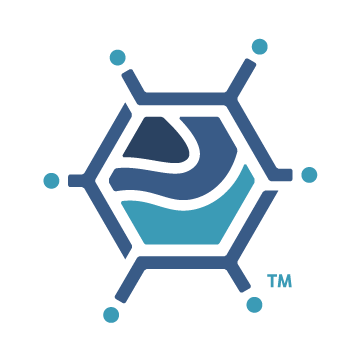 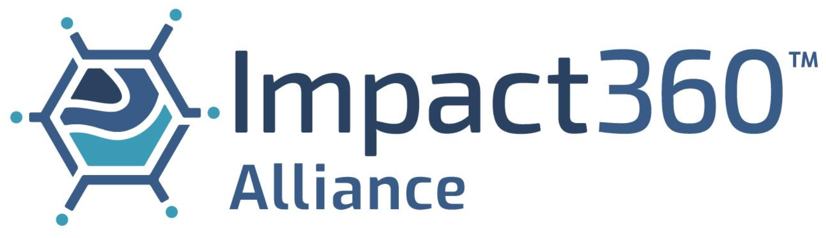 Activate and sustain a needs-based cycle of knowledge-to-action and action-to-knowledge
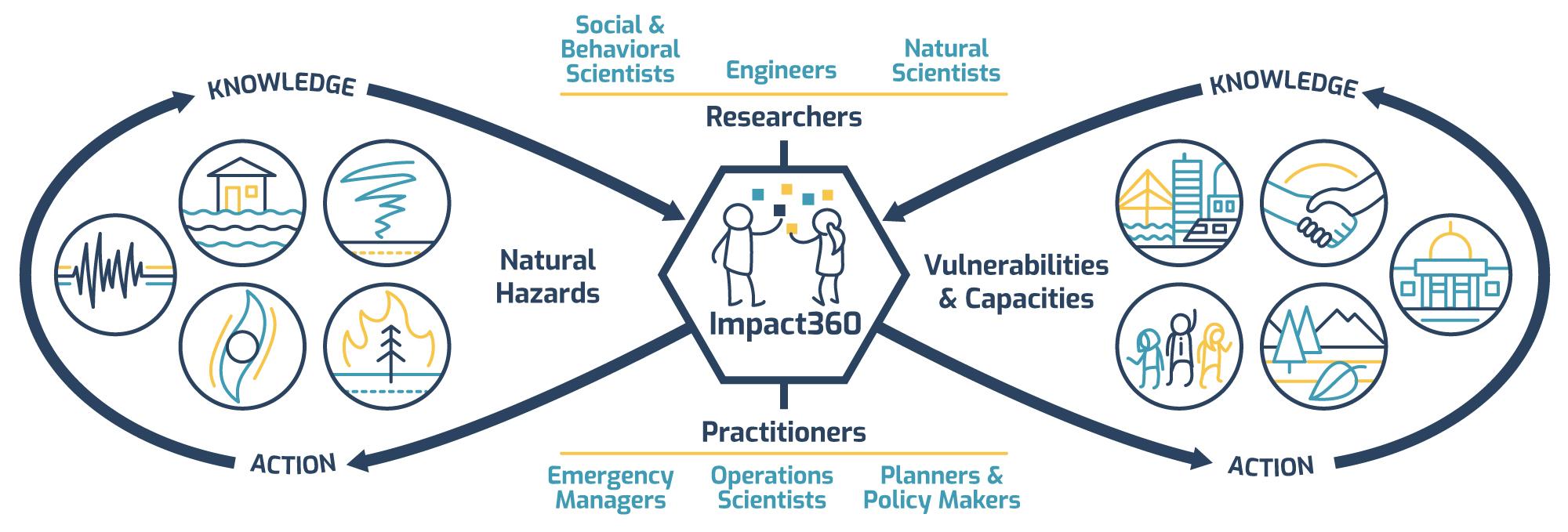 ©2019 Impact360 Alliance. All rights reserved.
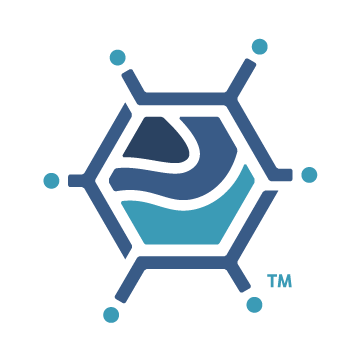 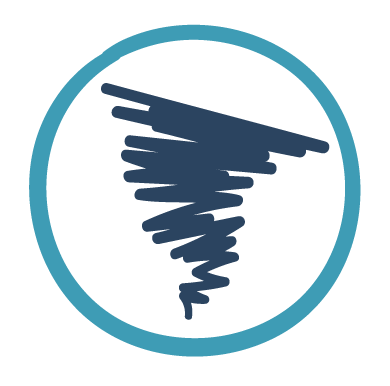 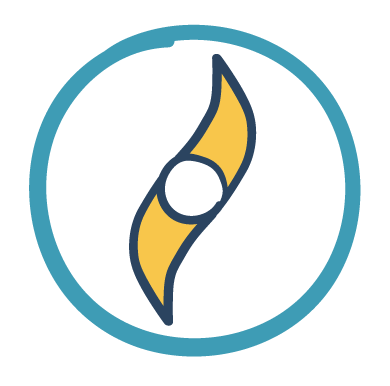 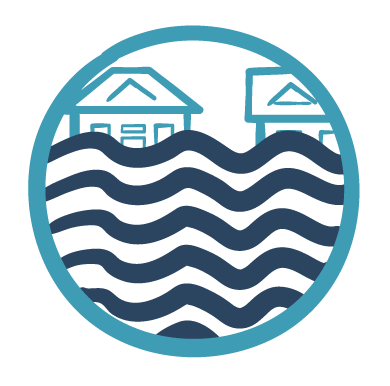 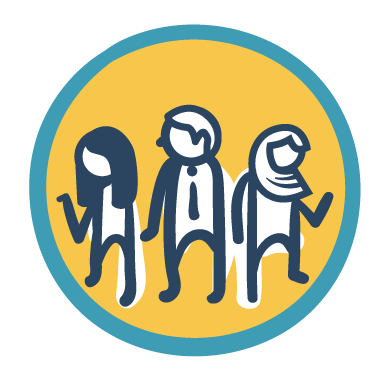 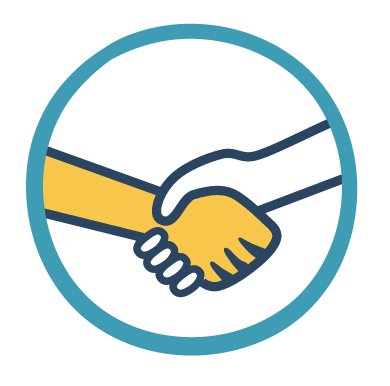 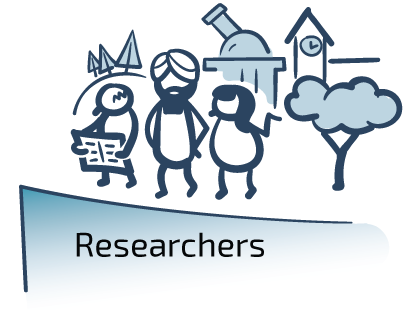 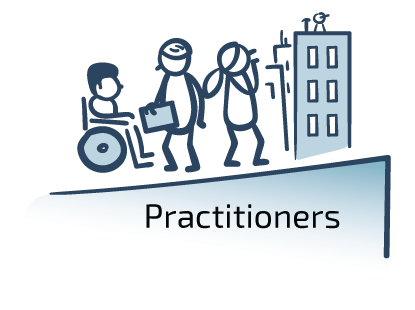 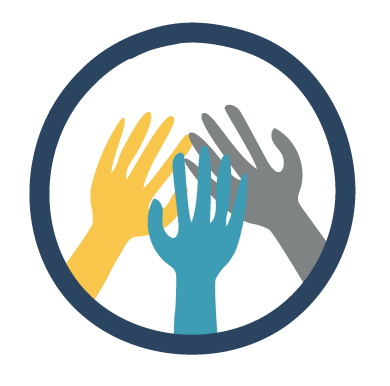 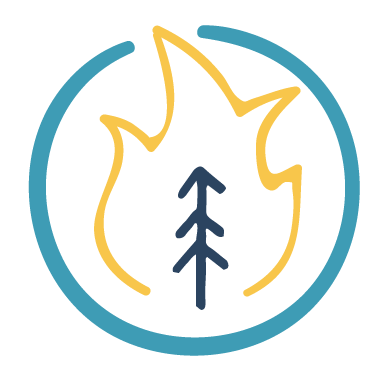 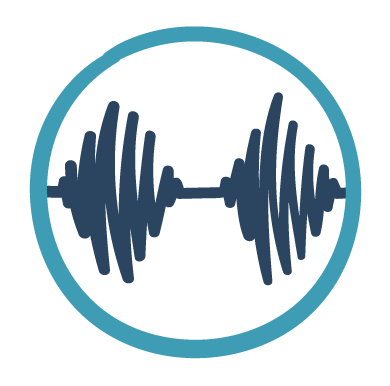 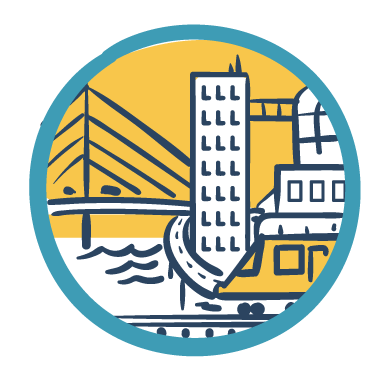 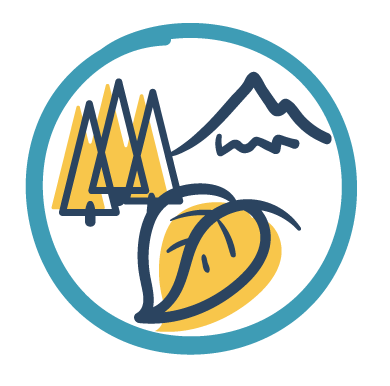 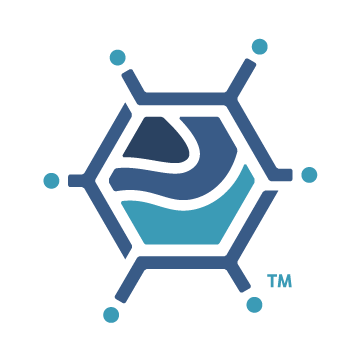 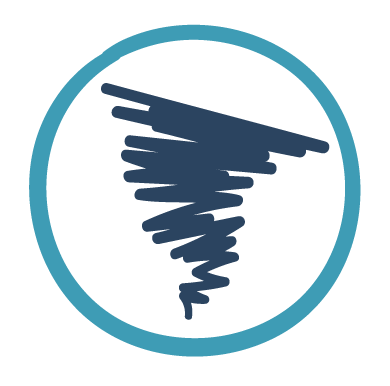 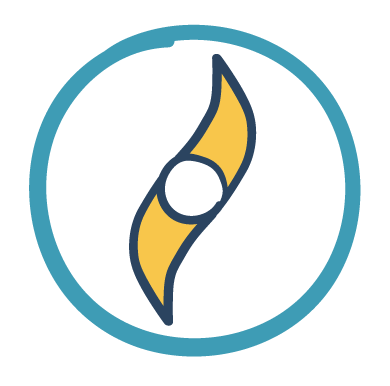 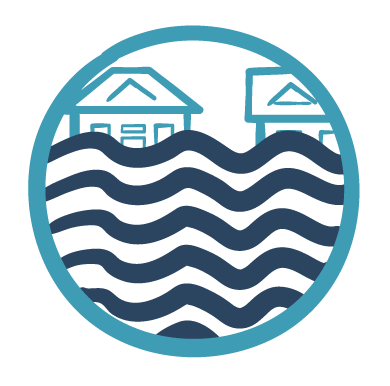 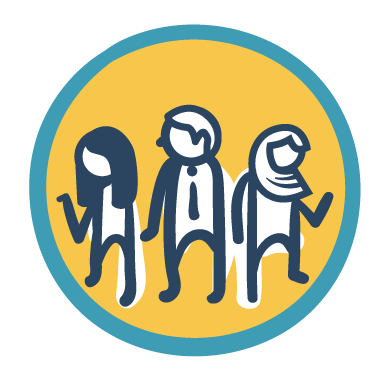 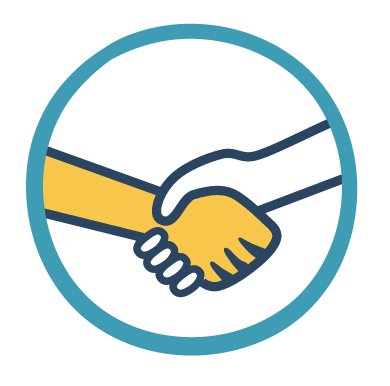 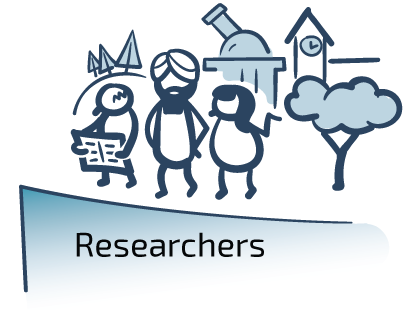 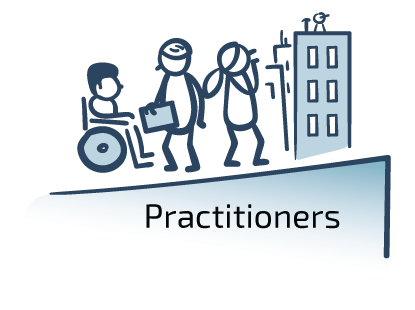 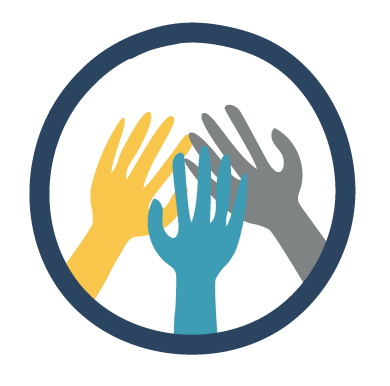 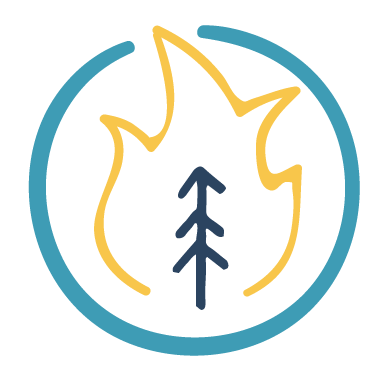 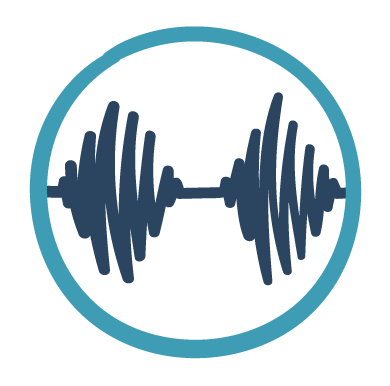 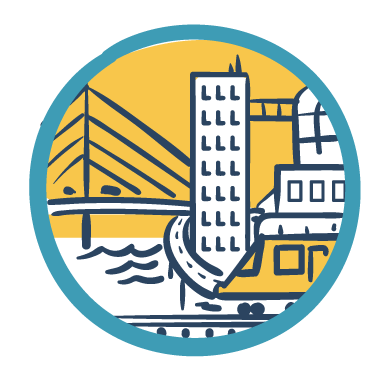 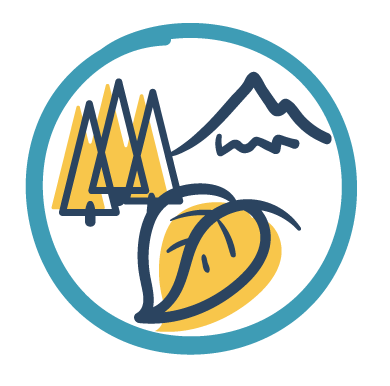 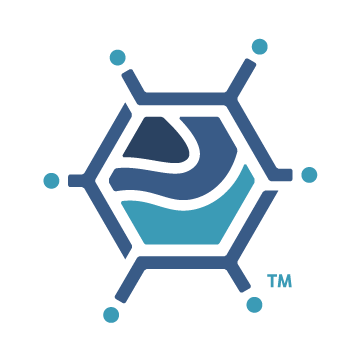 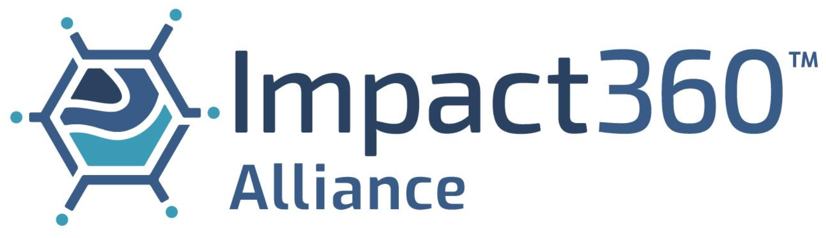 Develop tools for researchers & practitioners to...
Strengthen connections
Integrate approaches
Inclusively solve problems
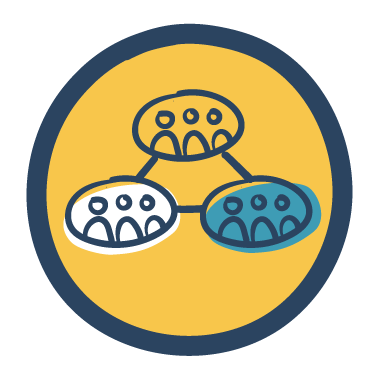 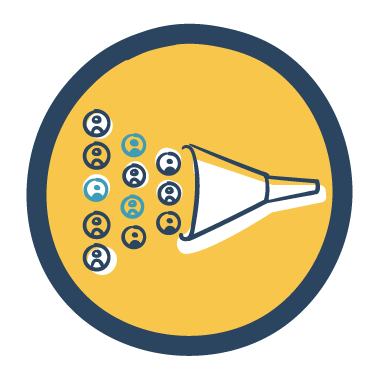 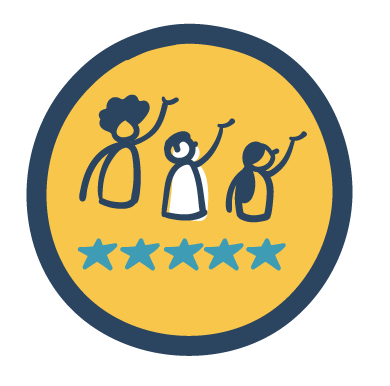 ...to reduce natural hazards impacts and disaster risk.
©2019 Impact360 Alliance. All rights reserved.
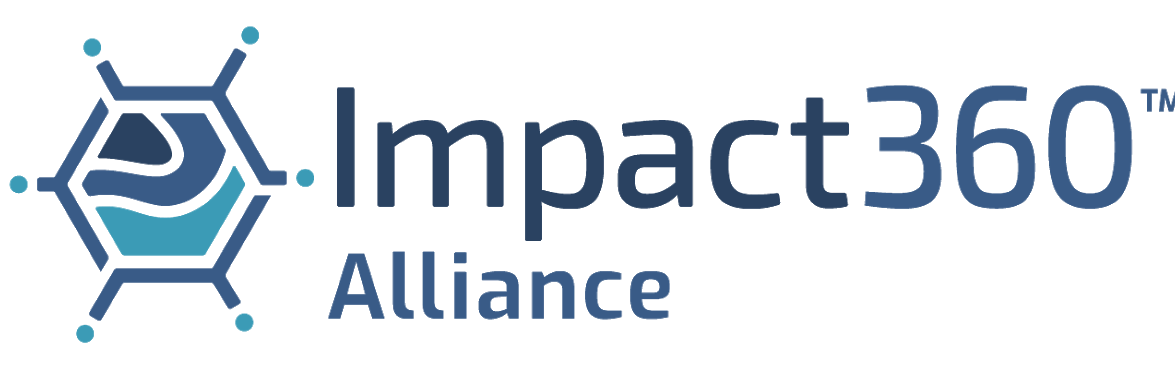 Inclusive Problem-Solving
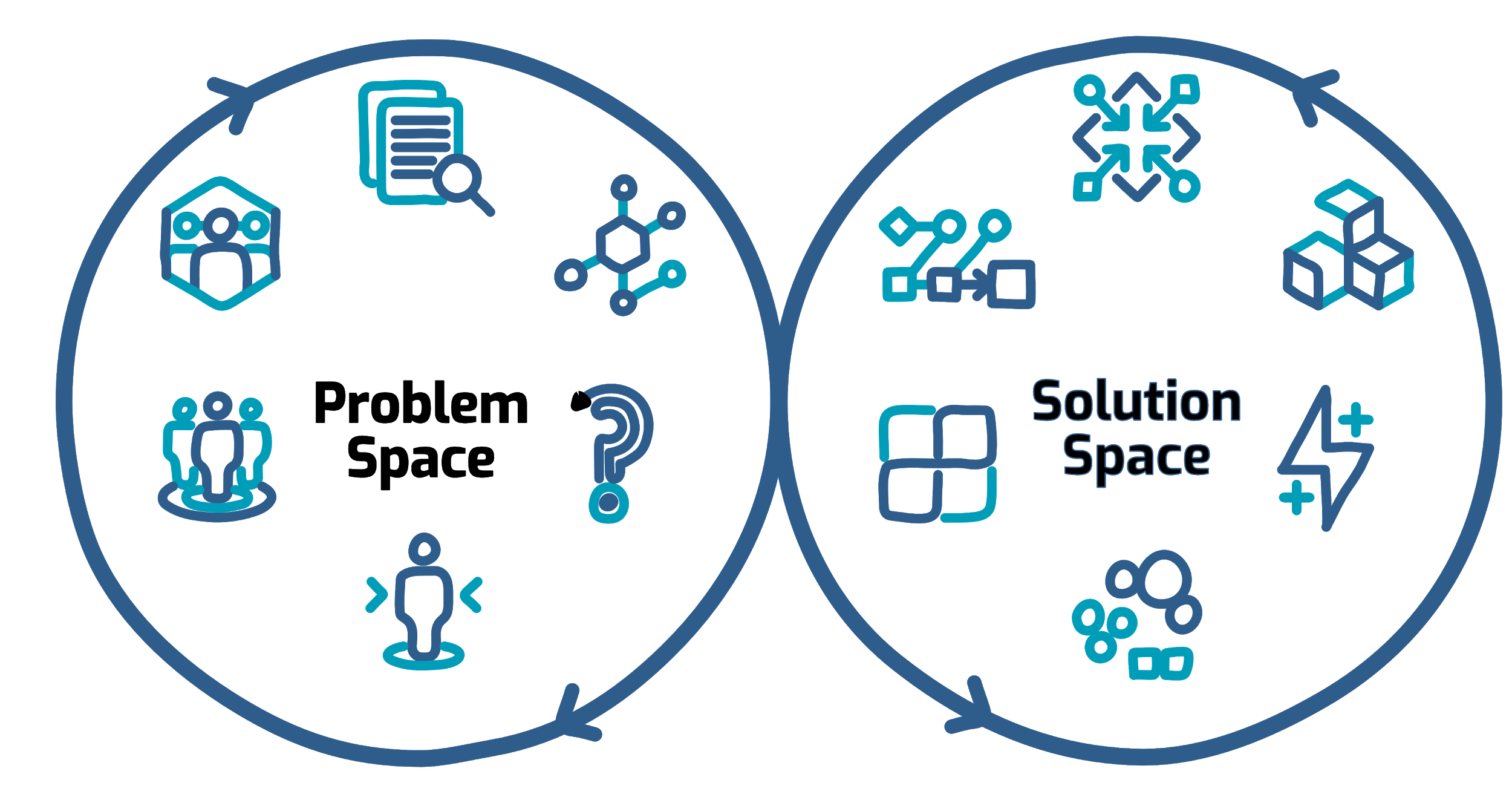 ©2019 Impact360 Alliance. All rights reserved.
Inclusive Problem-Solving Vision and Principles
Vision
A rigorous, intentional series of processes to inclusively amplify researcher and practitioner capacity to CLIMB THE CONVERGENCE PYRAMID together.
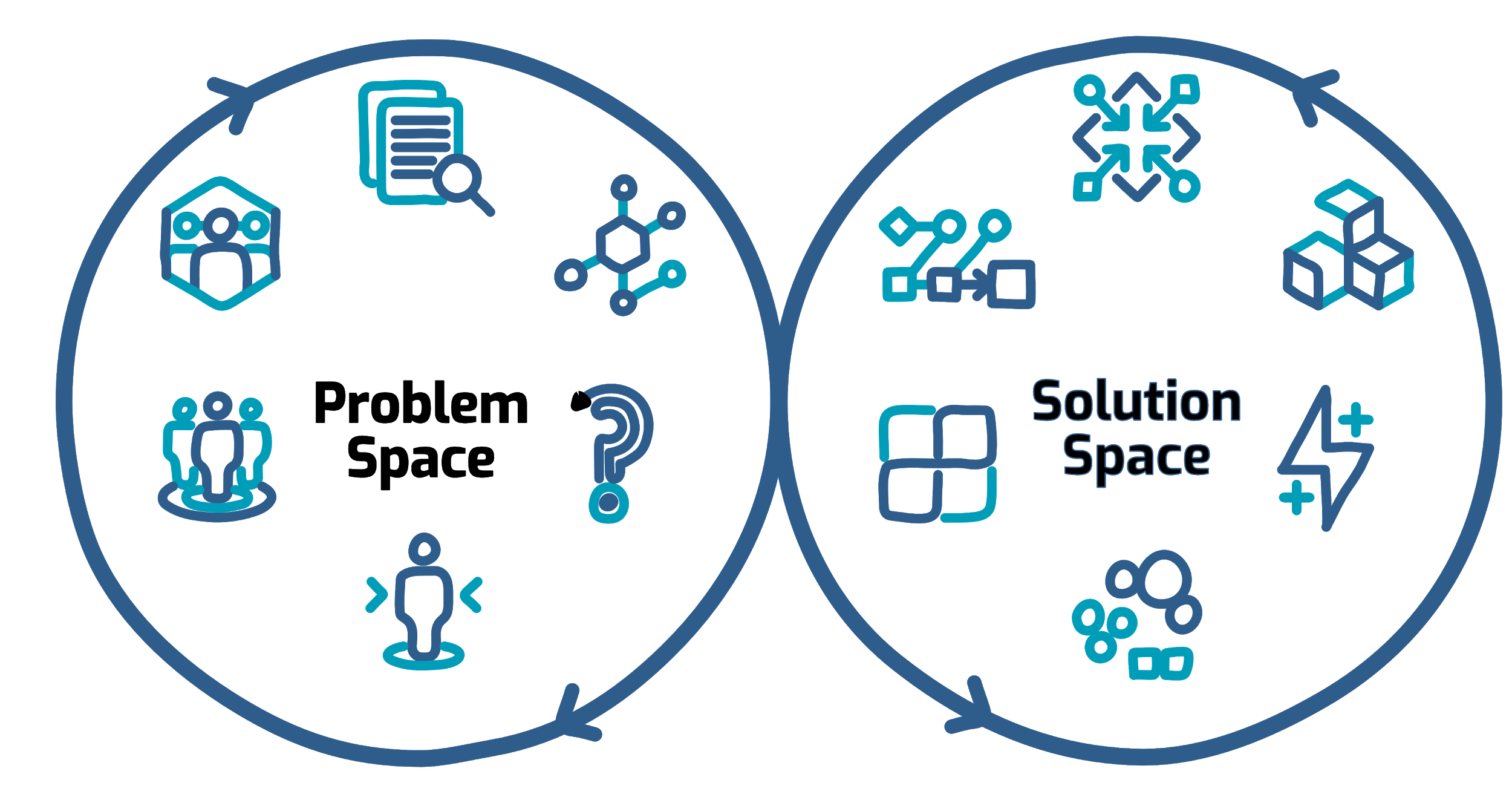 Principles
Include the excluded
Foster existing capacity
Build new capacity
Align participants
Enhance understanding
Ensure rigor
Drive implementation
©2019 Impact360 Alliance. All rights reserved.
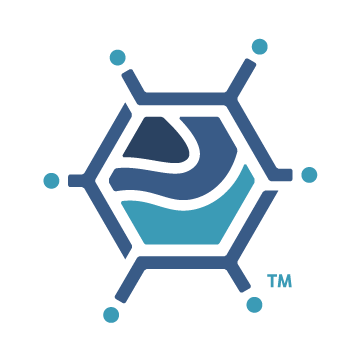 “Convergence is an approach to problem solving that cuts across disciplinary boundaries.”

-- National Research Council (2014)
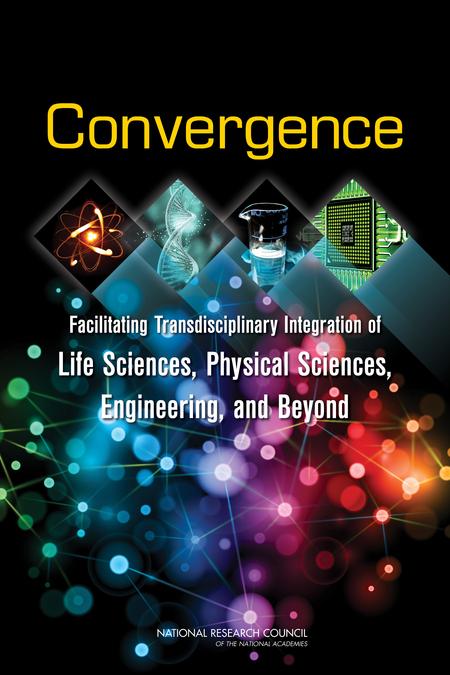 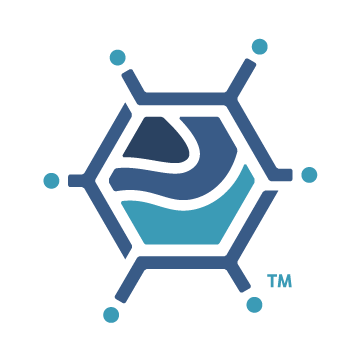 Converge
Levels of 
Capacity Building & Engagement for Inclusive Problem-Solving
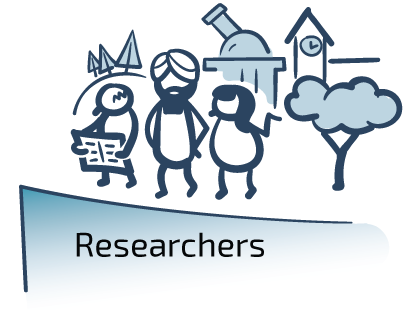 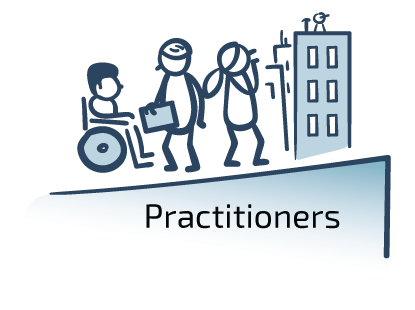 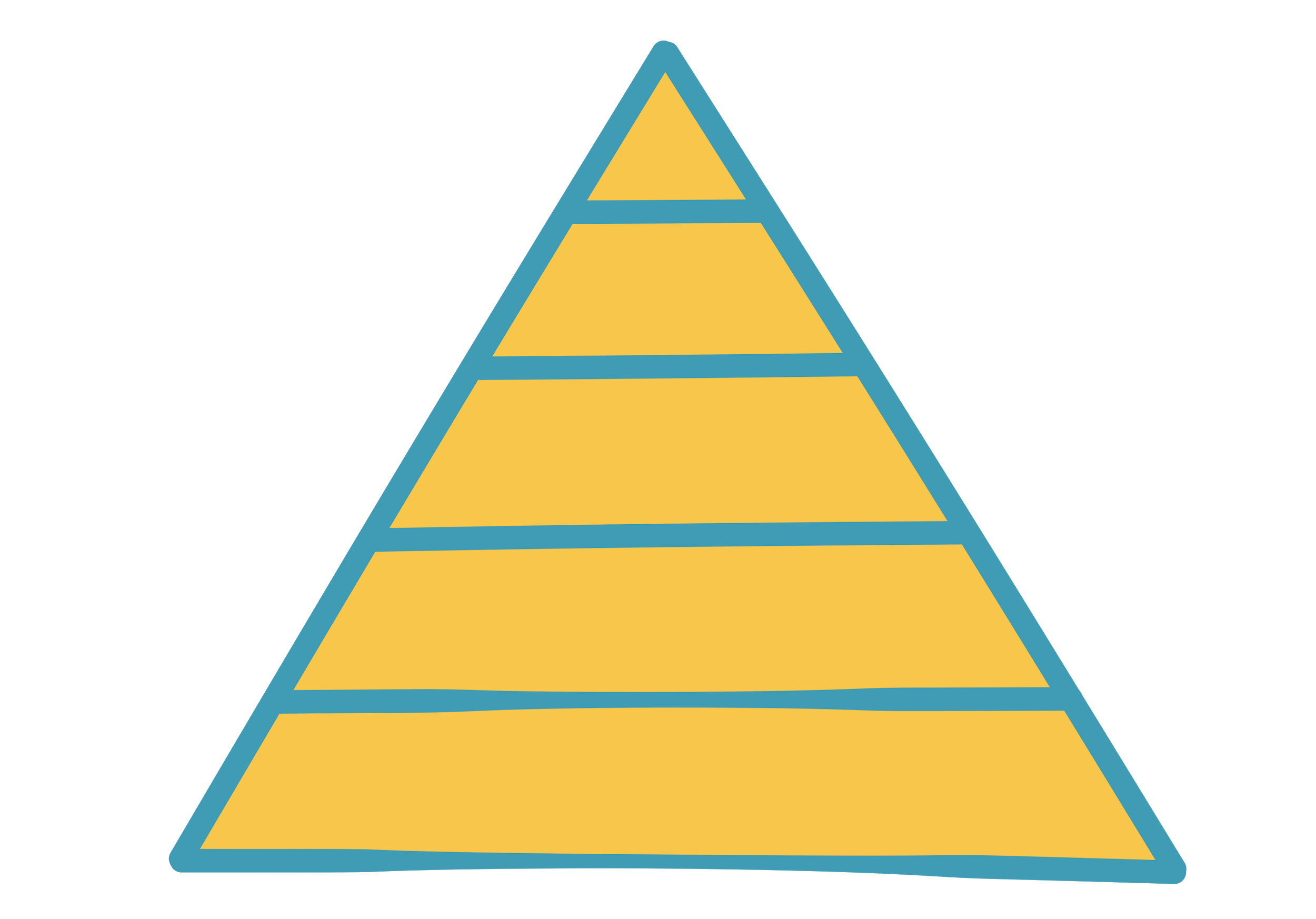 Co-create
Collaborate
Cooperate
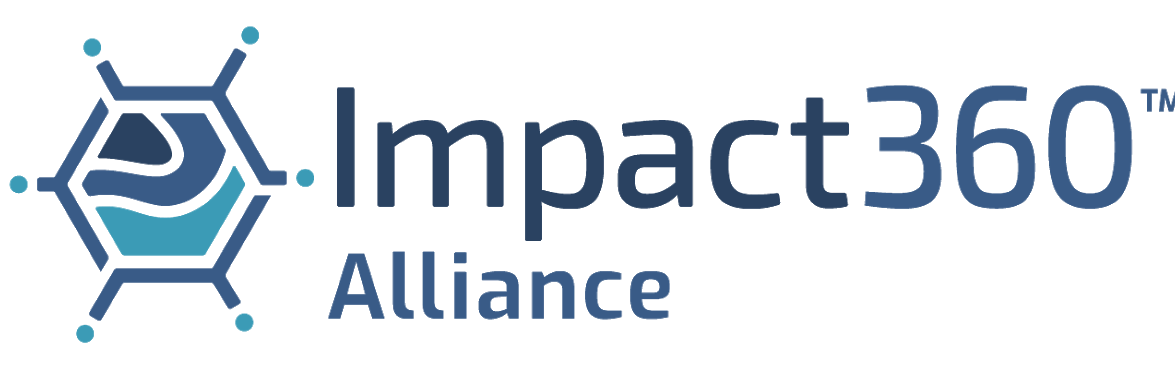 Convergence Pyramid
Coordinate
Communicate
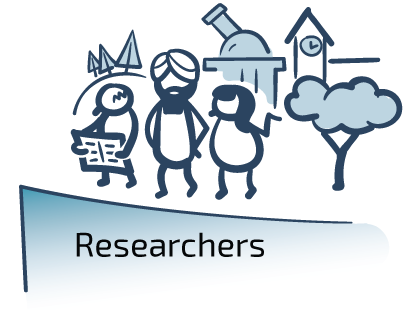 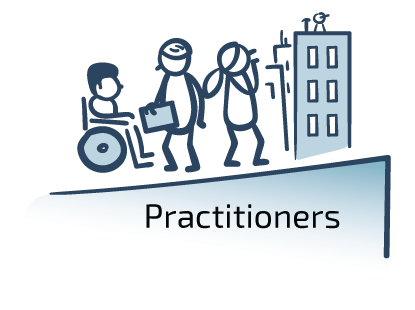 ©2019 Impact360 Alliance. All rights reserved.
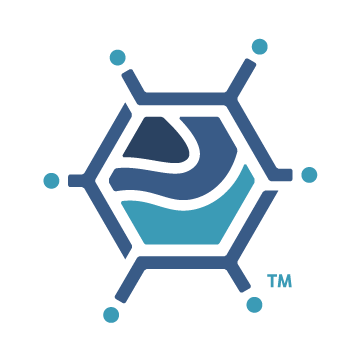 Converge
Iteratively Increase the Intensity of Inclusive Problem Solving to Climb the Convergence Pyramid
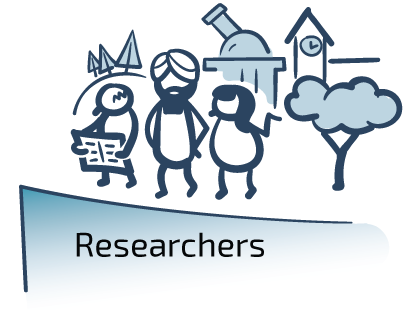 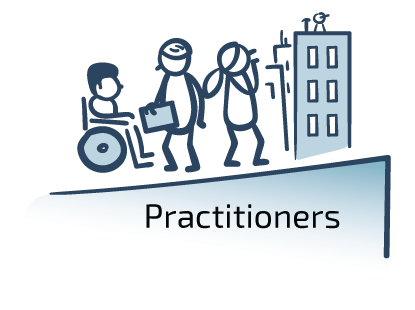 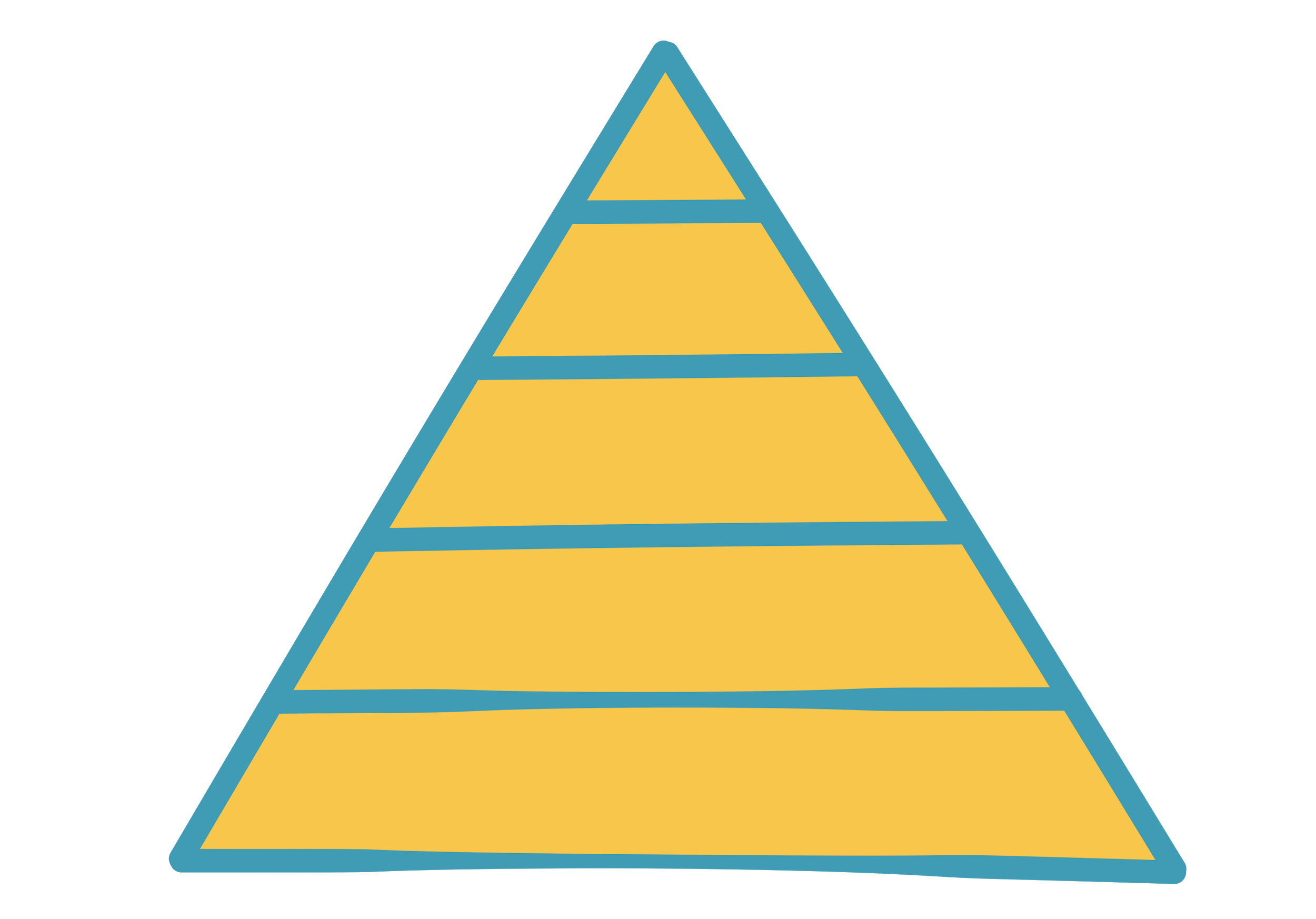 Co-create
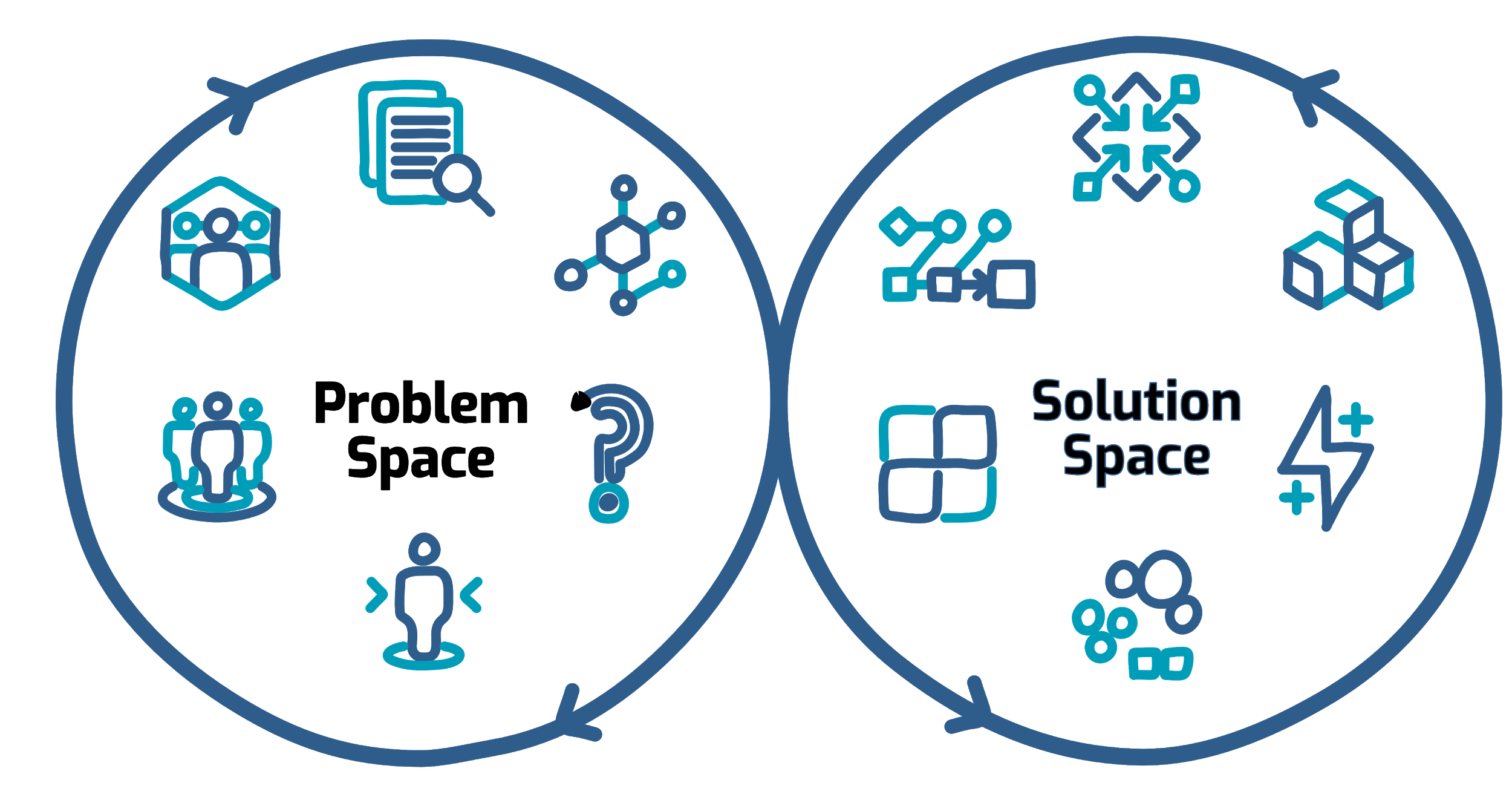 Collaborate
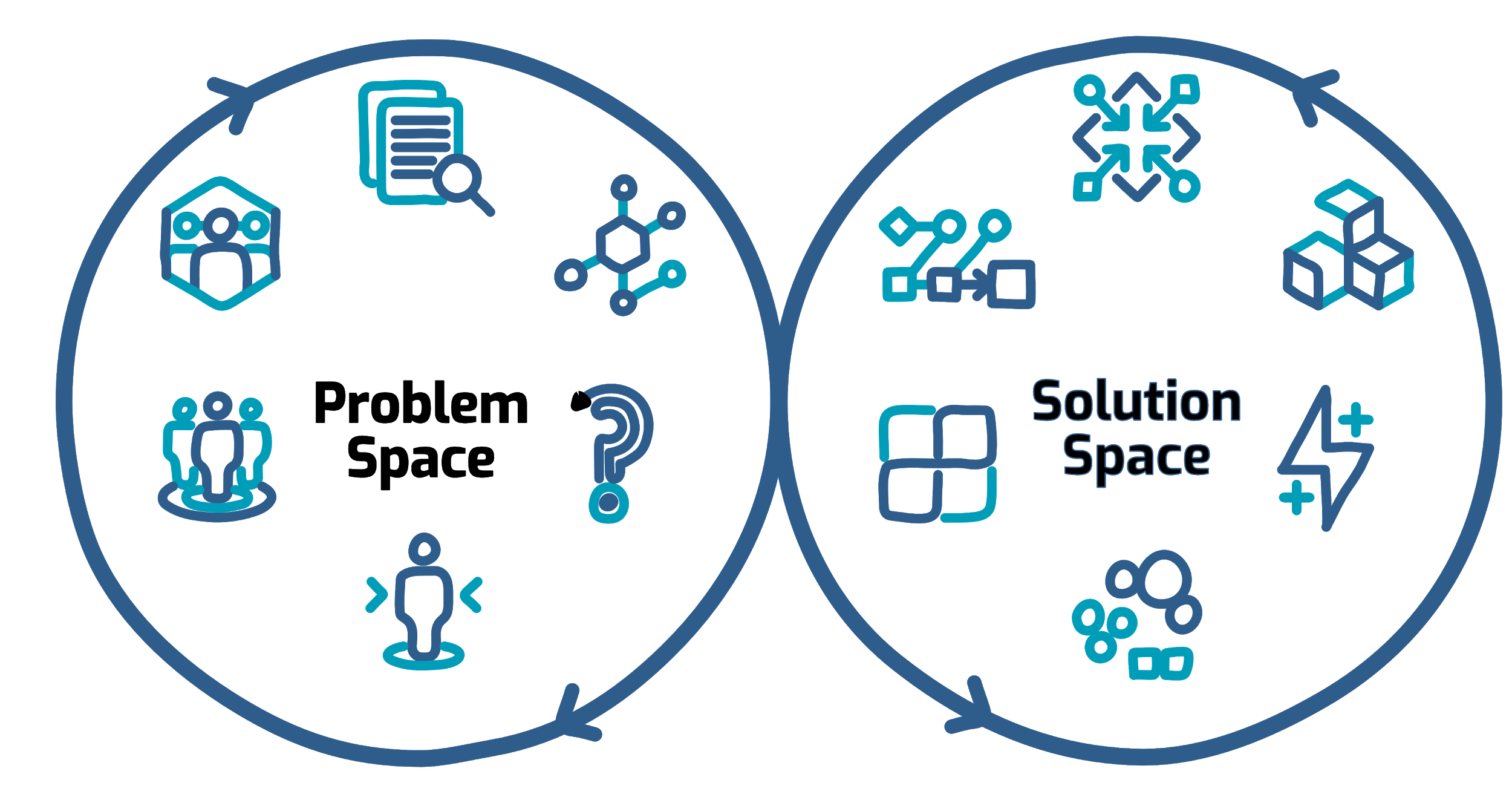 Cooperate
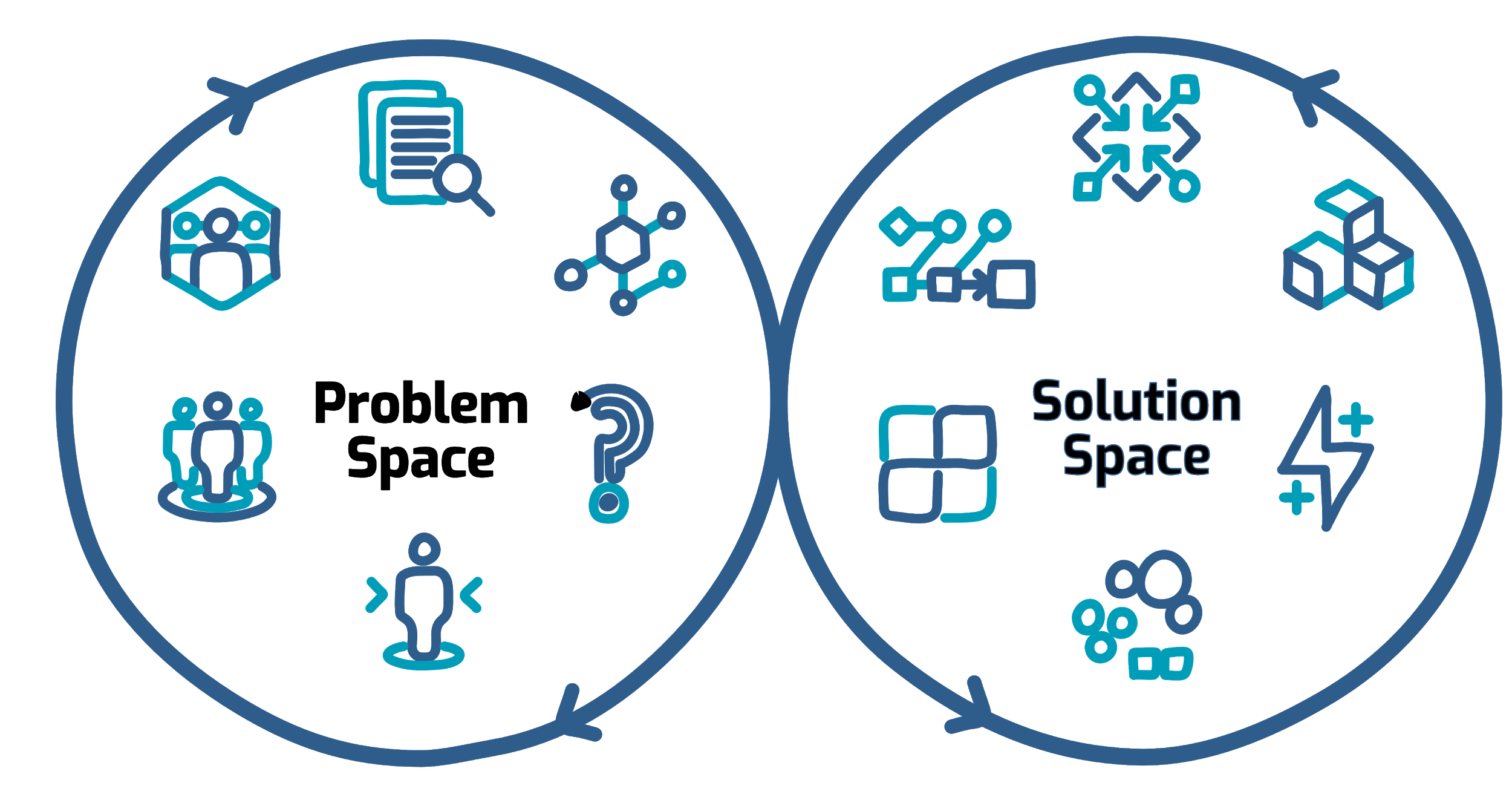 Convergence Pyramid
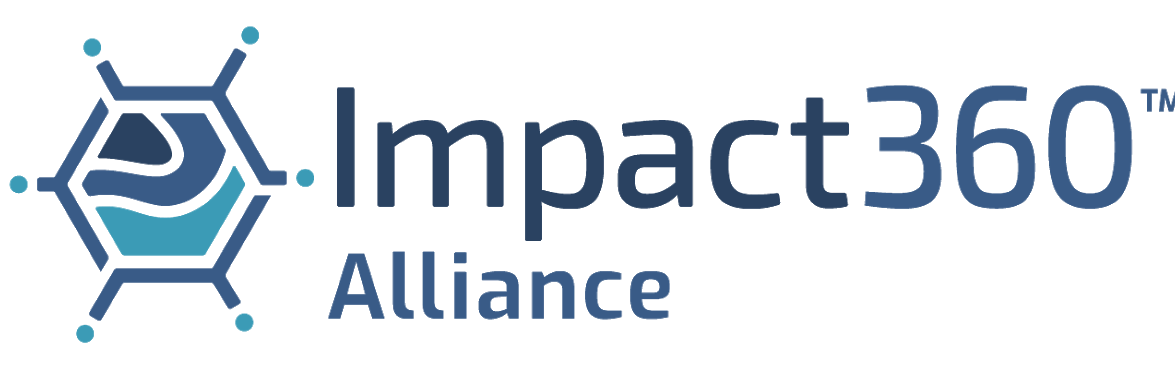 Coordinate
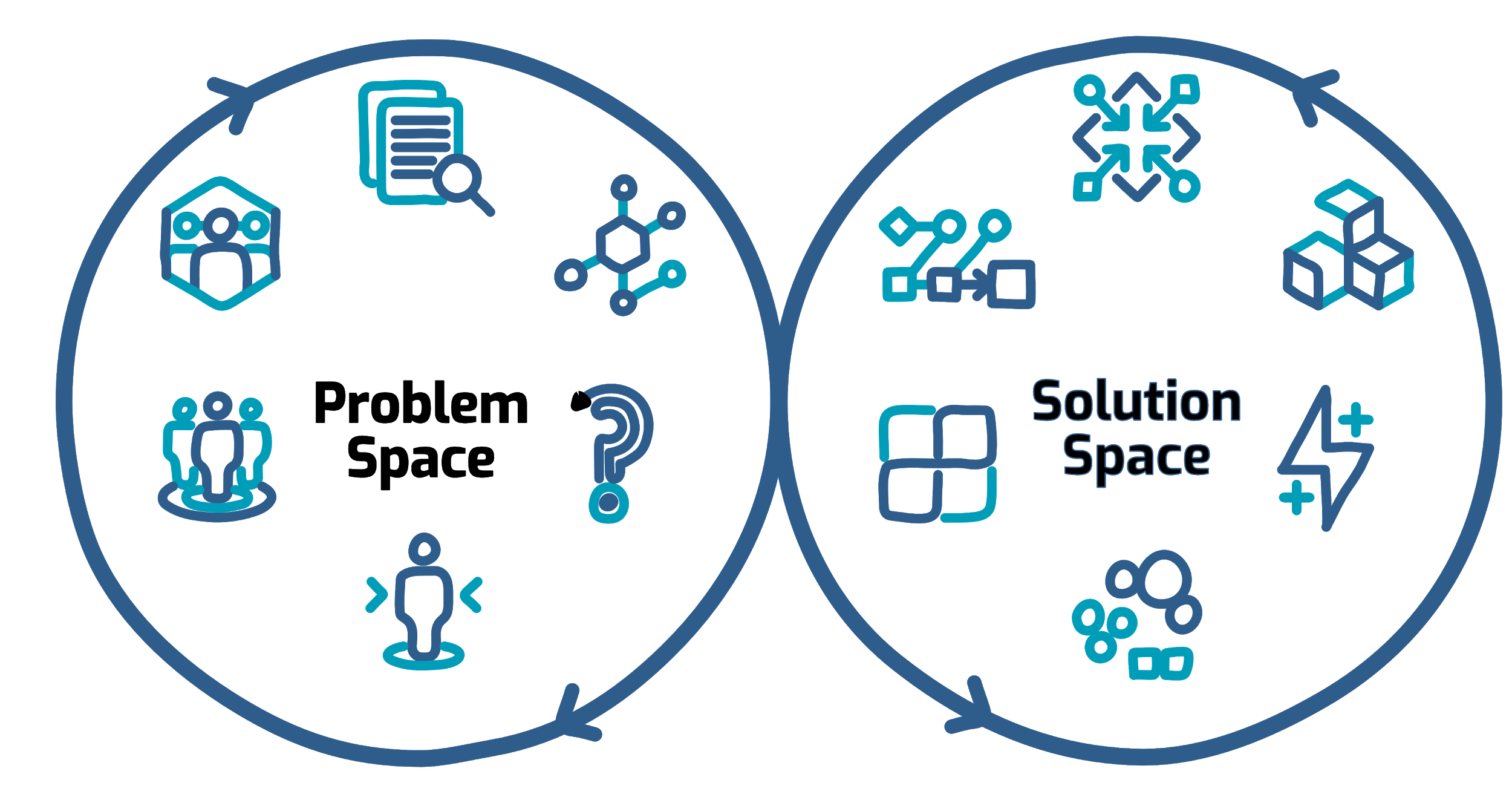 Communicate
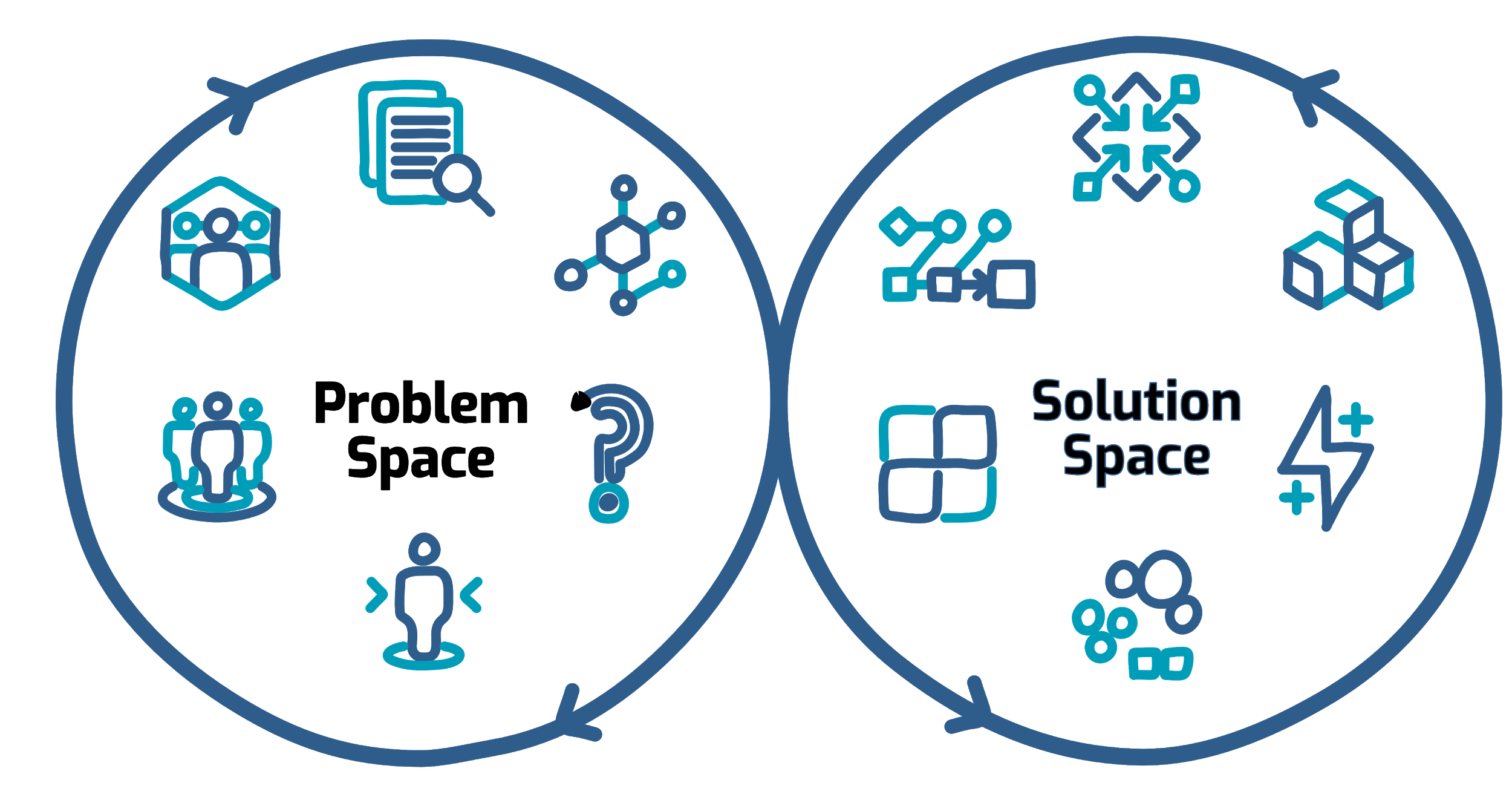 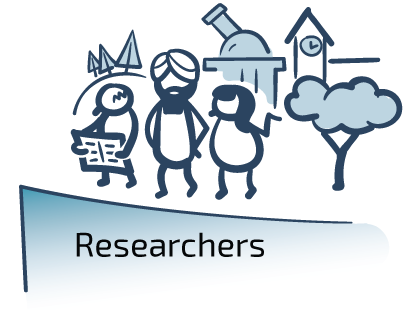 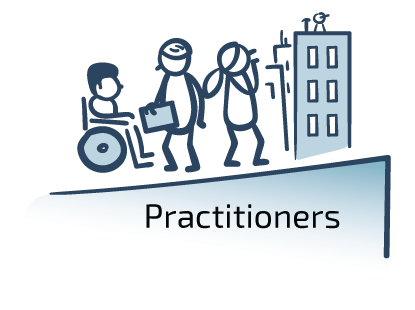 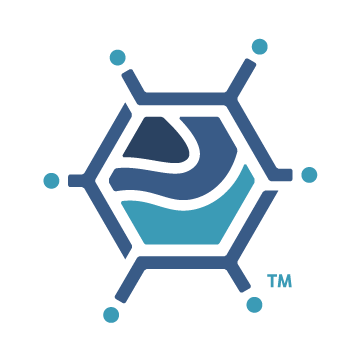 Converge
Translation and Knowledge Transfer is Not Enough
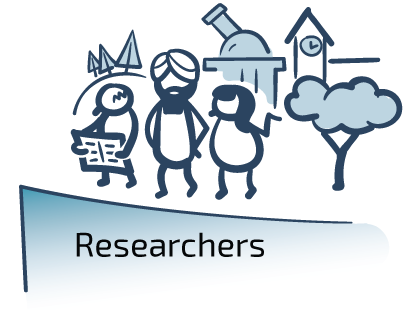 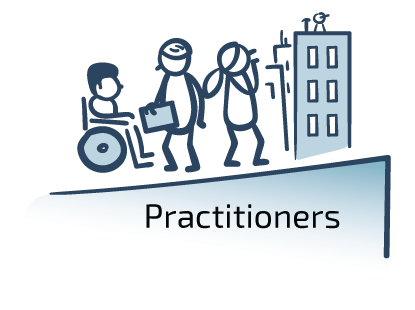 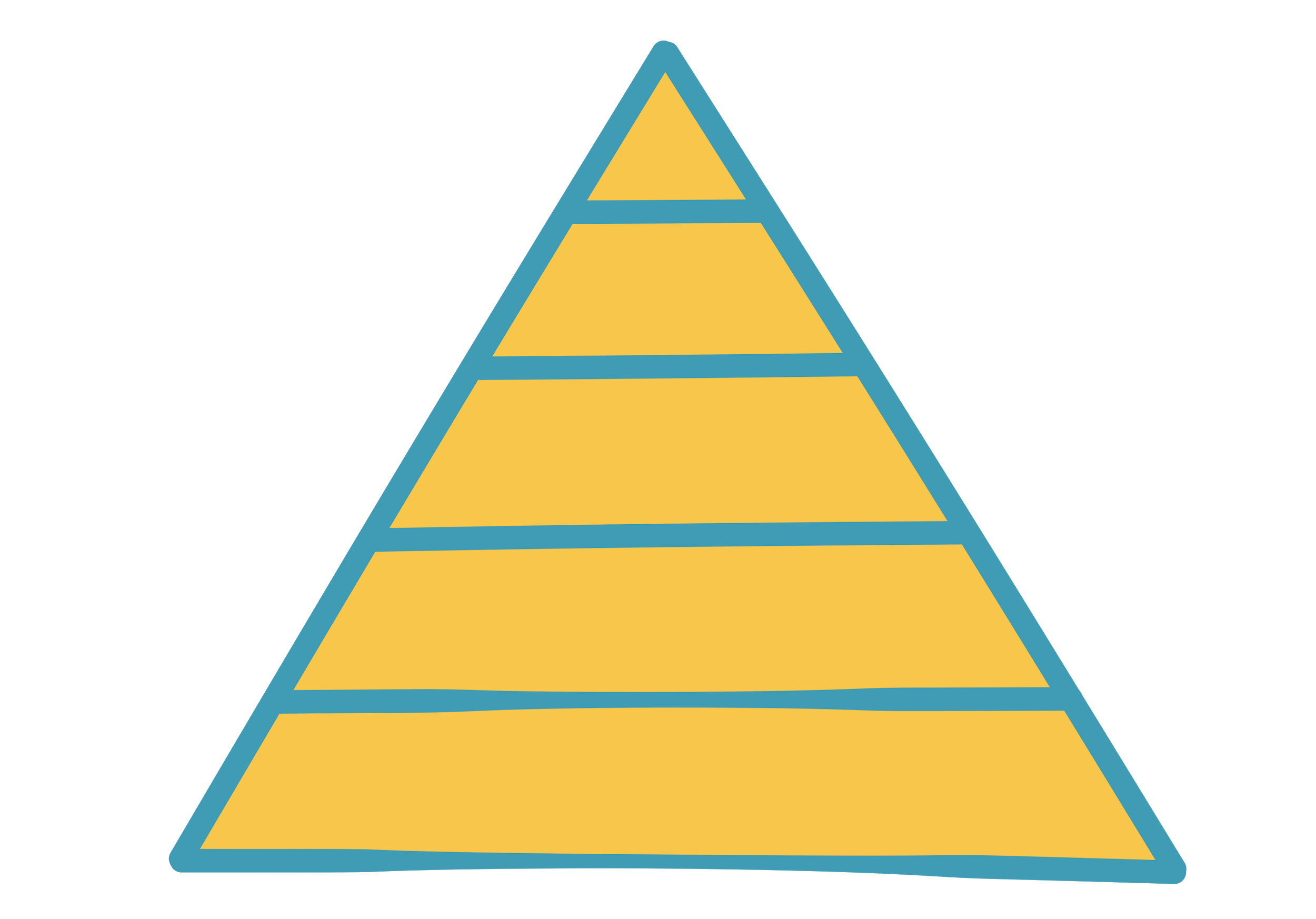 Co-create
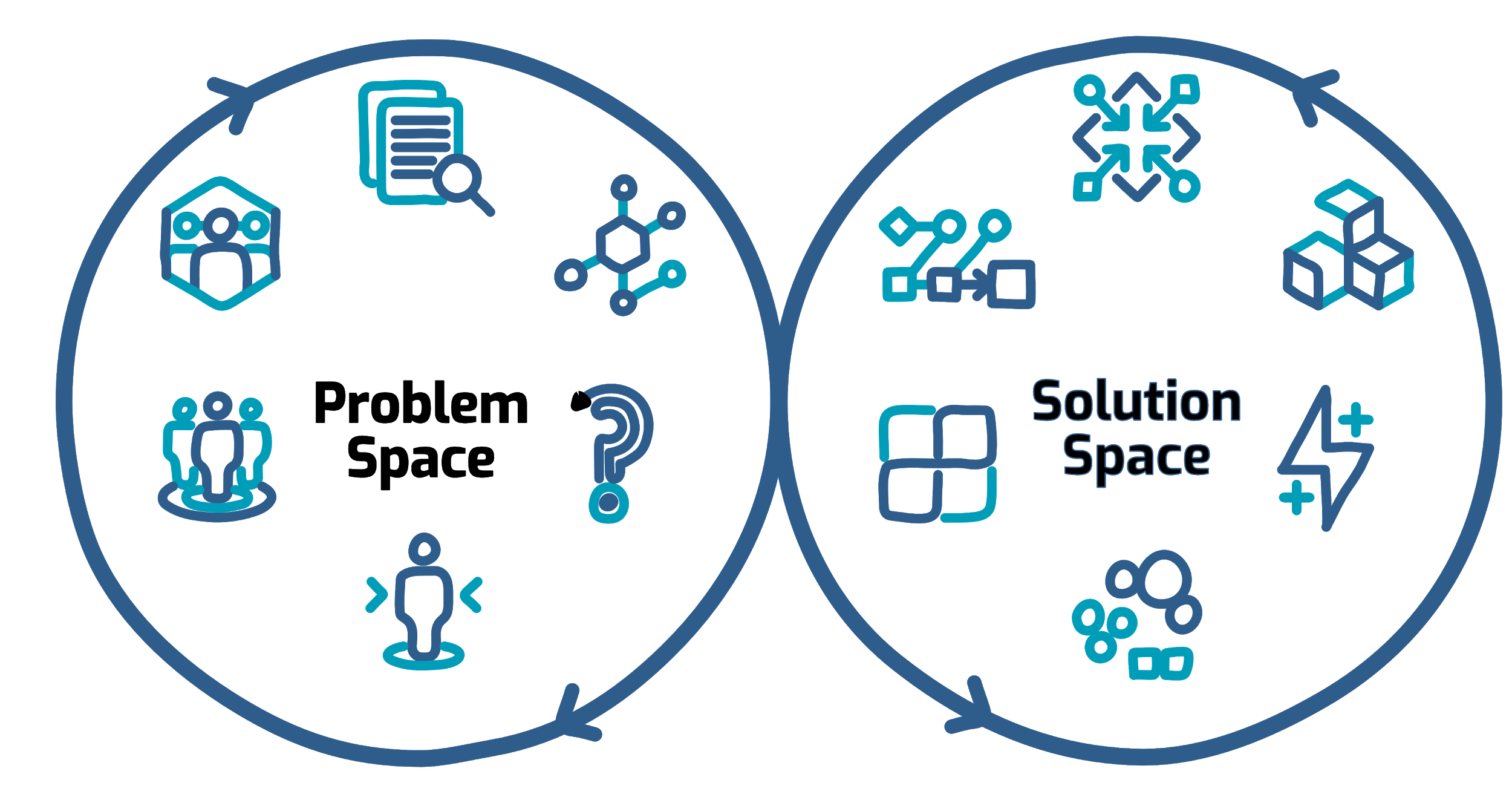 Collaborate
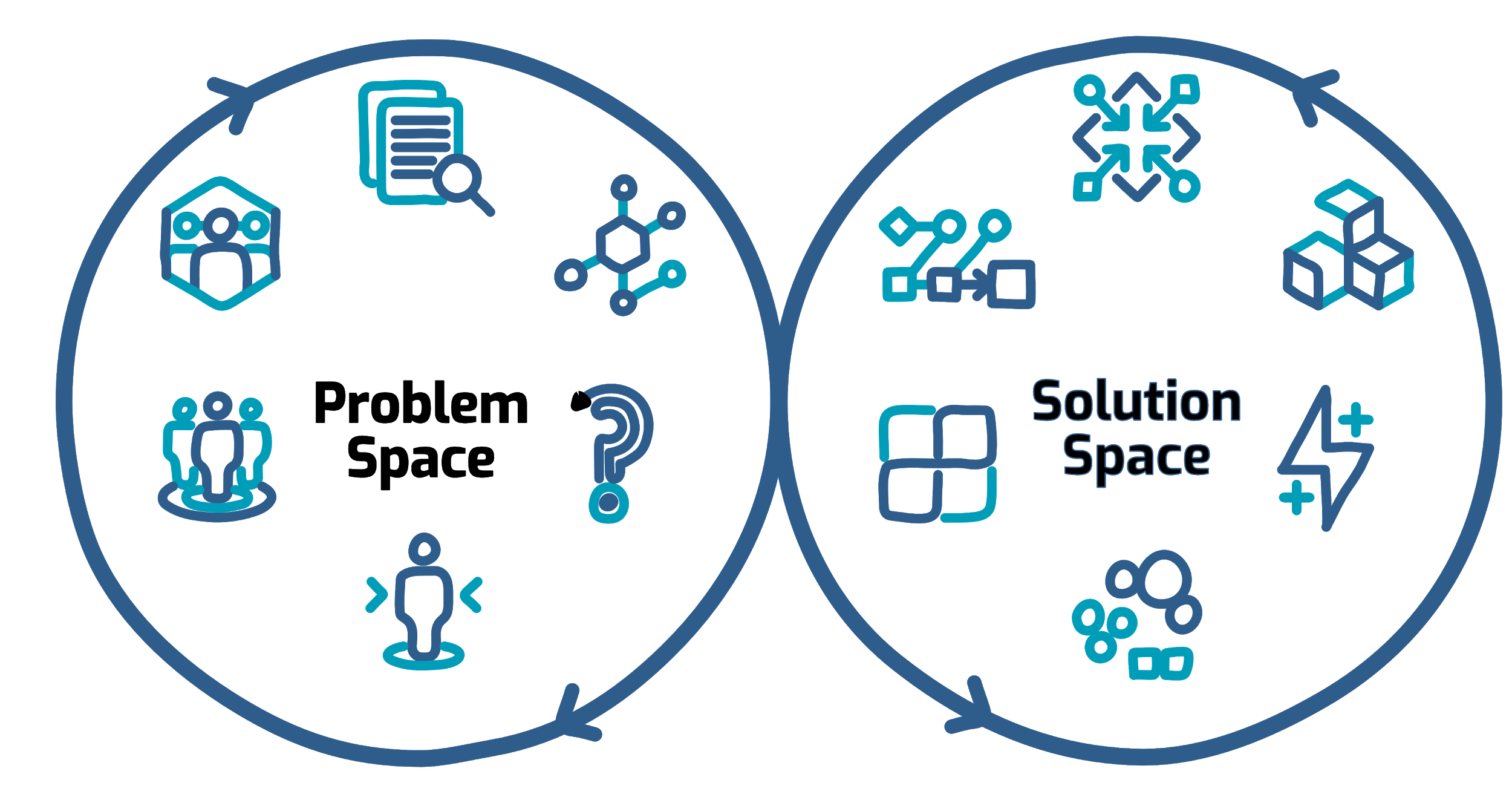 Cooperate
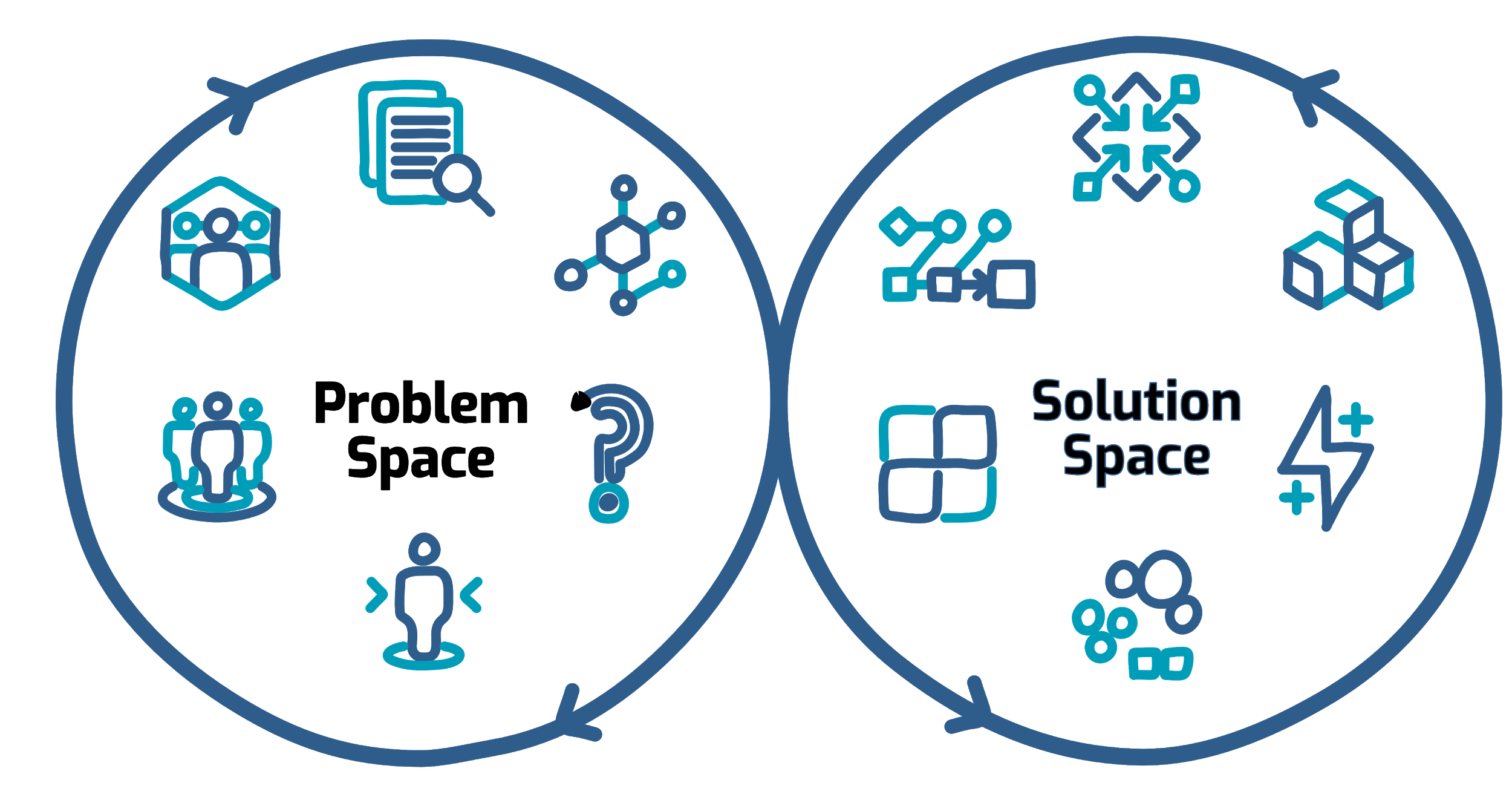 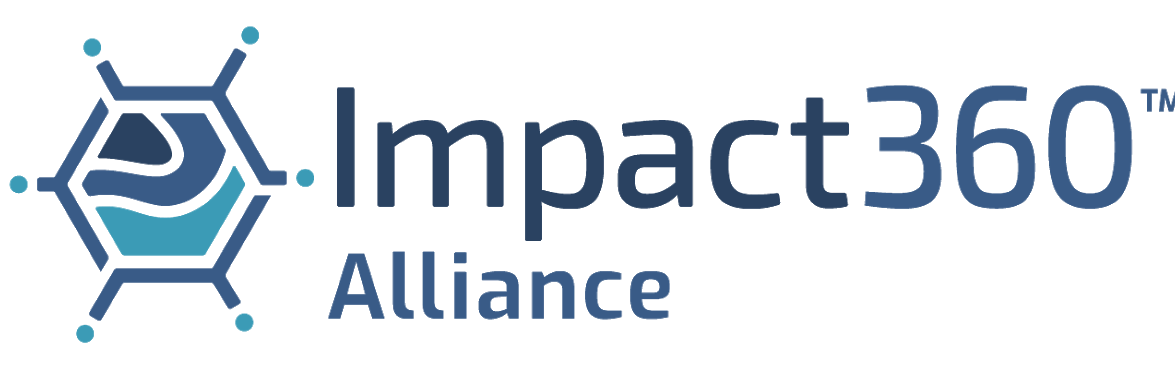 Convergence Pyramid
Coordinate
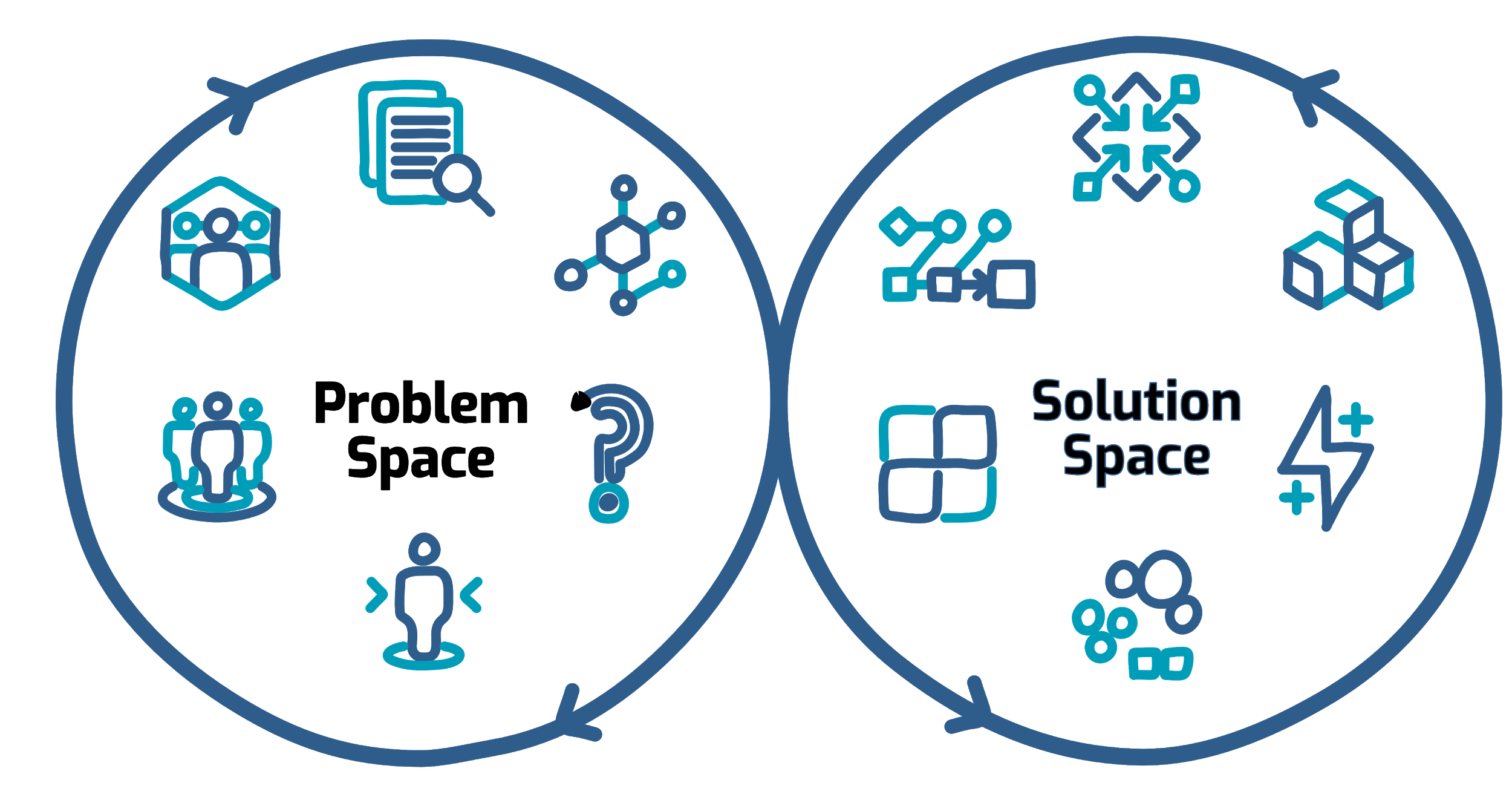 Communicate
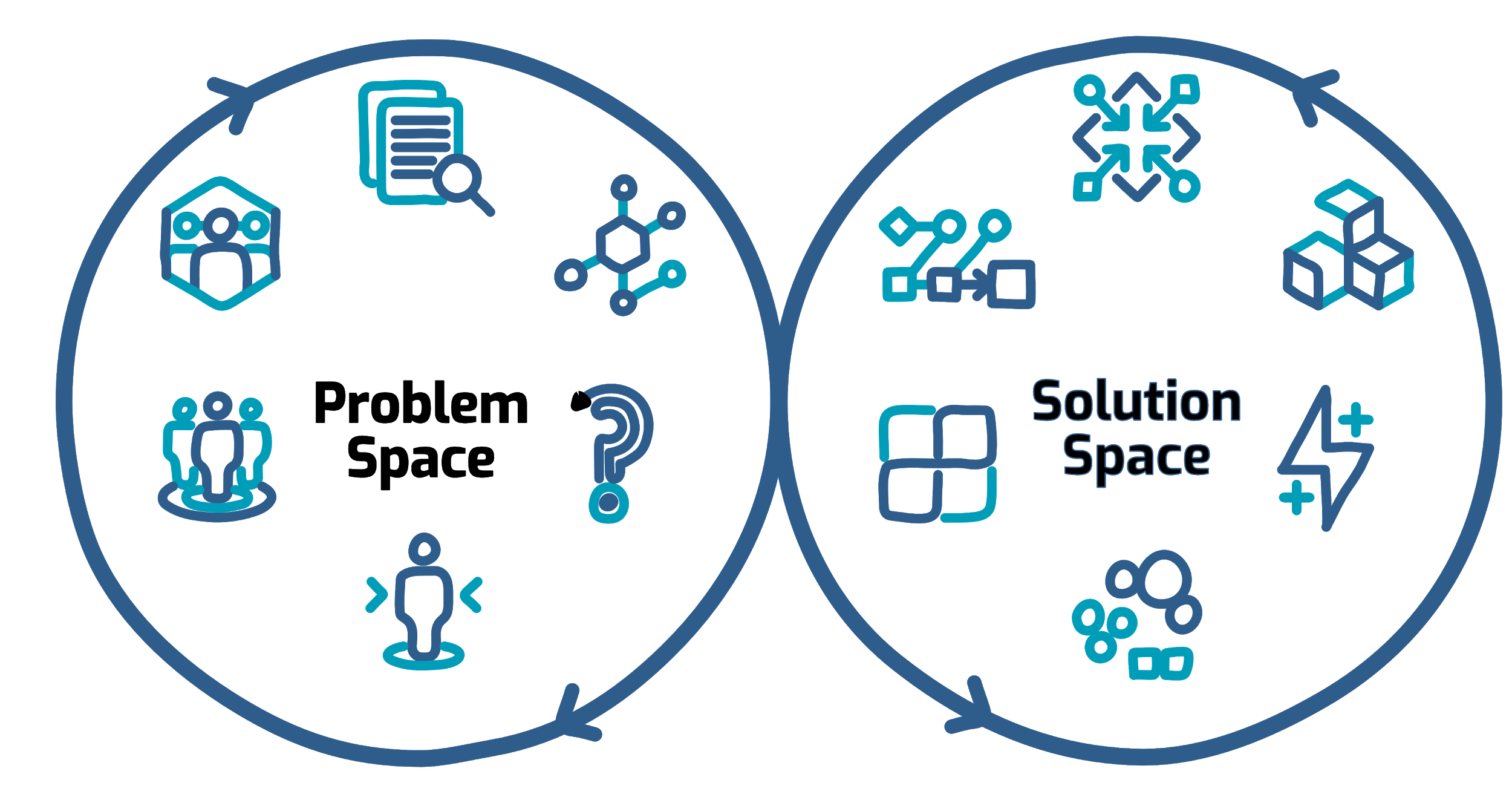 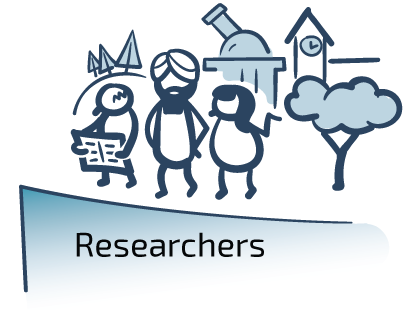 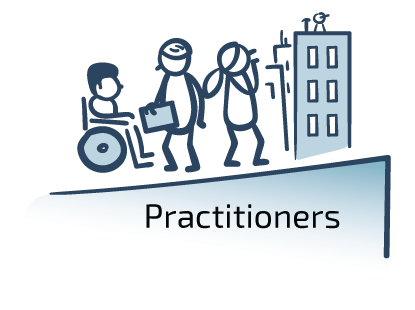 4I’s for Researcher-Practitioner Communications
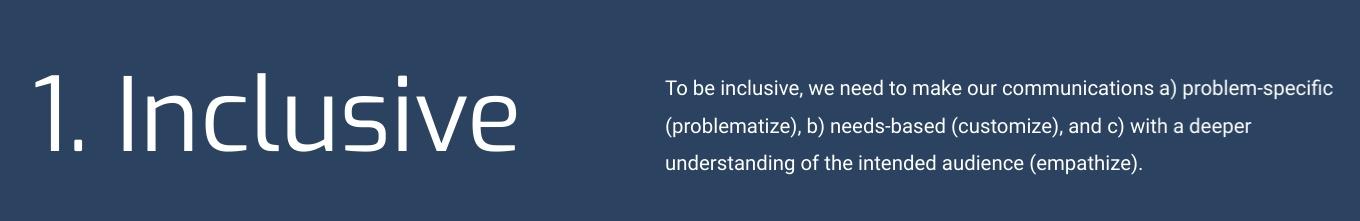 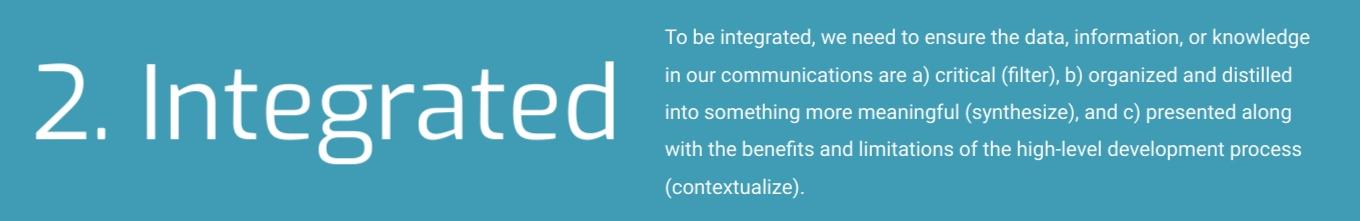 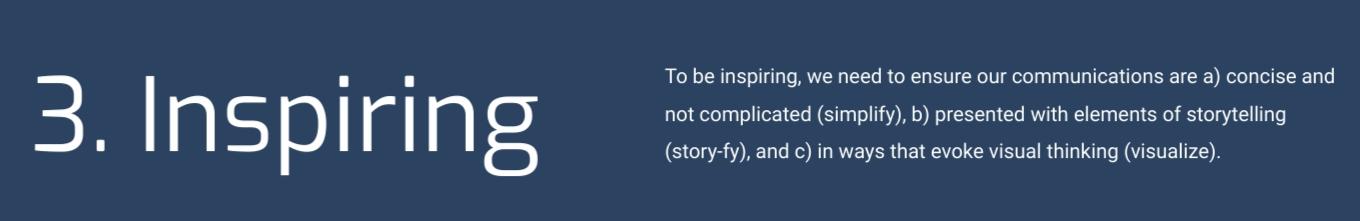 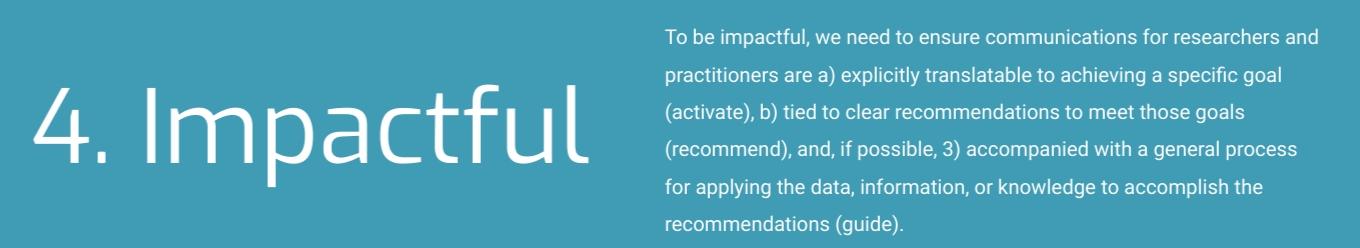 12
4I’s for Researcher-Practitioner Communications
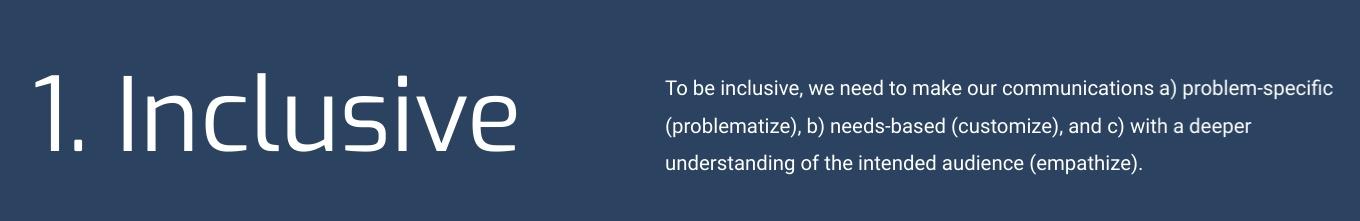 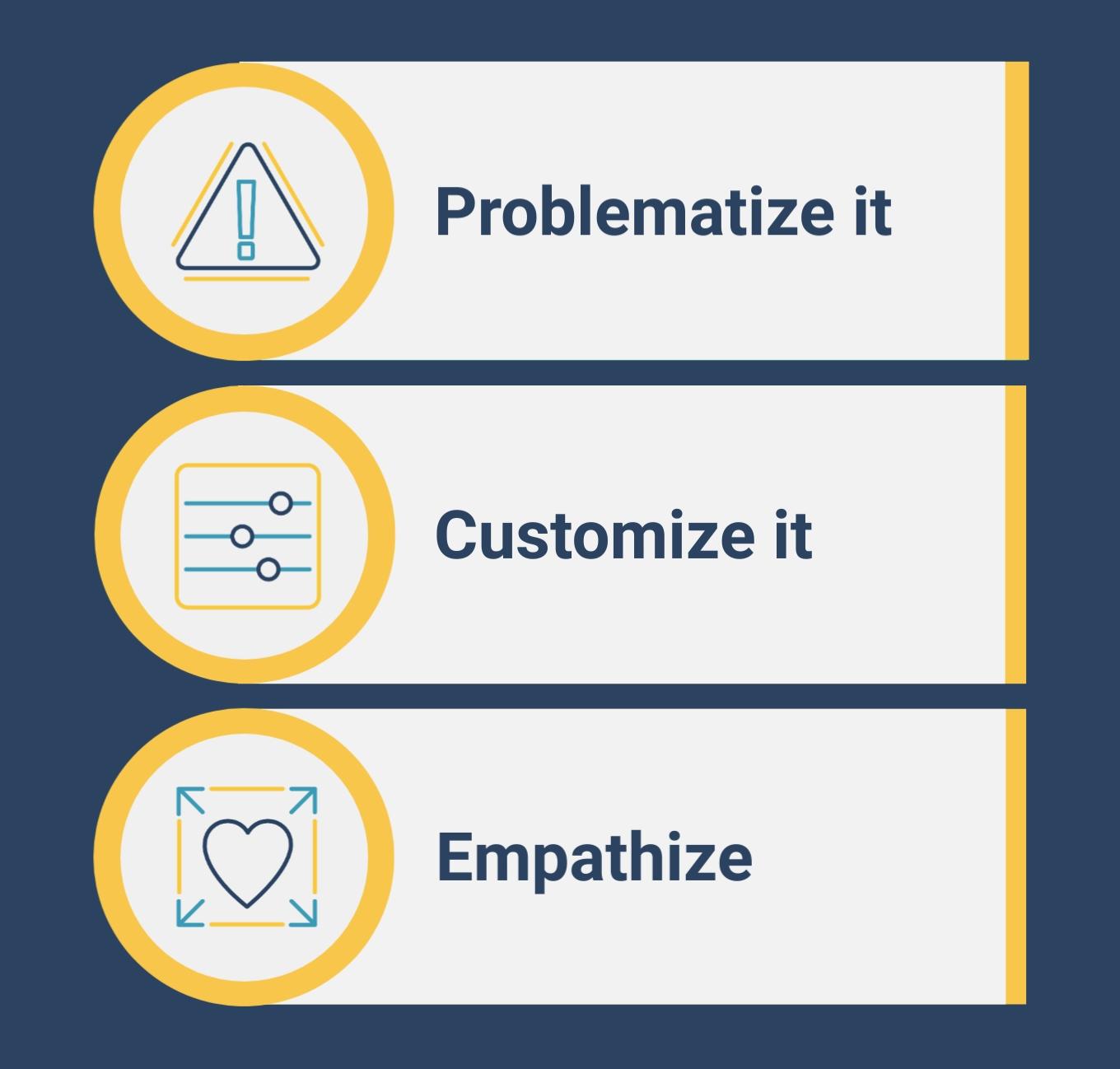 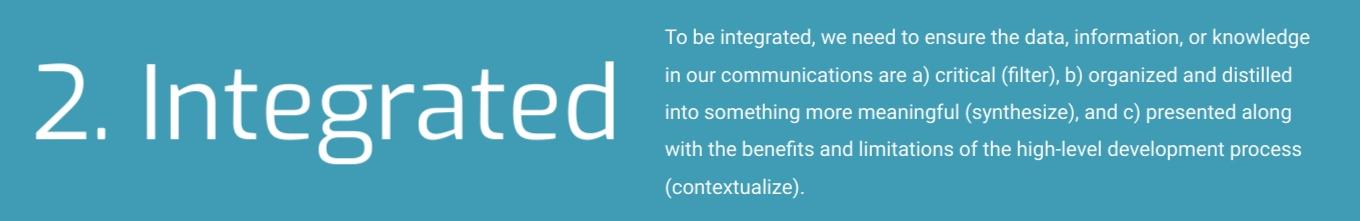 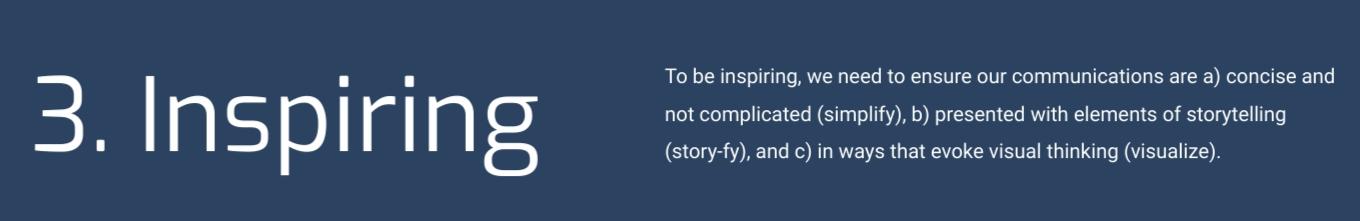 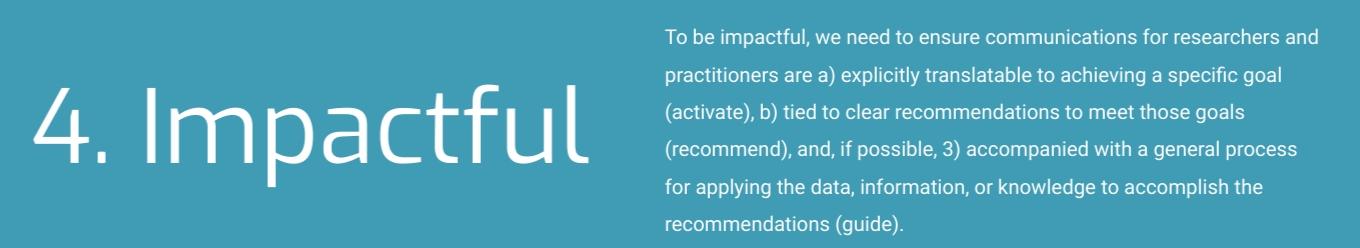 13
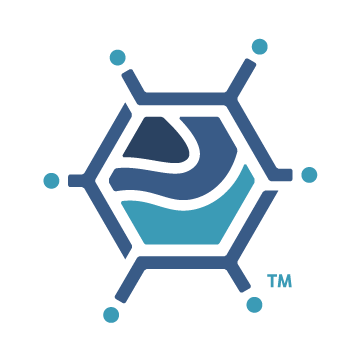 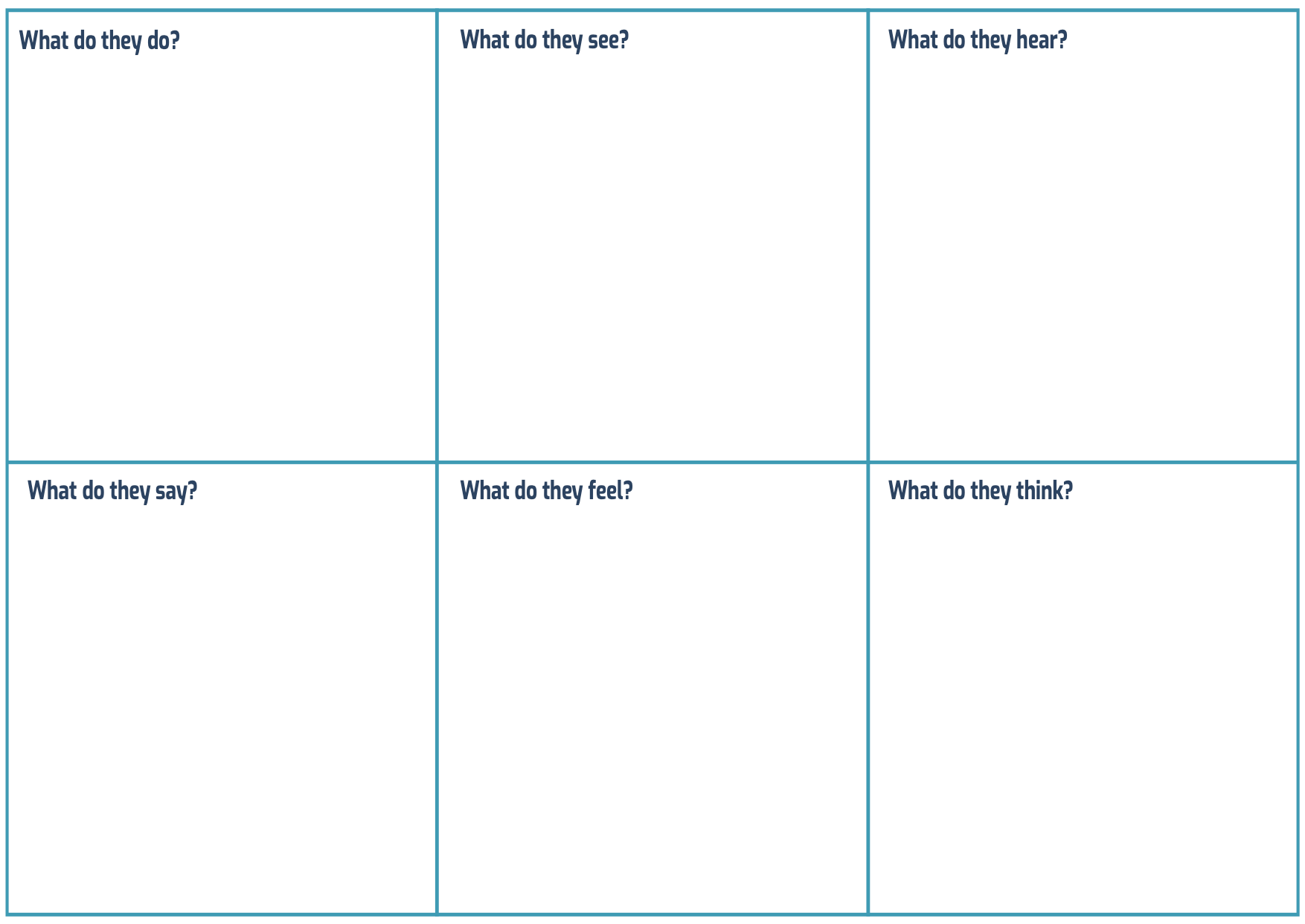 Empathy Mapping
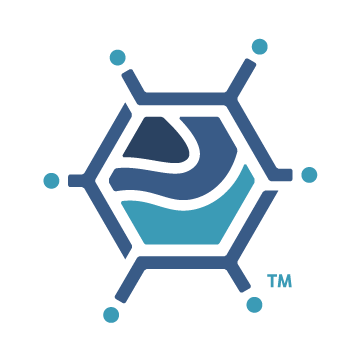 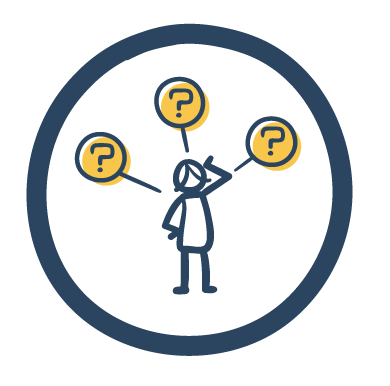 Who’s Included in Inclusive Problem- Solving?

“Researchers” & 
“Practitioners”
not nuanced
enough to support climbing the convergence pyramid

Need to leverage common capacities & interests to climb all 
five convergence levels
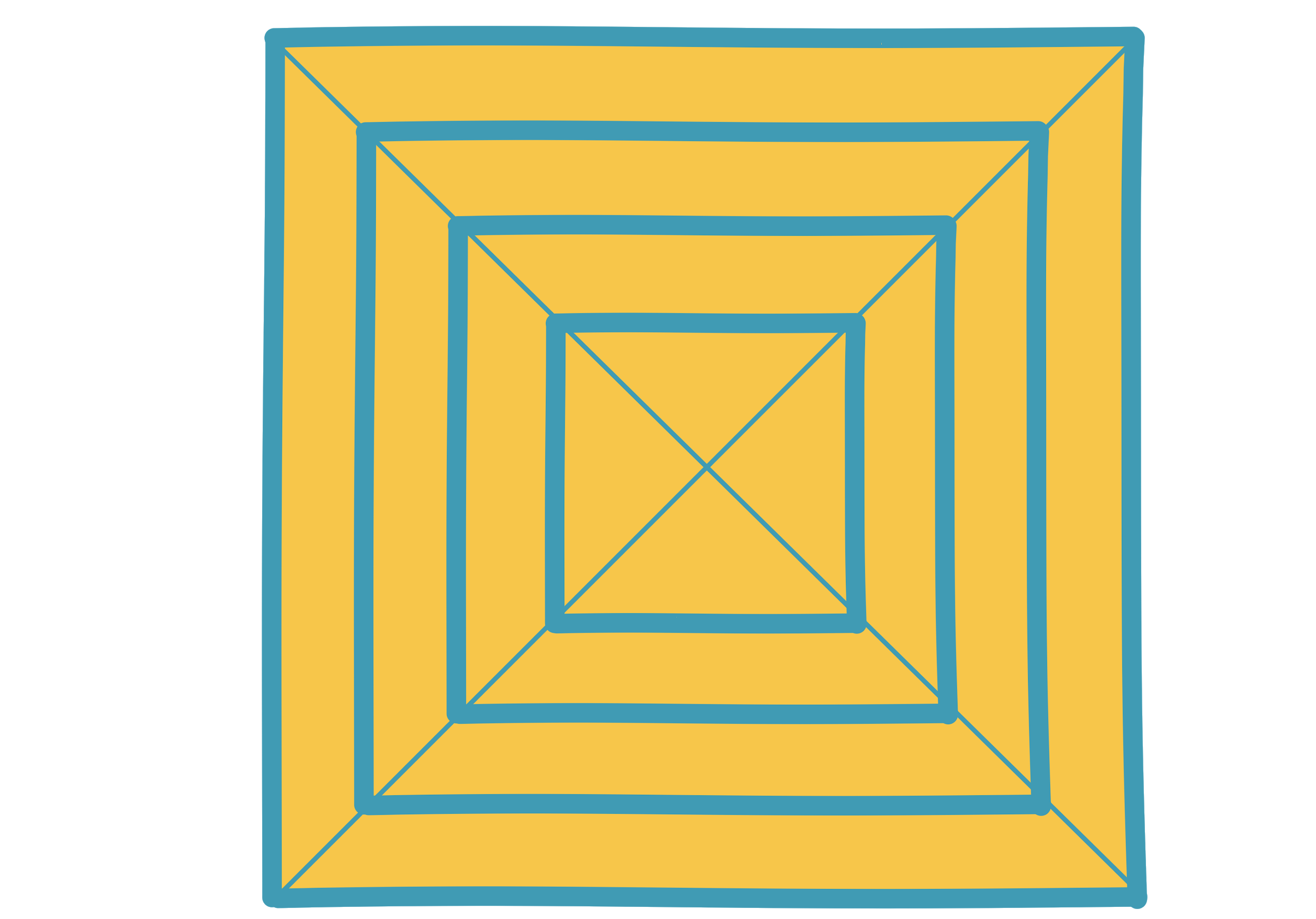 ©2019 Impact360 Alliance. All rights reserved.
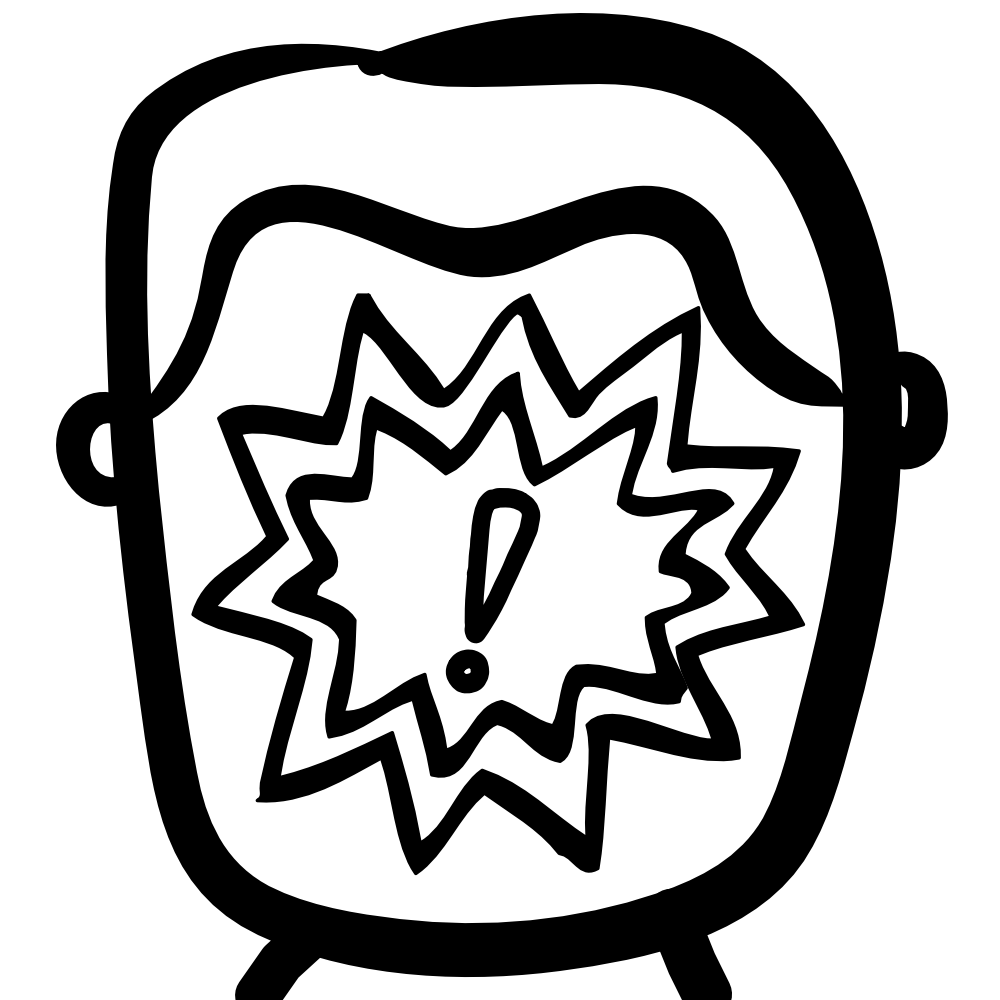 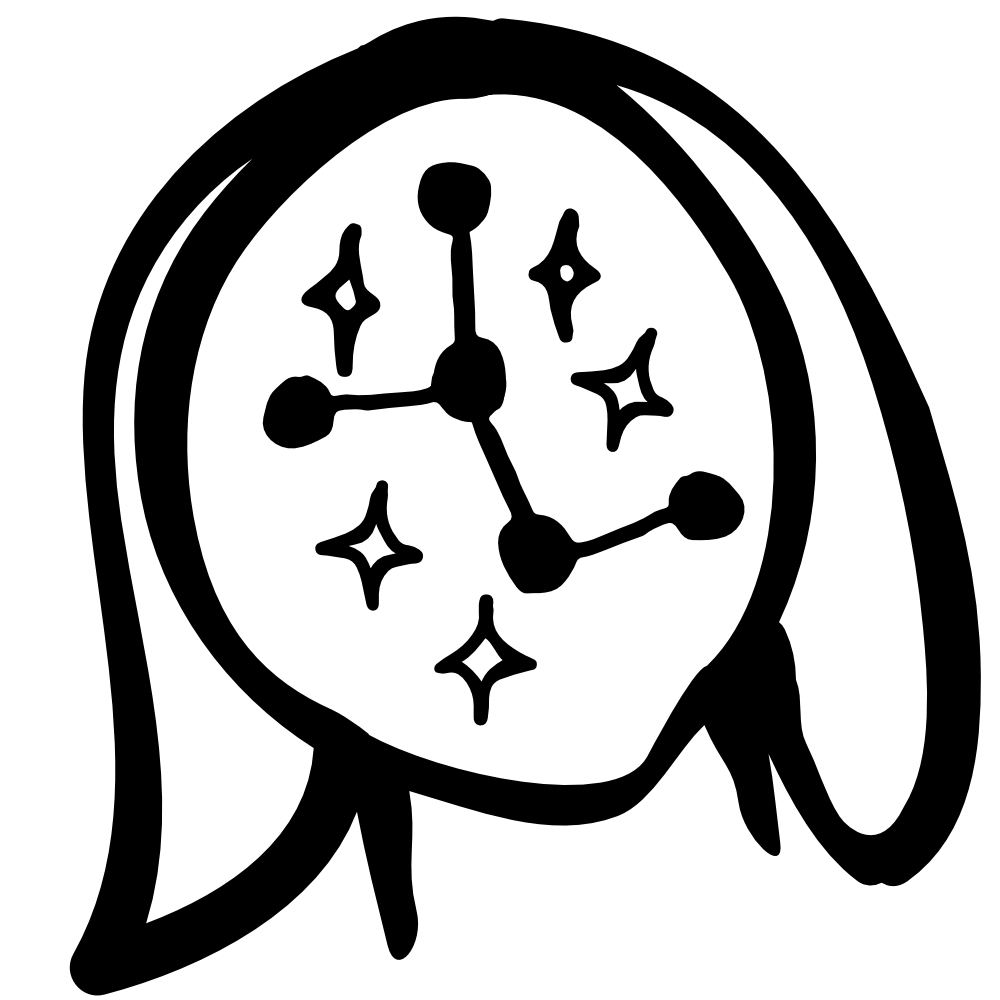 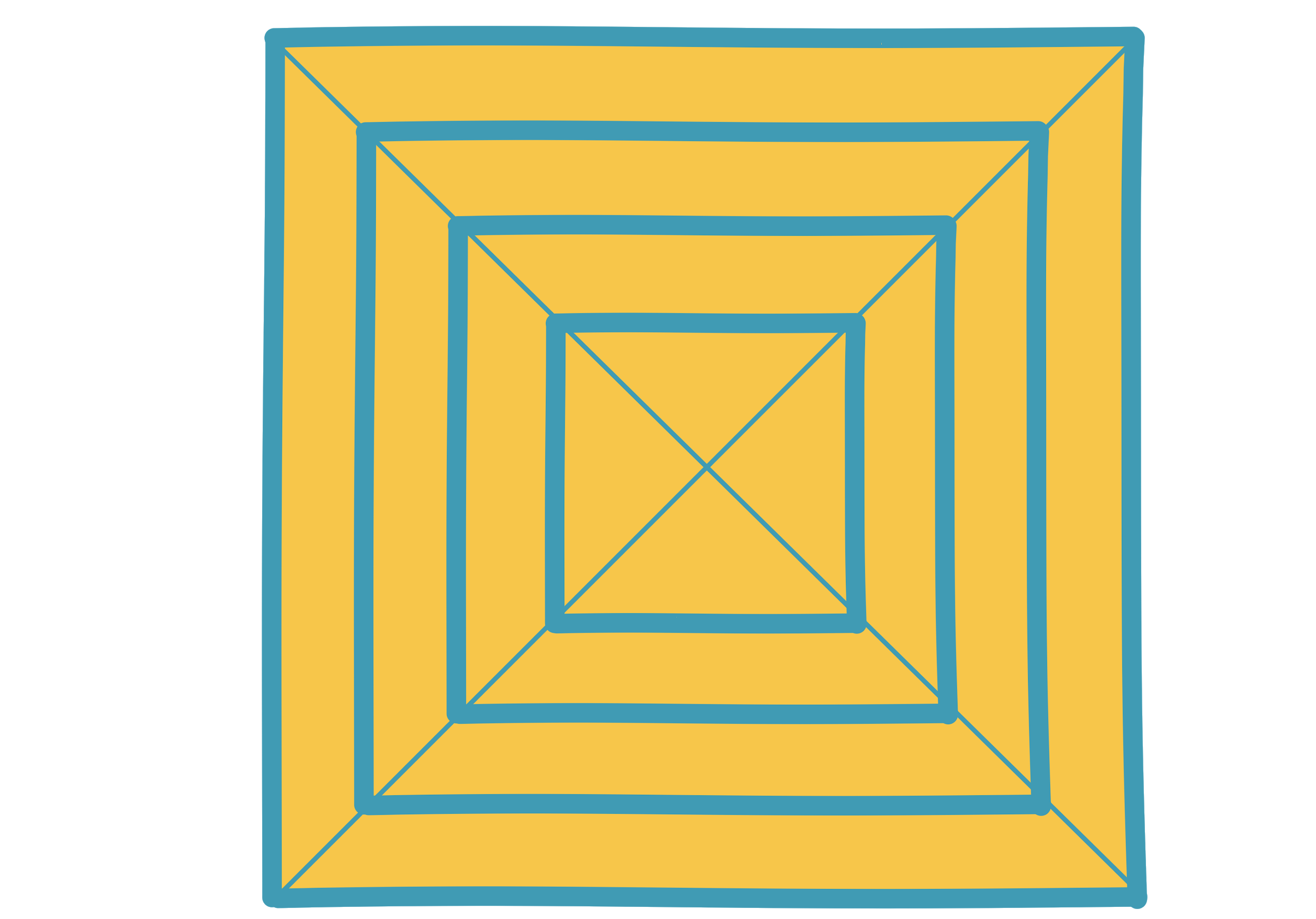 Thinker
Impacter
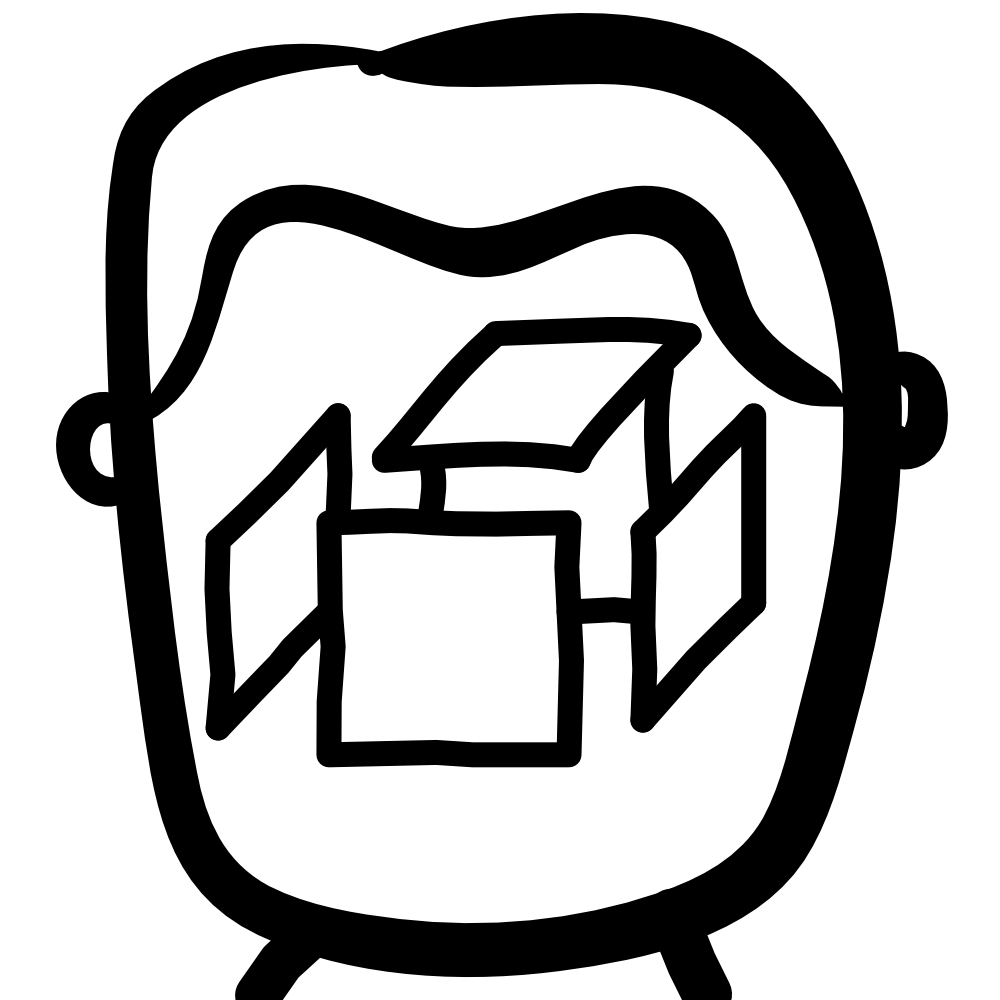 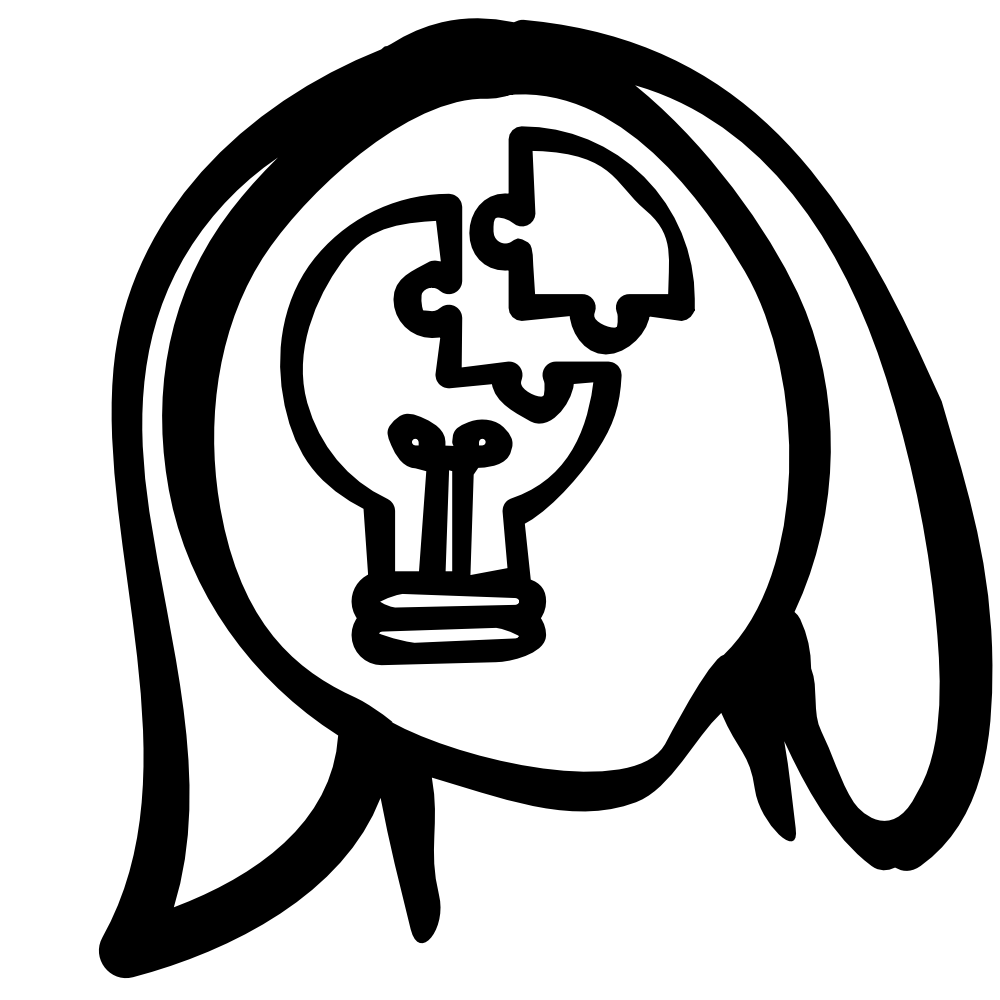 Solver
Tinkerer
©2019 Impact360 Alliance. All rights reserved.
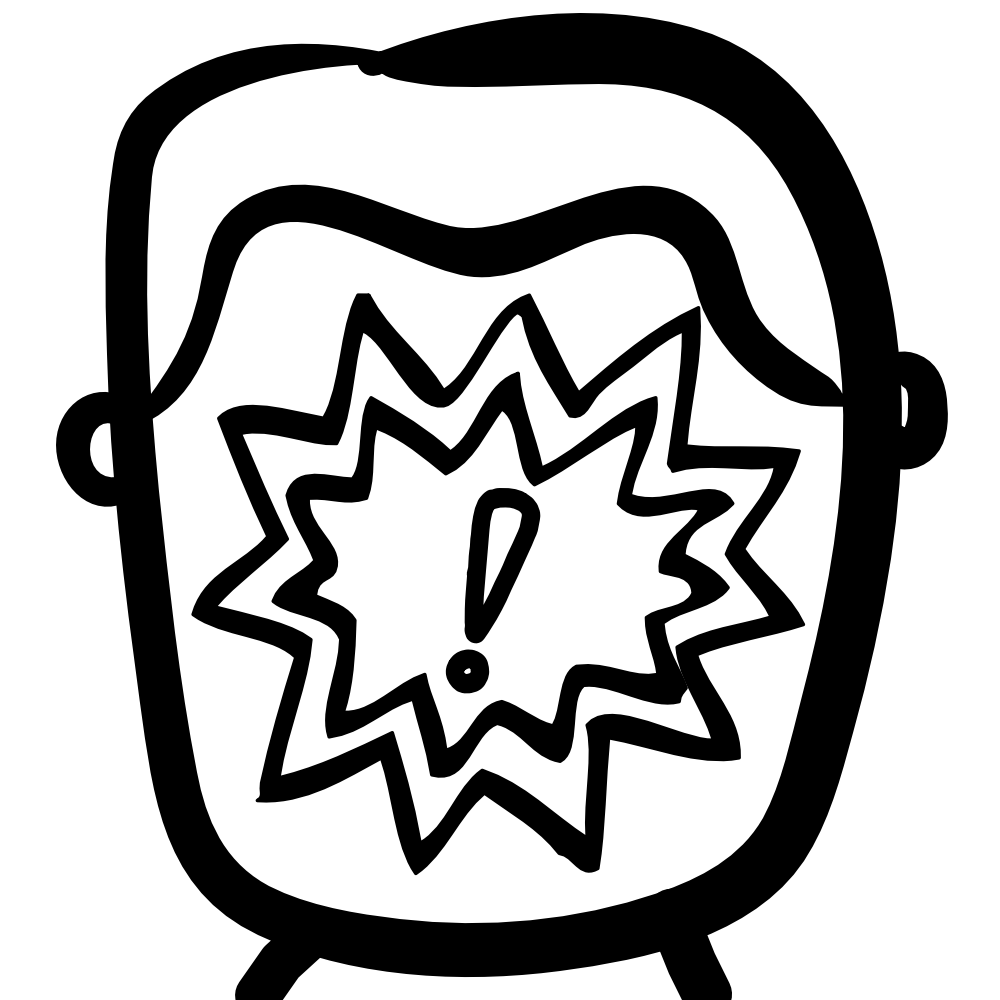 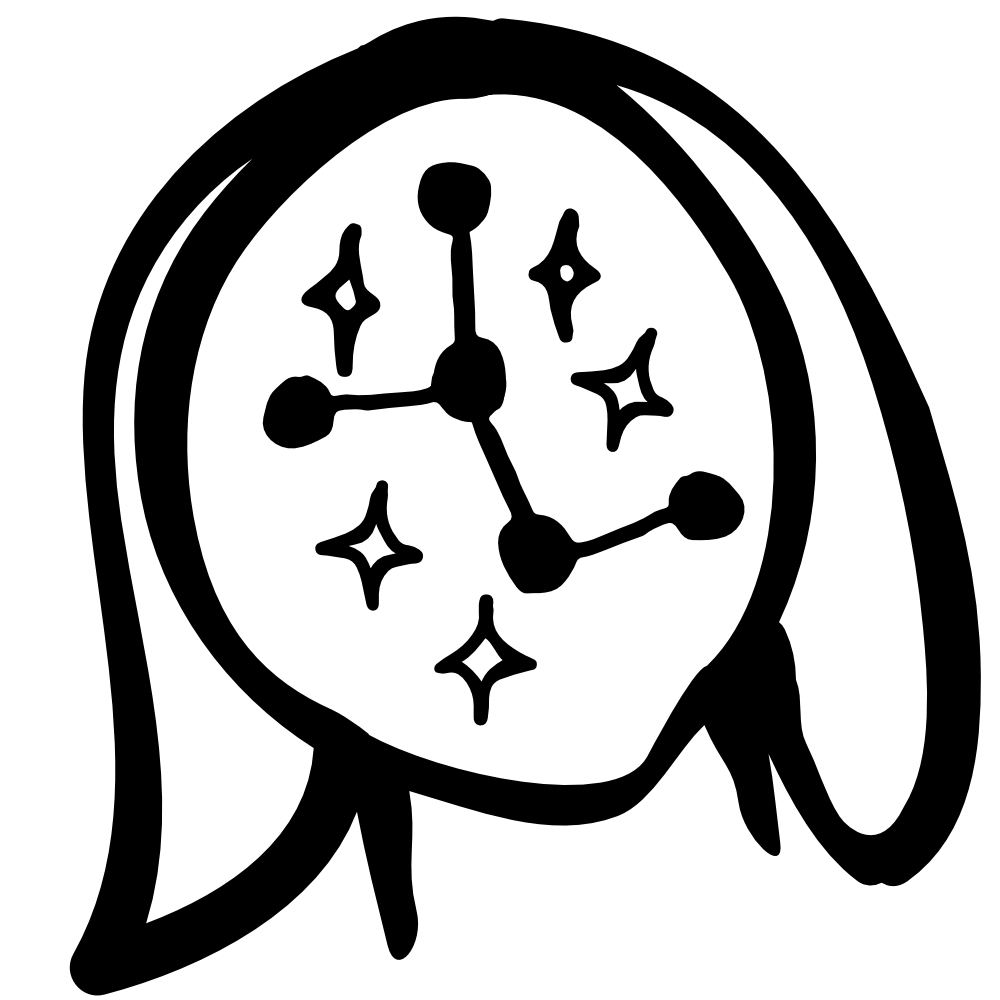 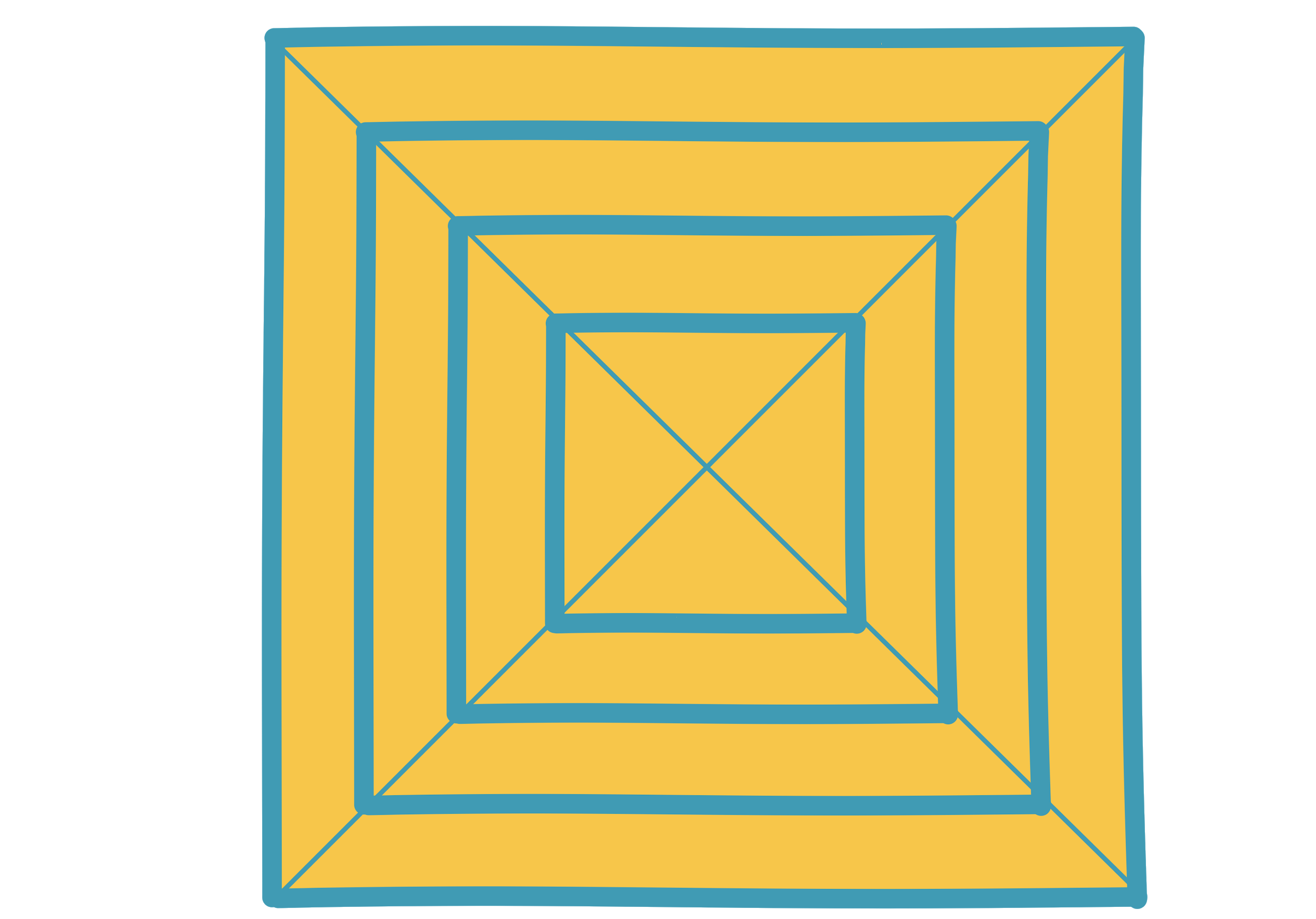 Thinker
Impacter
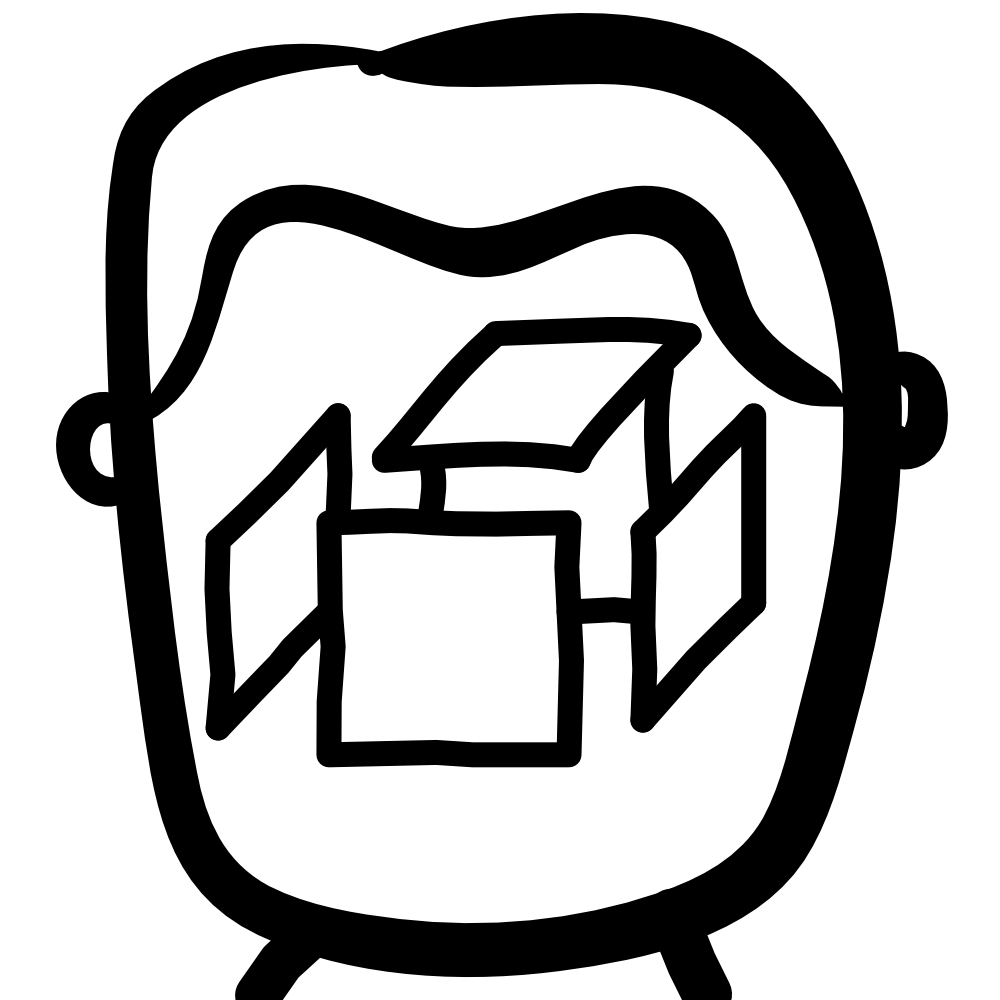 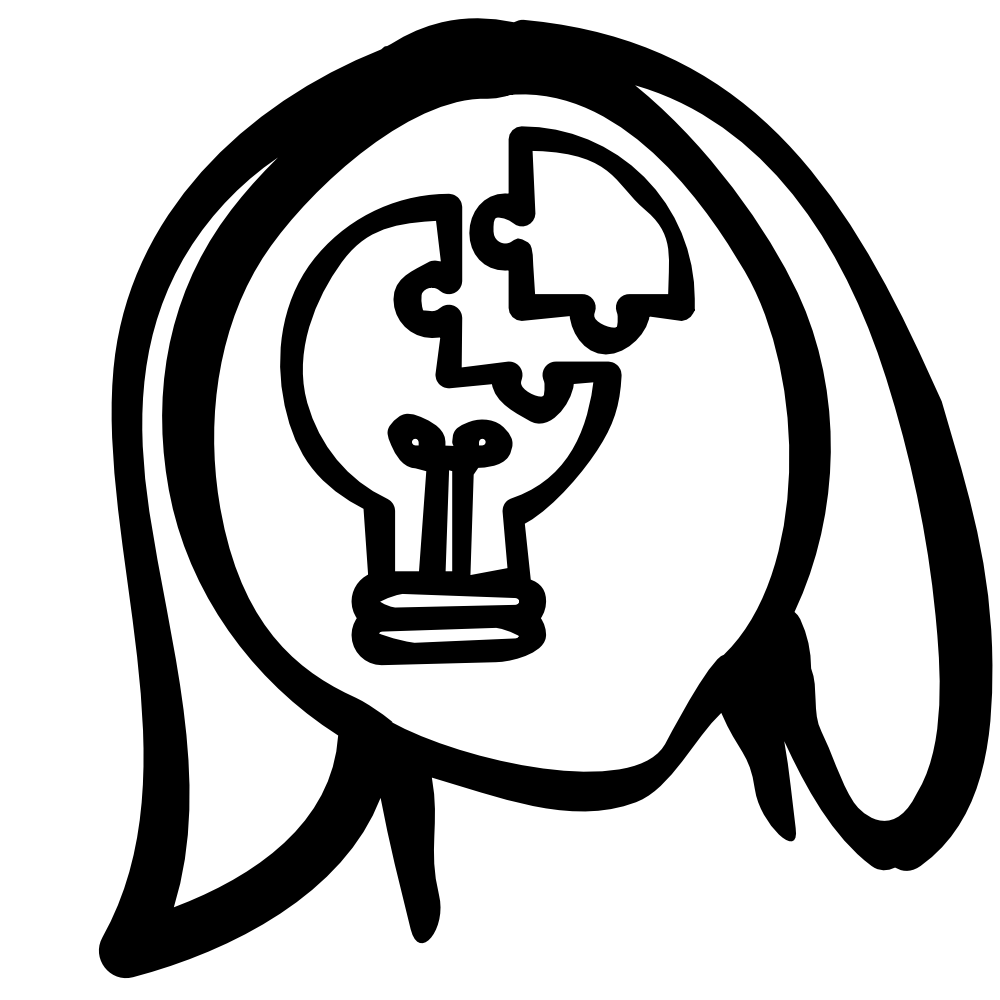 Solver
Tinkerer
©2019 Impact360 Alliance. All rights reserved.
Big Scale
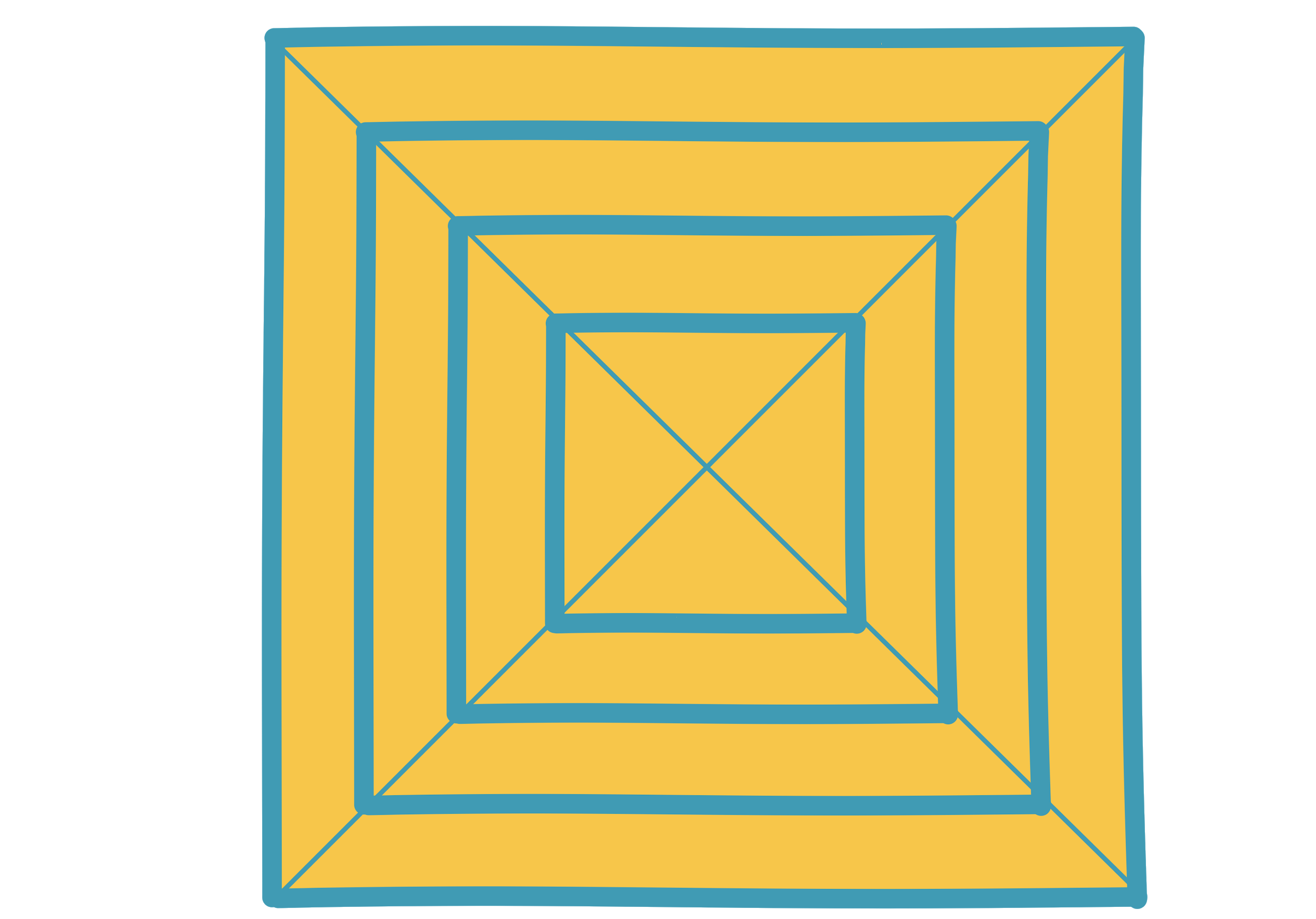 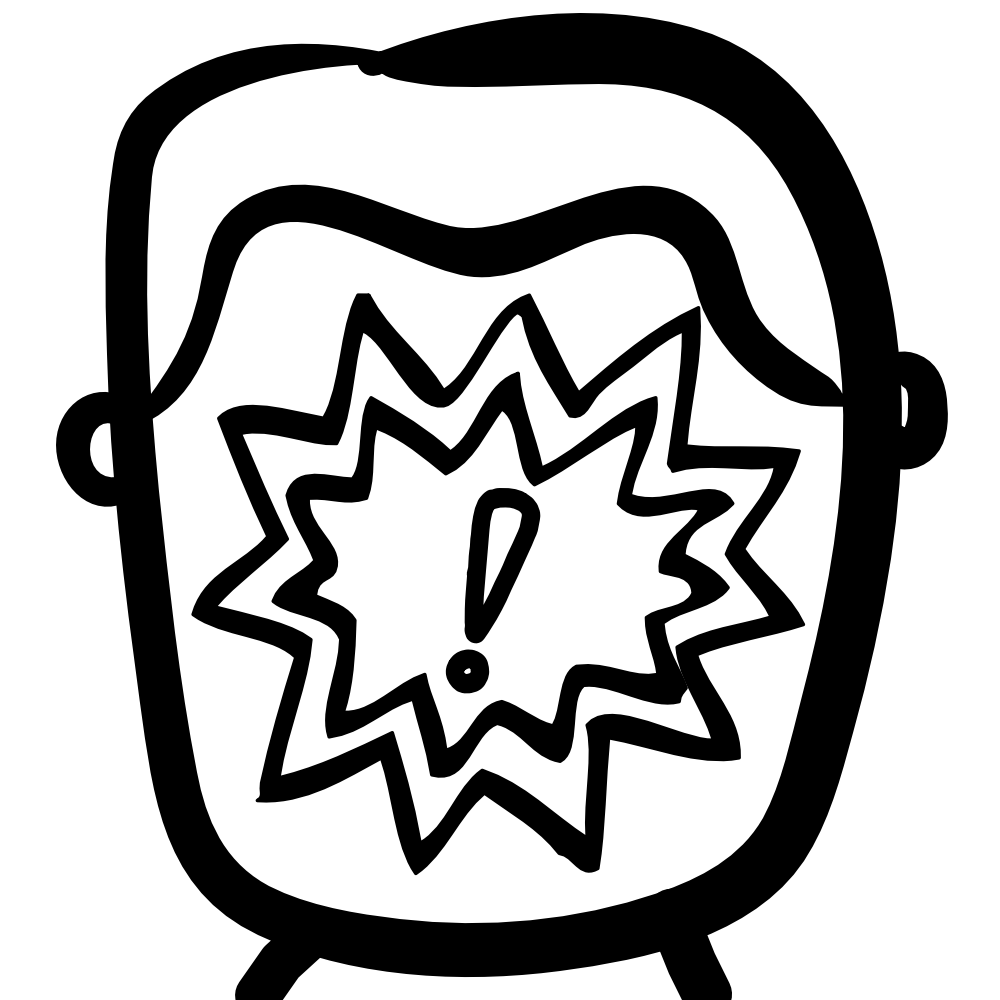 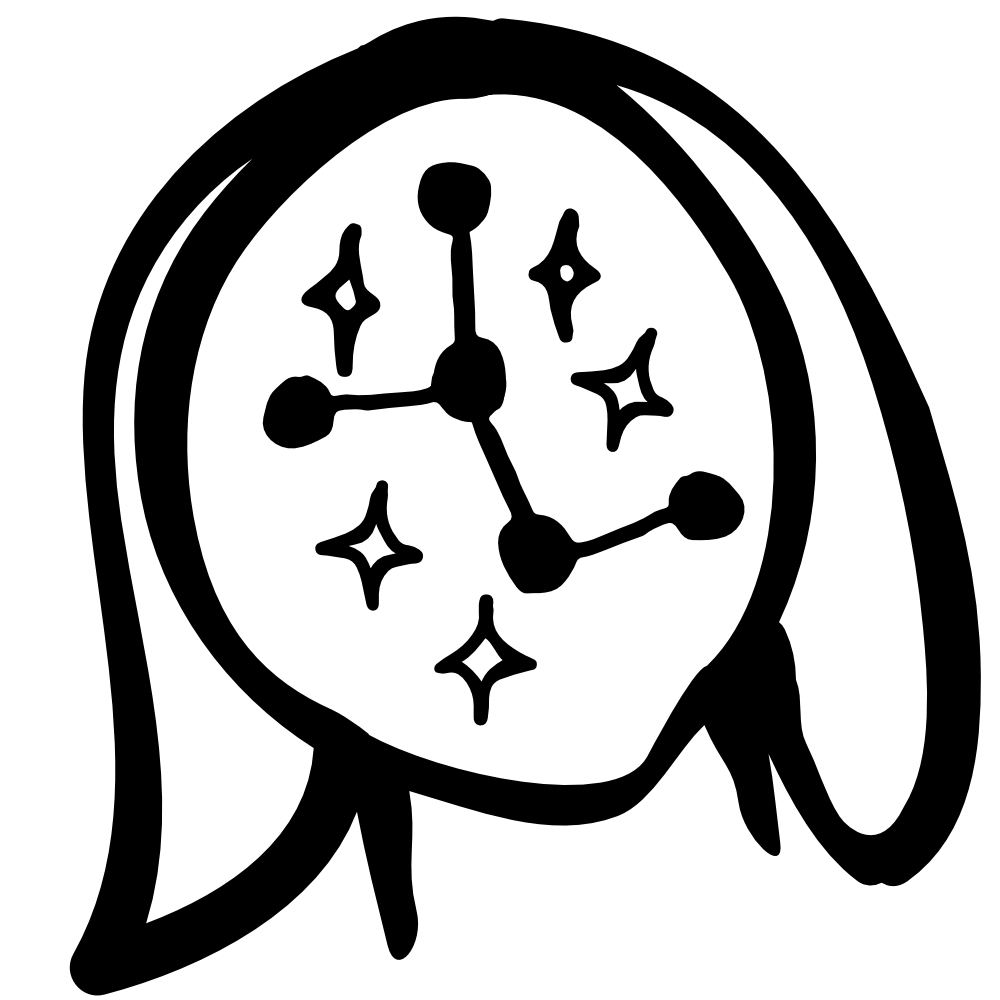 Thinker
Impacter
Problem
Understander
Solution
Maker
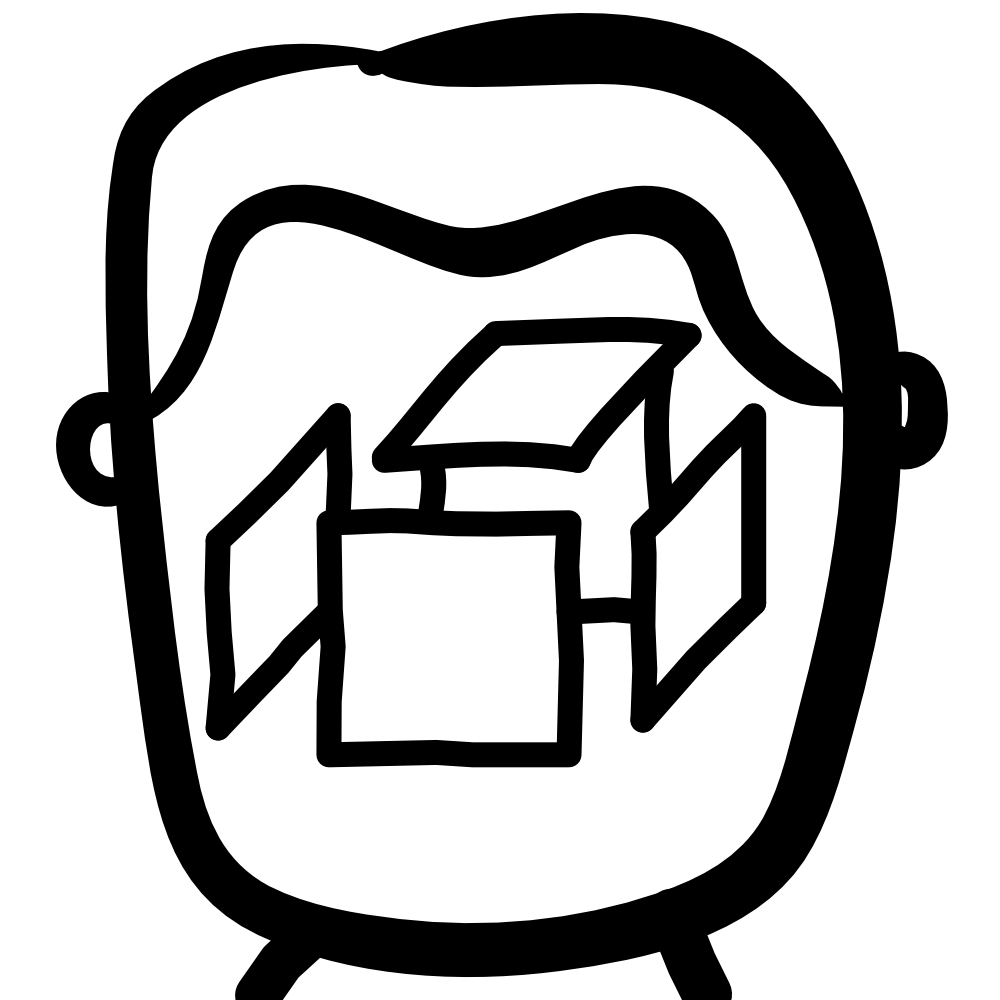 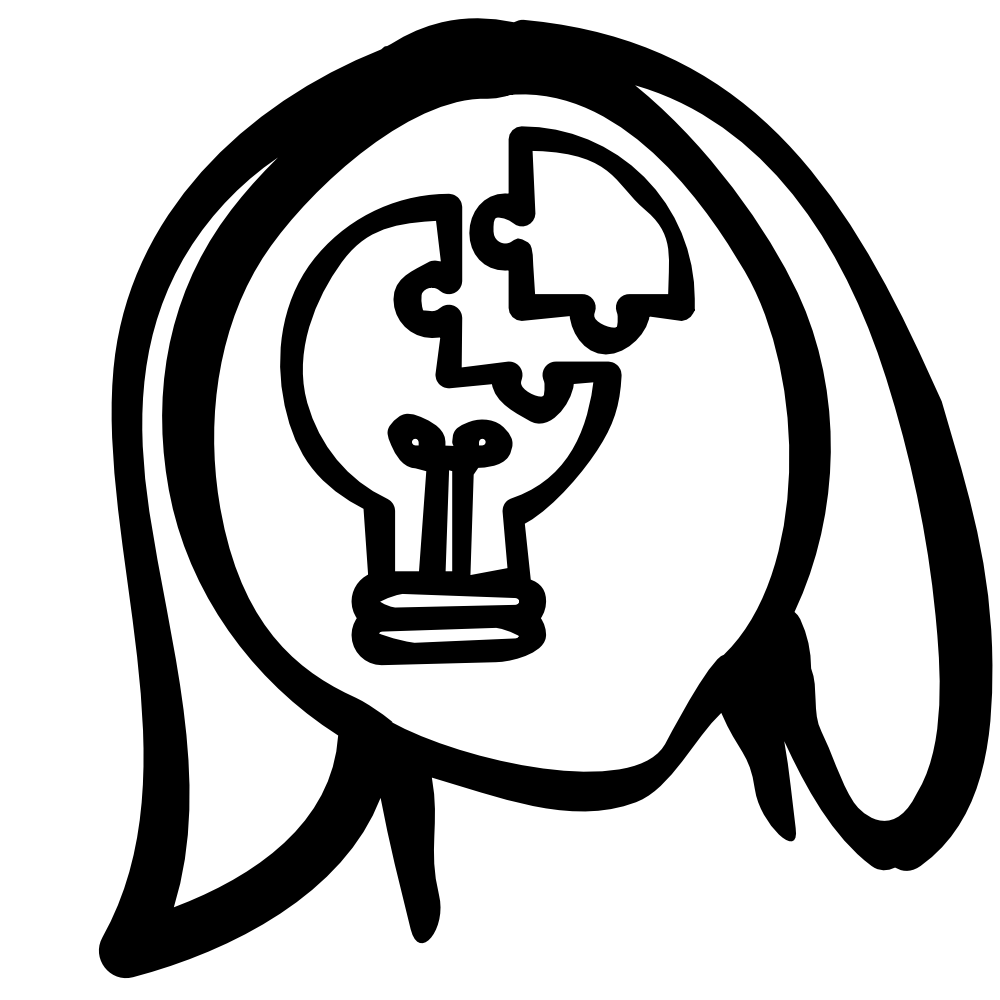 Tinkerer
Solver
Small Scale
©2019 Impact360 Alliance. All rights reserved.
Big Scale
Convergence
Personas
(Personality Archetypes)
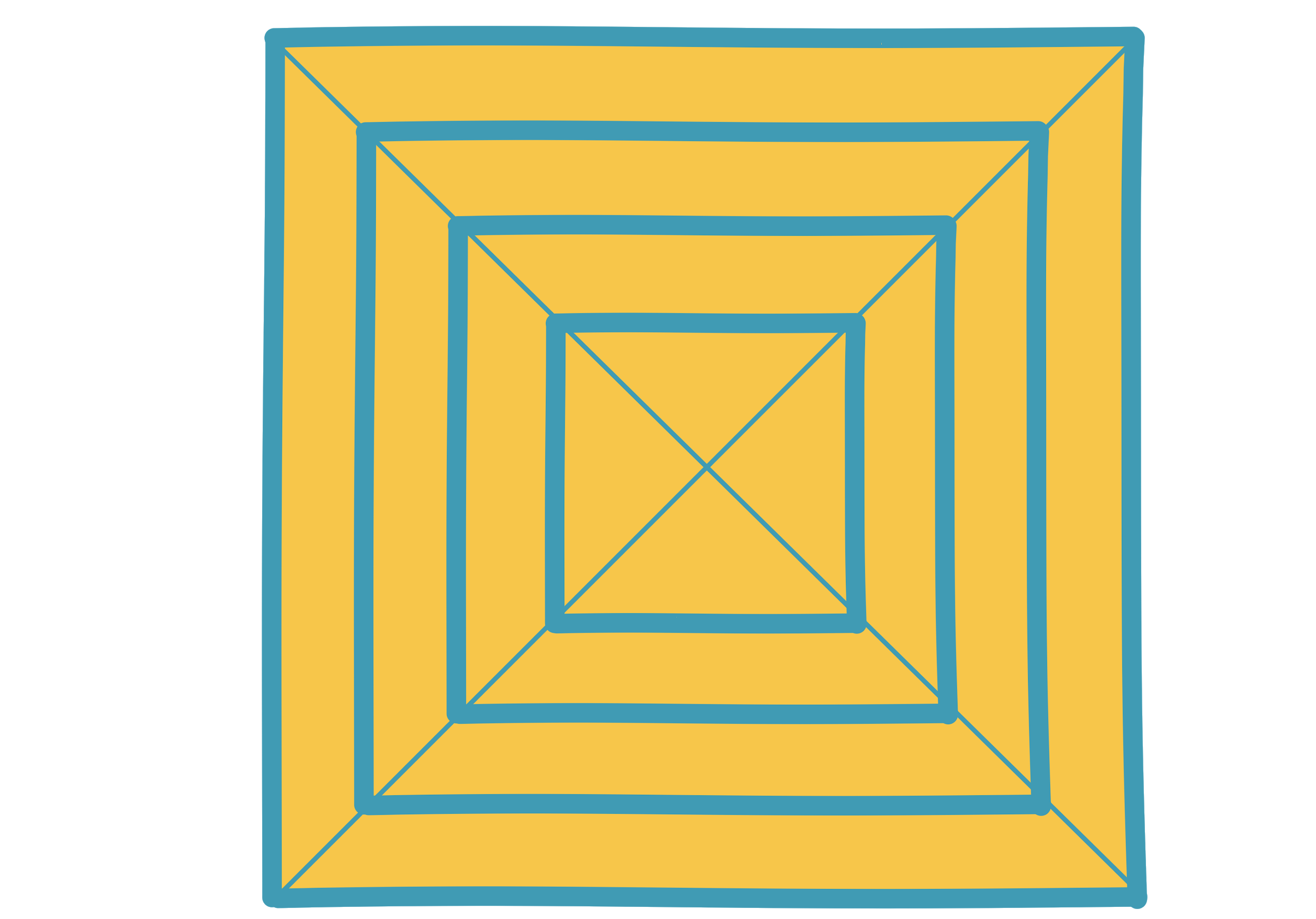 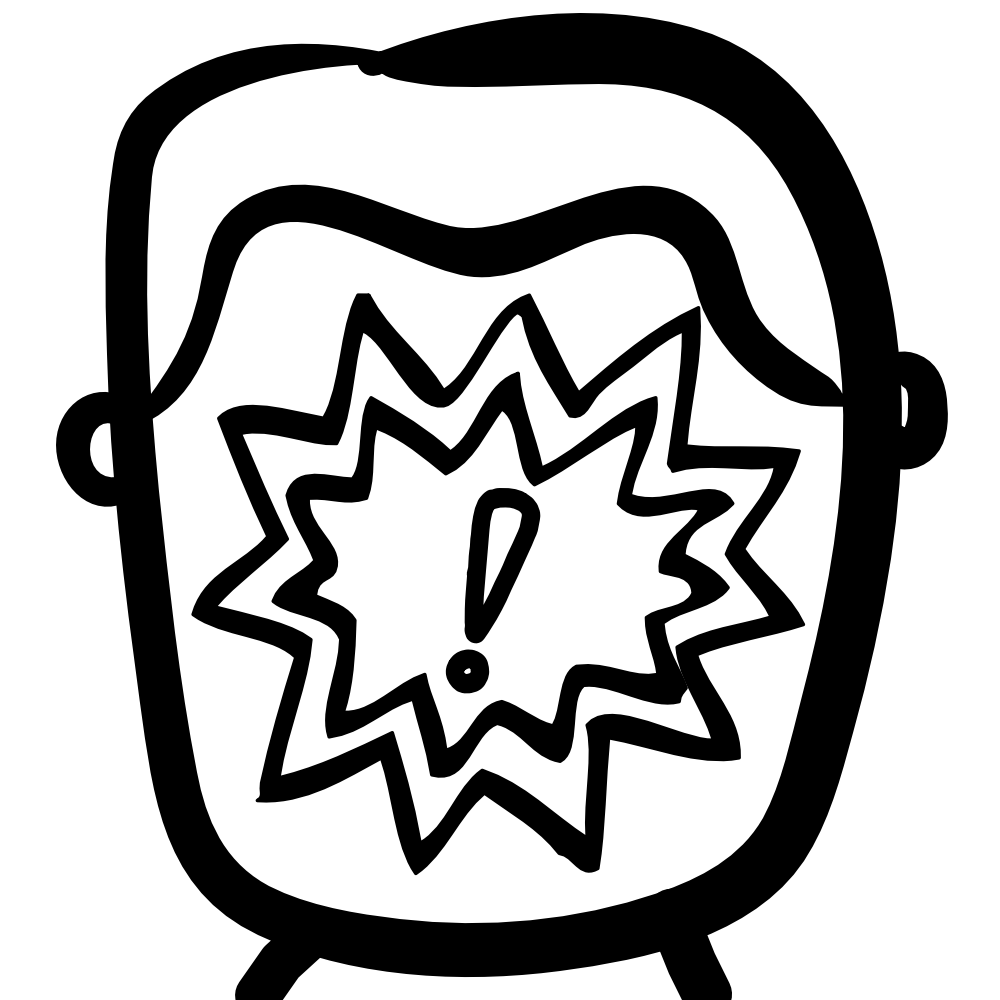 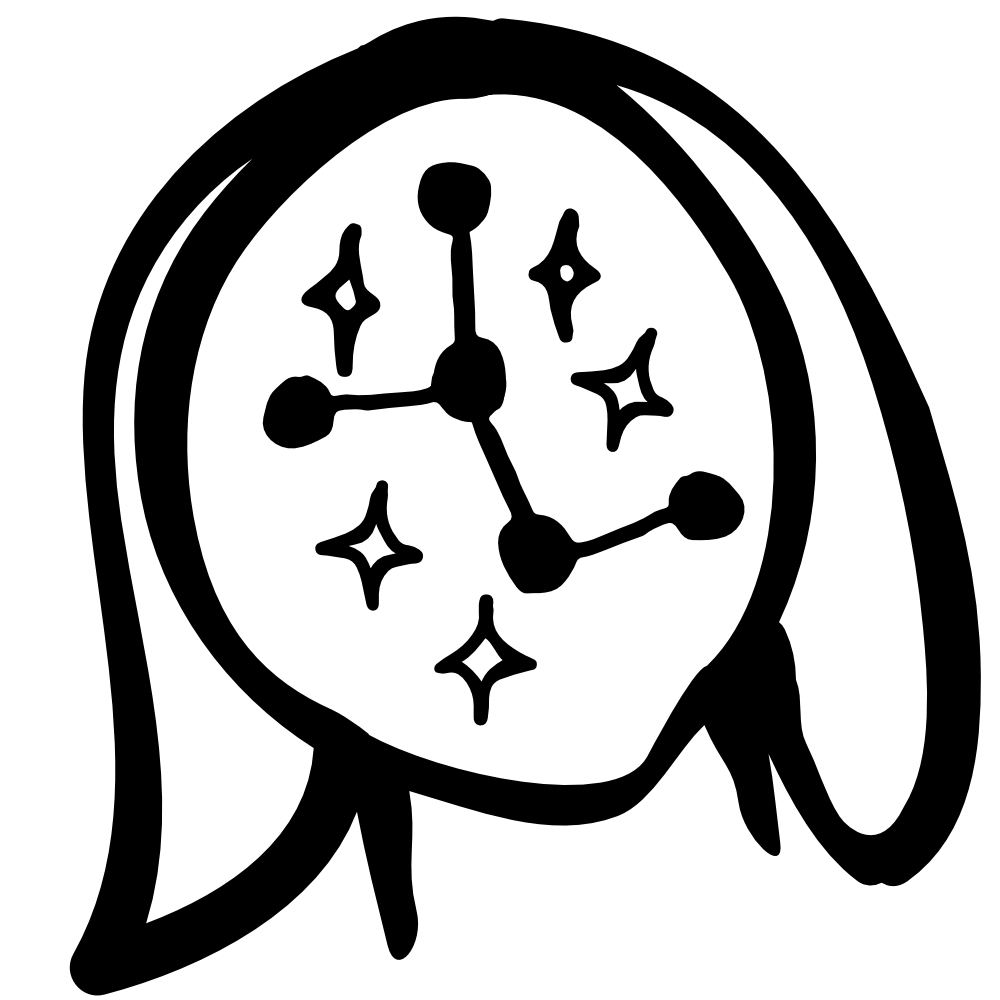 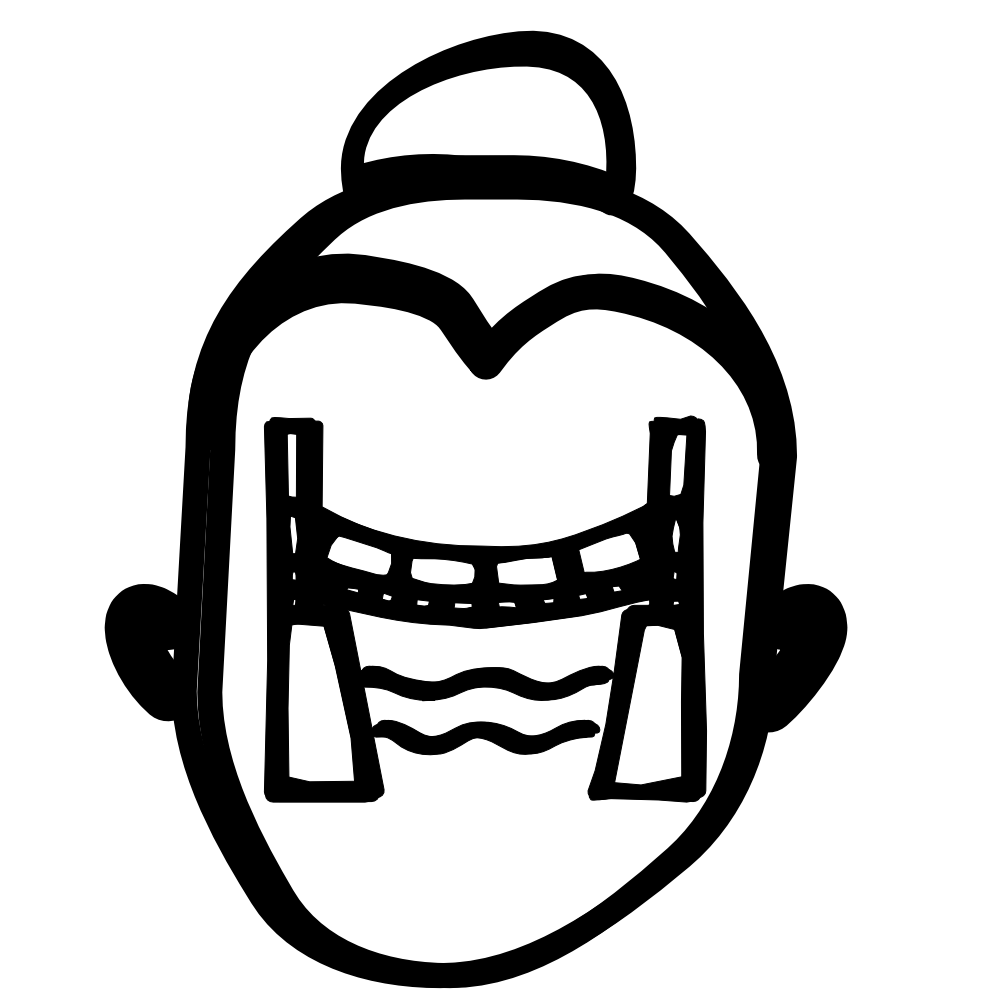 Thinker
Impacter
Problem
Understander
Solution
Maker
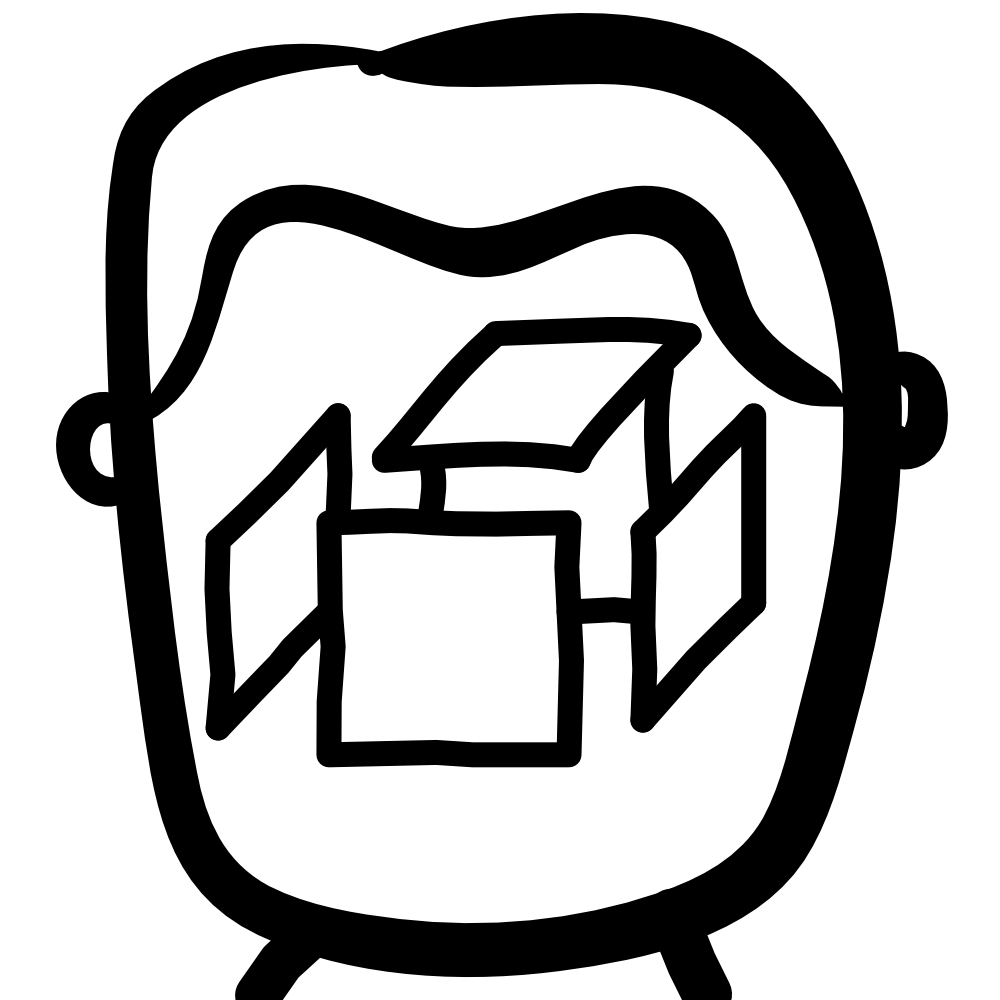 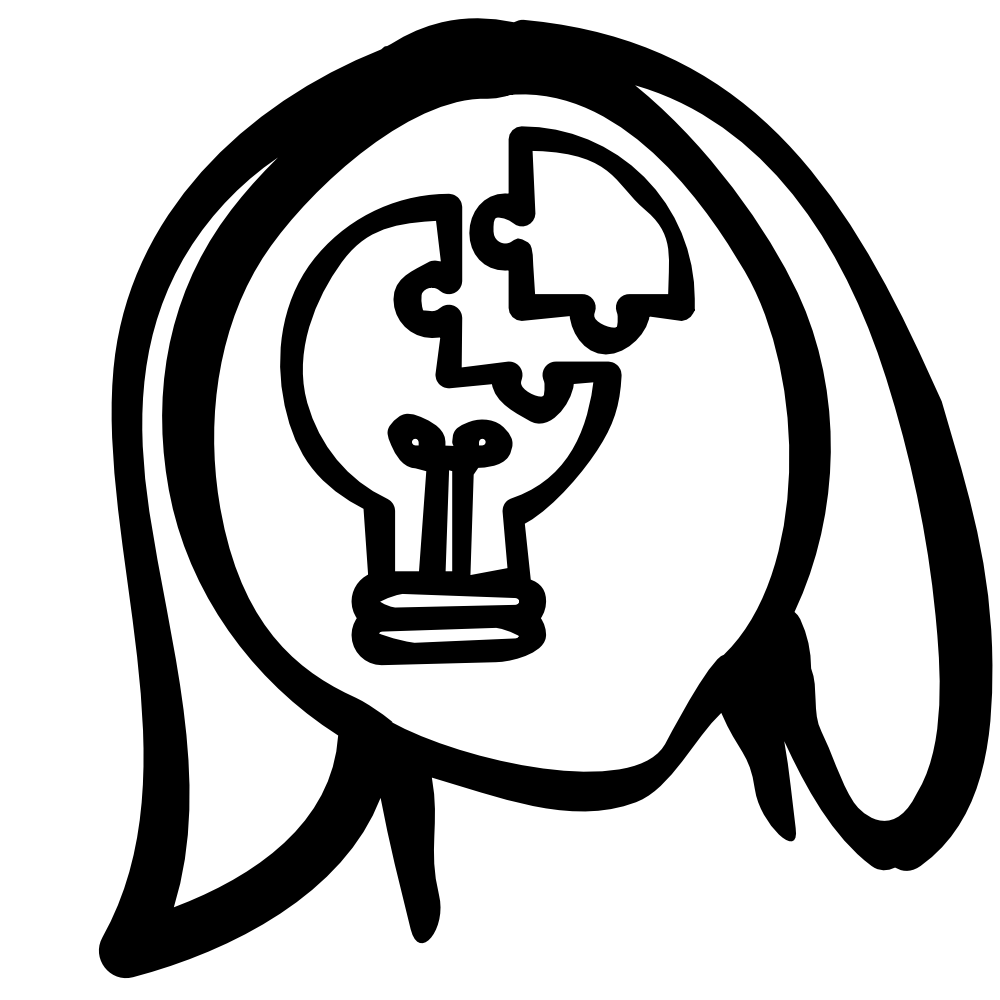 Spanner
Tinkerer
Solver
Small Scale
©2019 Impact360 Alliance. All rights reserved.
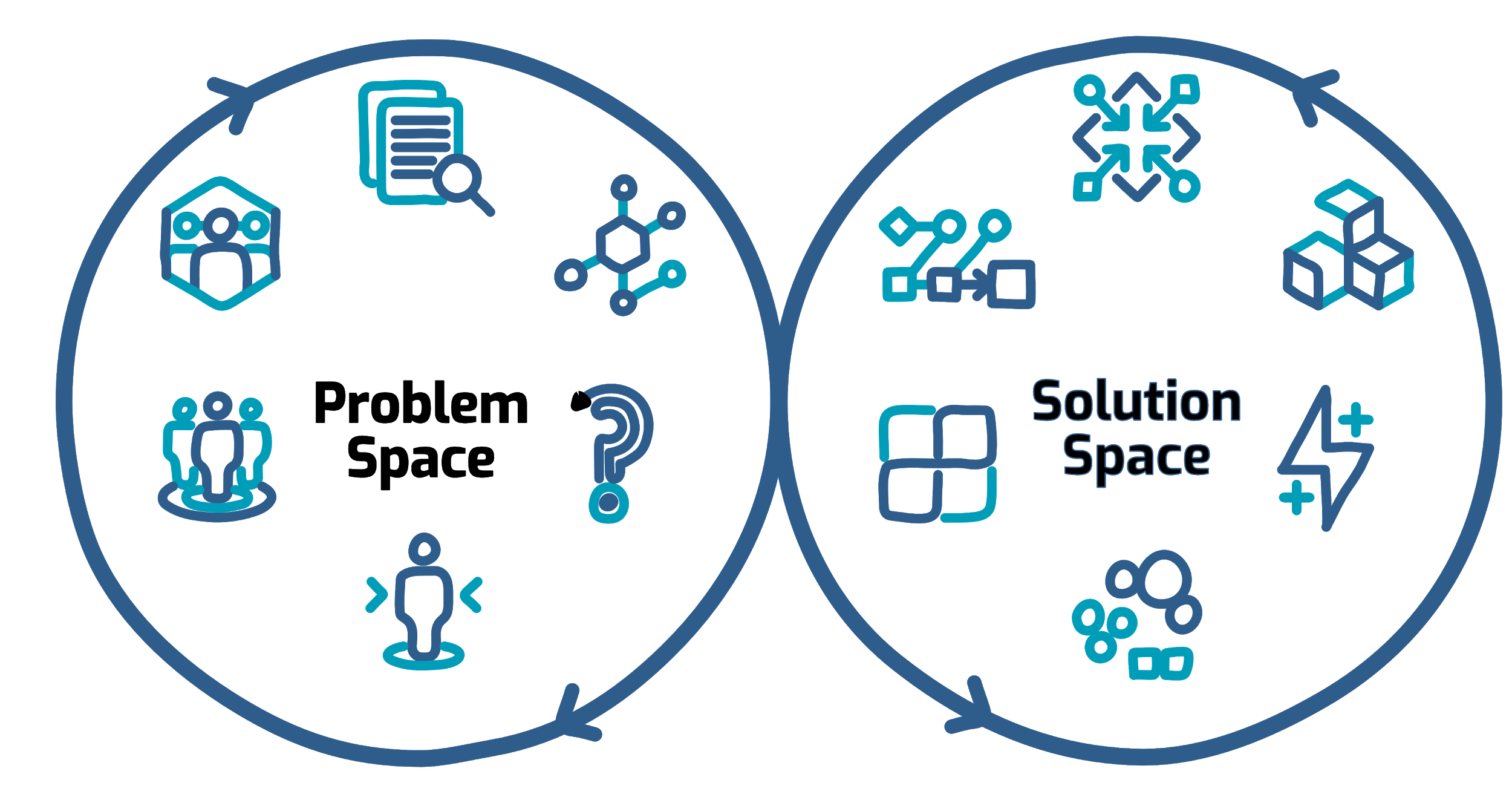 Big Scale
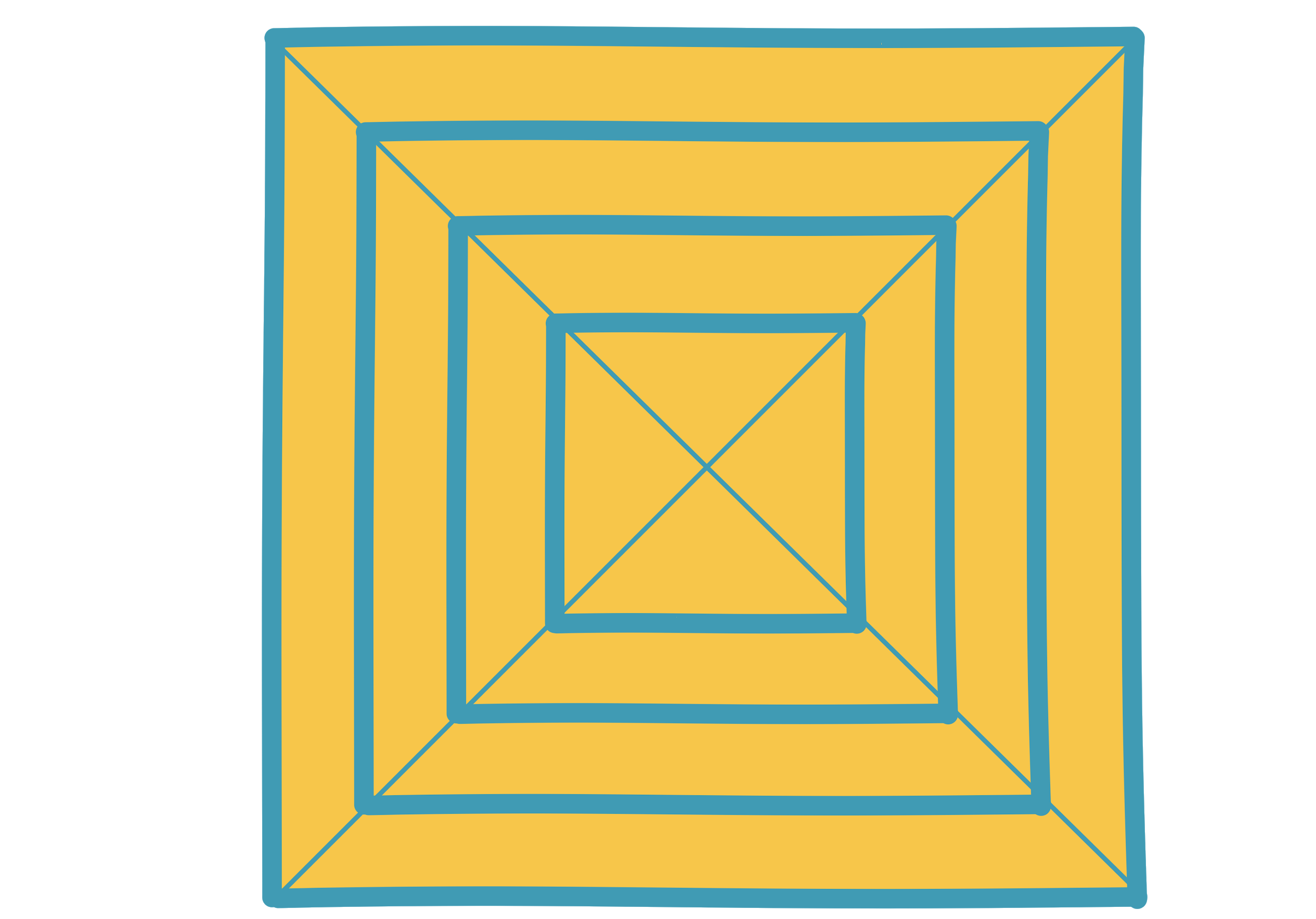 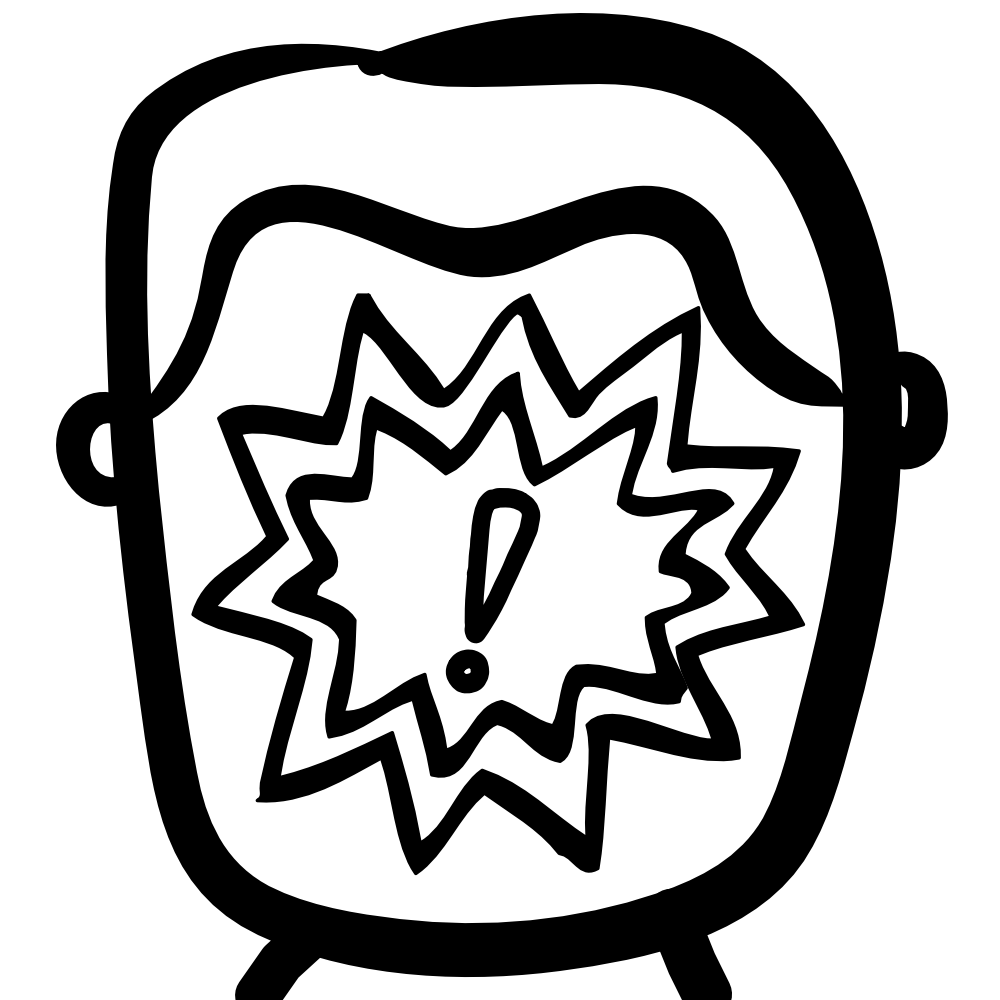 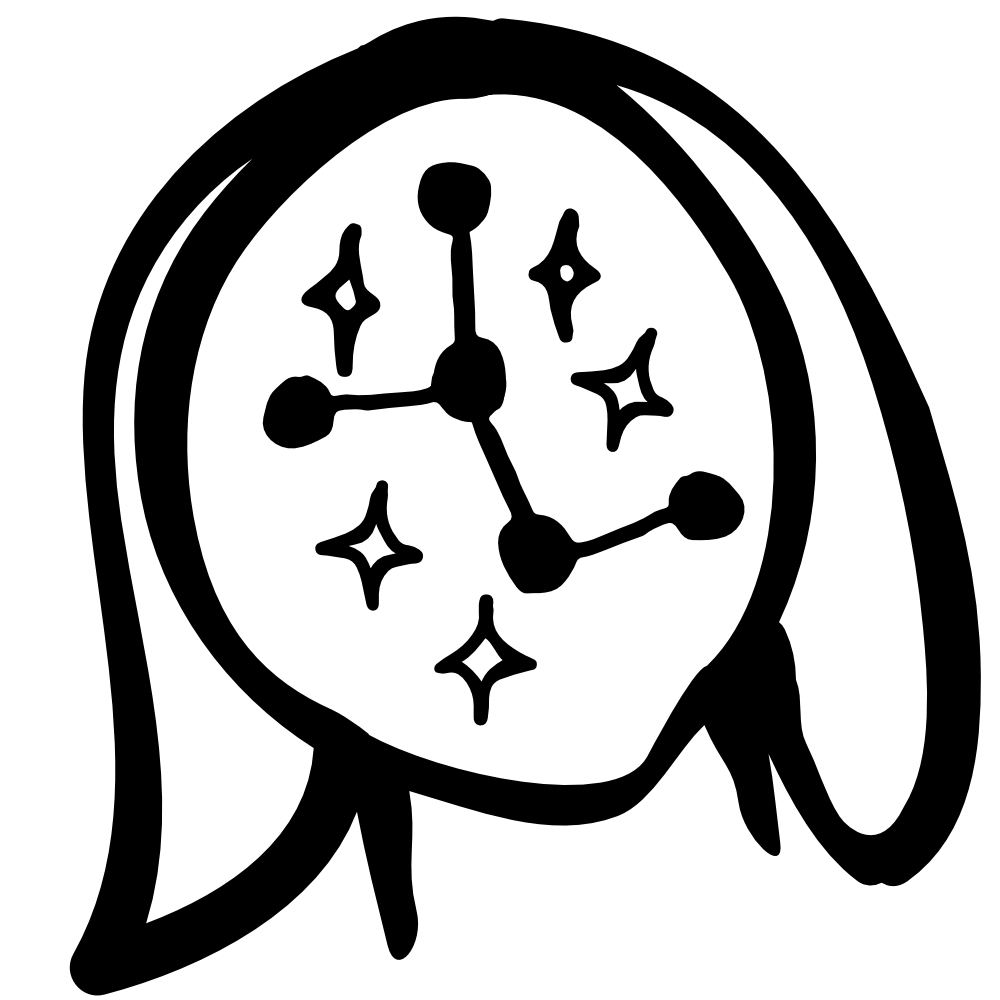 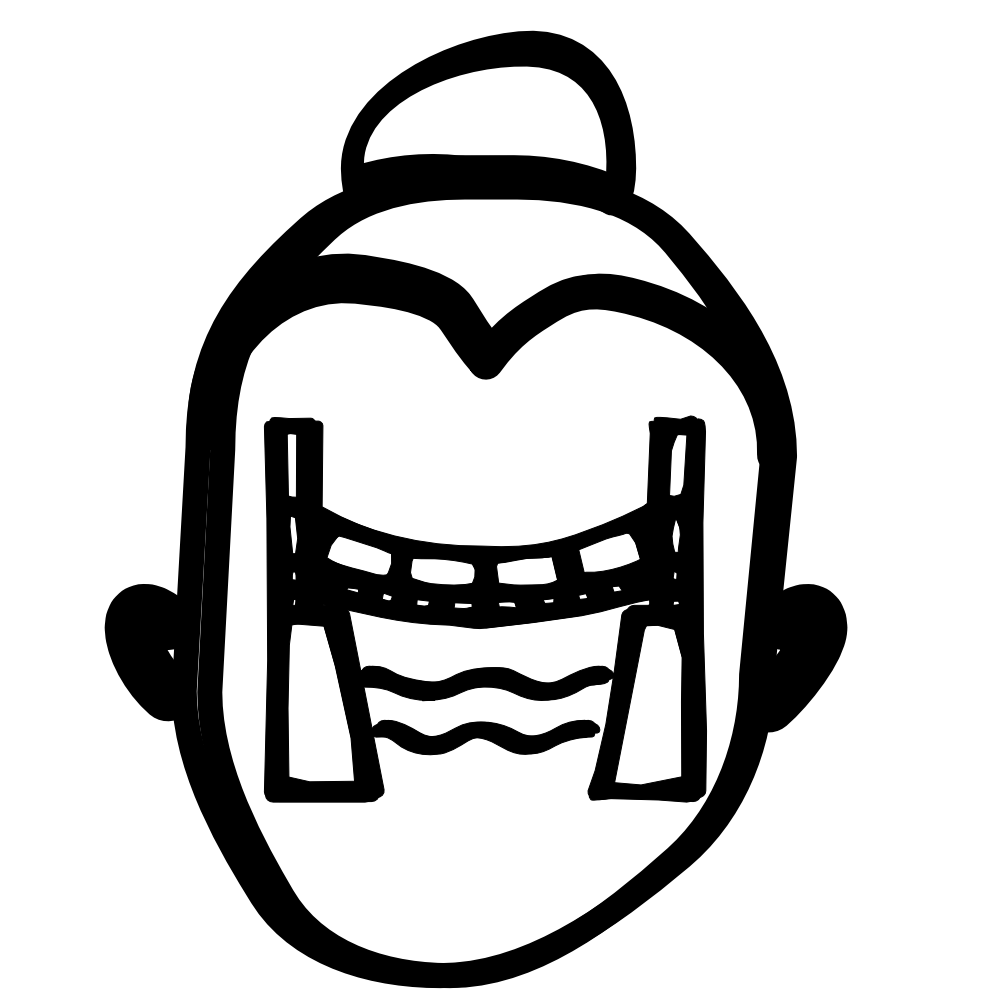 Thinker
Impacter
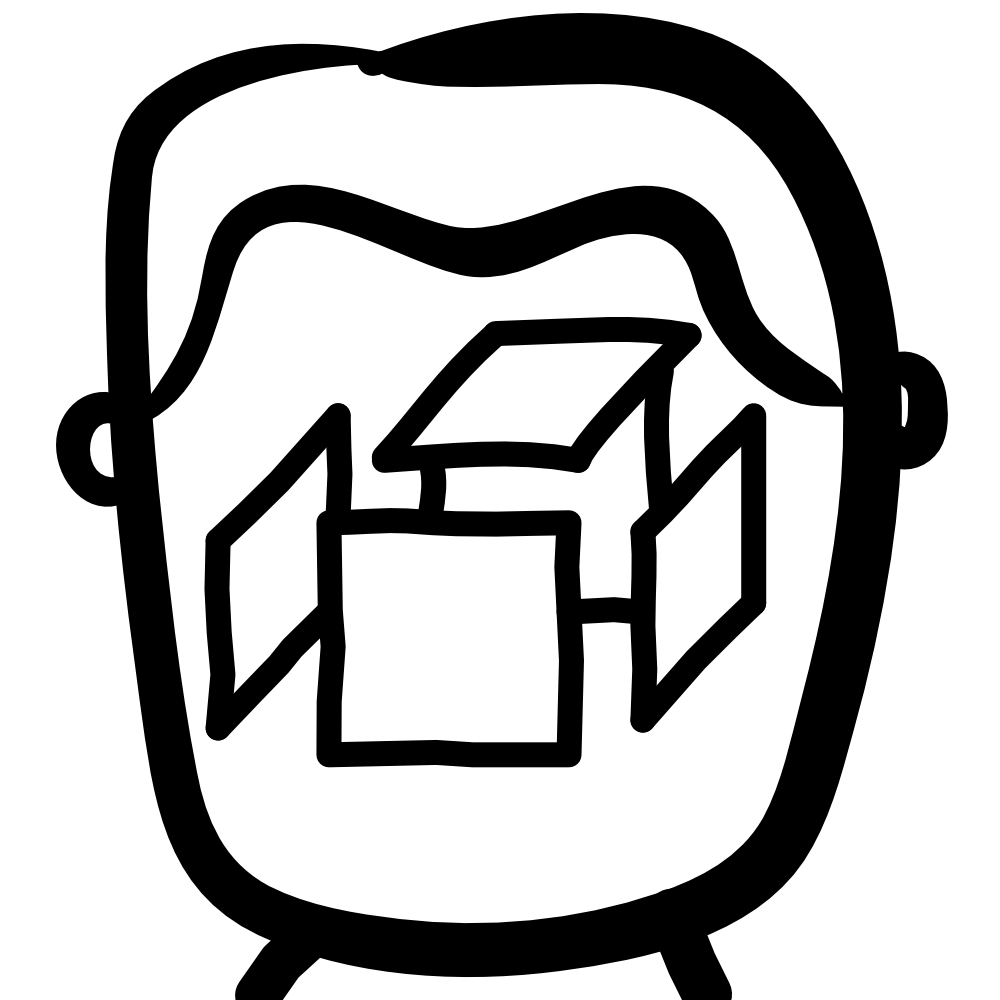 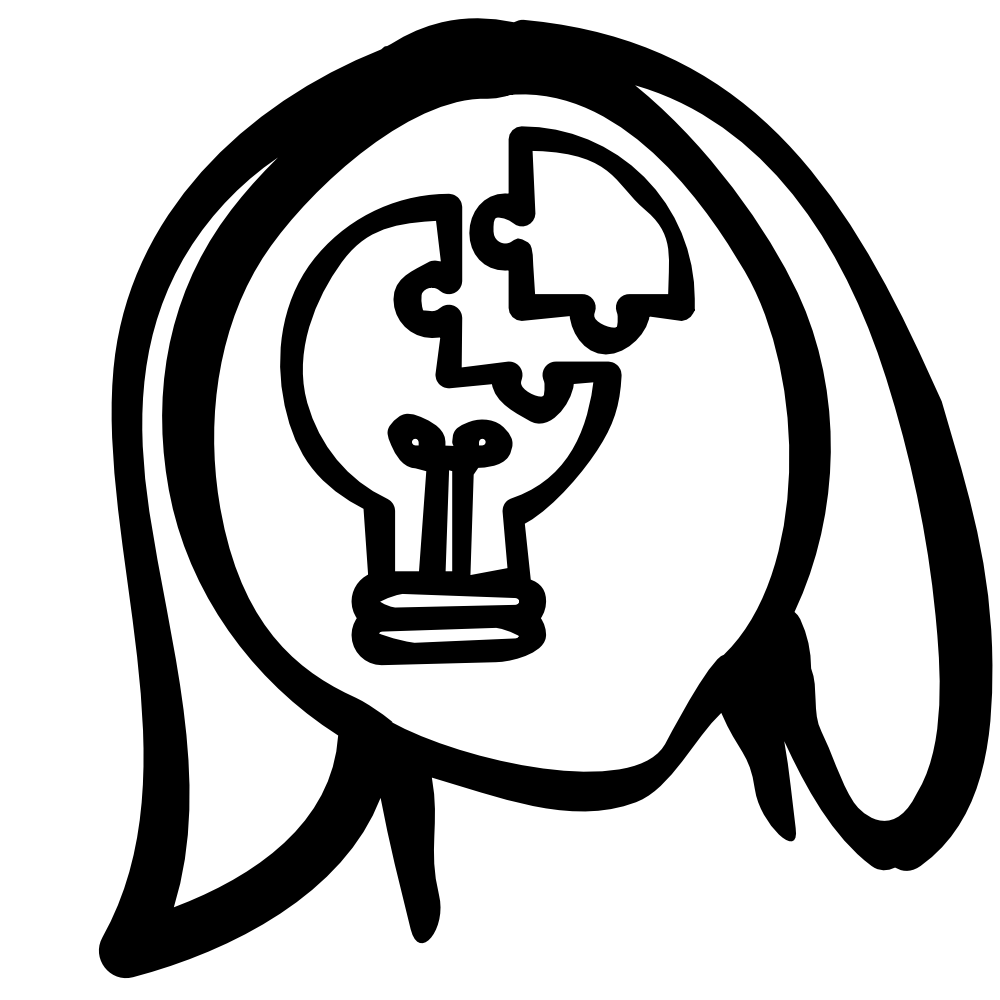 Spanner
Tinkerer
Solver
Small Scale
©2019 Impact360 Alliance. All rights reserved.
Thinker

“A knowledge generator who uses proven systematic methods.”
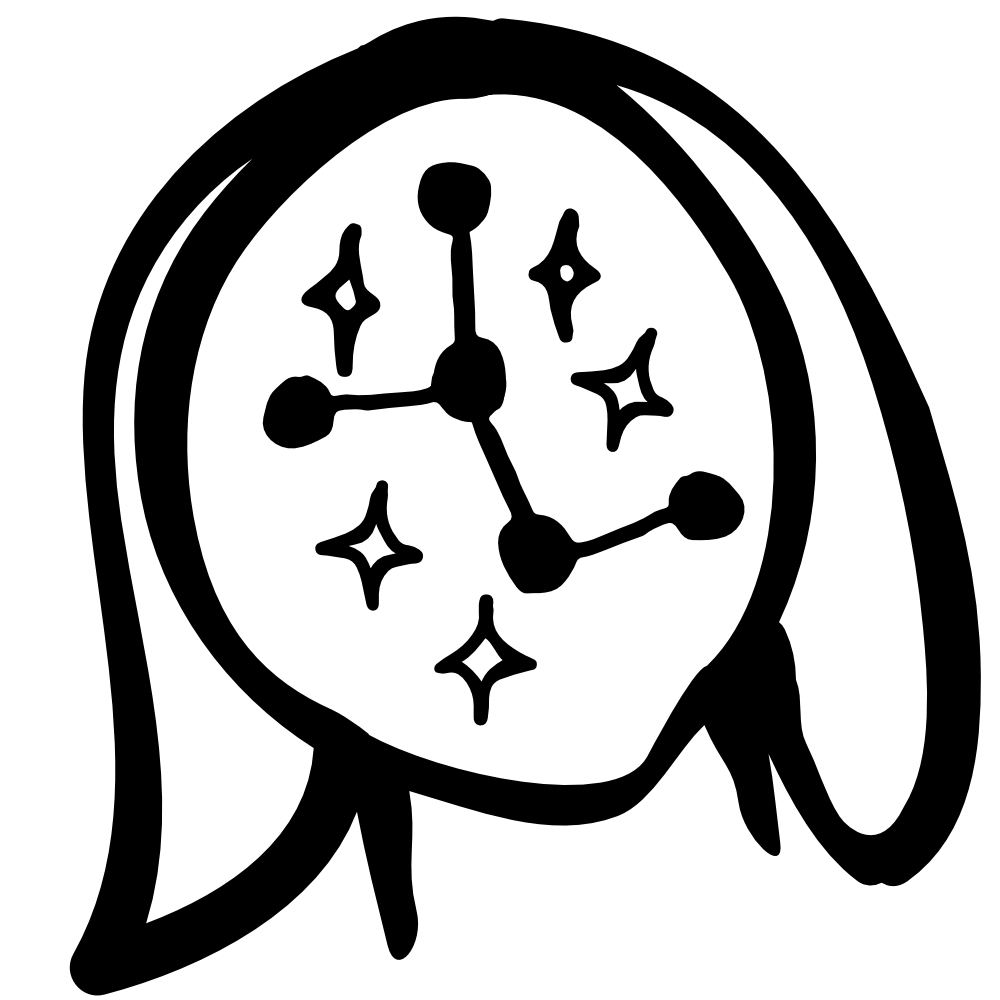 Vision
A systematic, collaborative process to integrate evidence, critique ideas, and activate deep understanding of the problem.
Principles
Share their findings
Incorporate scientific evidence
Facilitate rigorous thinking
Provide time to think
Activate their knowledge
©2019 Impact360 Alliance. All rights reserved.
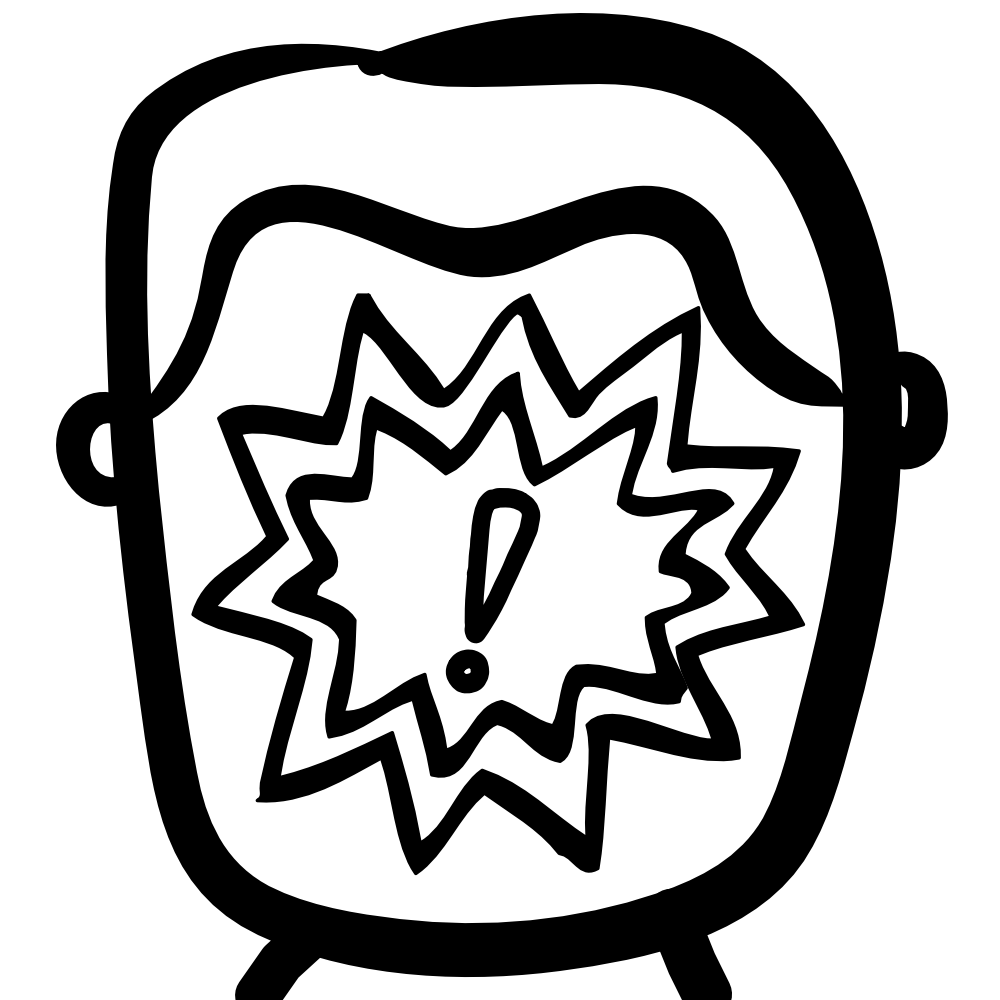 Impacter

“A champion that sparks systemic change and rights wrongs.”
Vision
A fair, empathetic process that breaks down visions for change to make them achievable.
Principles
Ensure fairness and equity
Build empathy and trust
Reveal wrongs
Provide a platform for inspiring
Make change possible
©2019 Impact360 Alliance. All rights reserved.
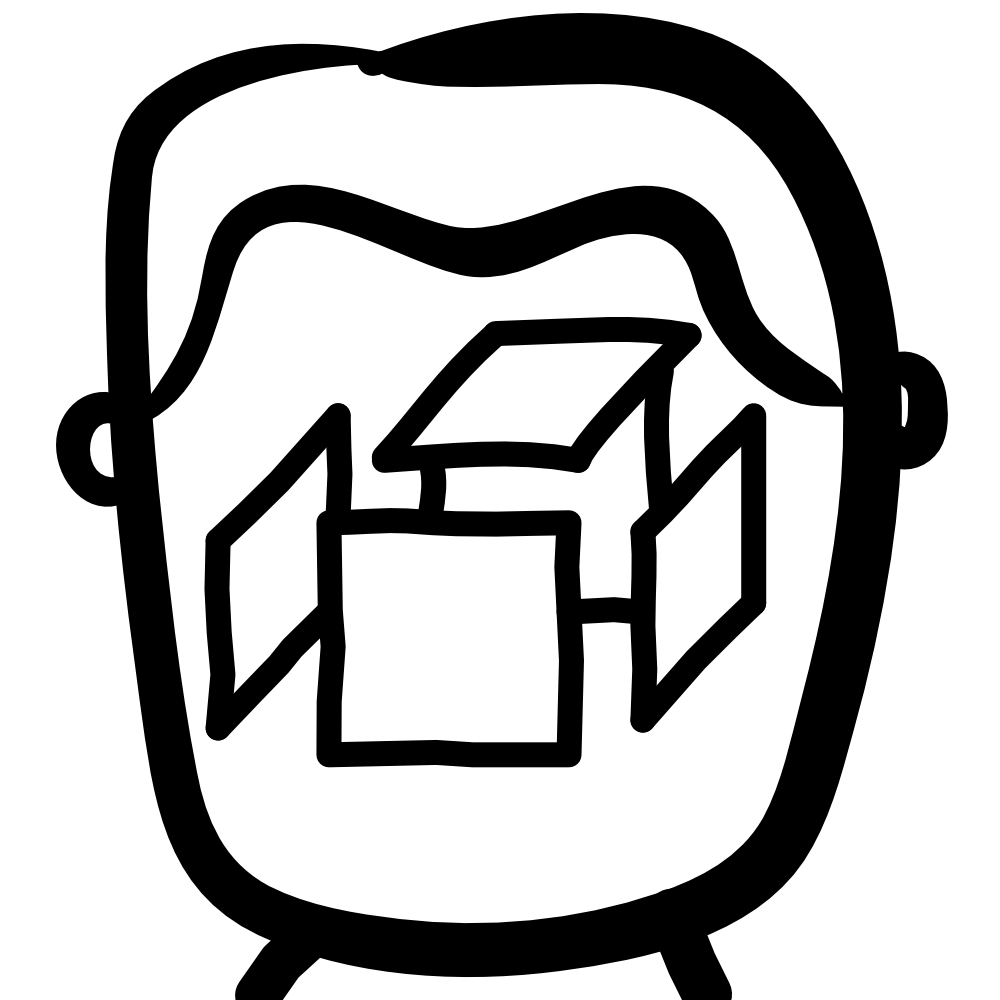 Tinkerer

“A decoder that dissects things to quickly figure out how they work.”
Vision
A flexible, exploratory process for collaboratively taking things apart and putting them back together again.
Principles
Present things to tinker with
Provide more and better tools
Provide evidence to leverage
Allow to take things apart
Put things back together
©2019 Impact360 Alliance. All rights reserved.
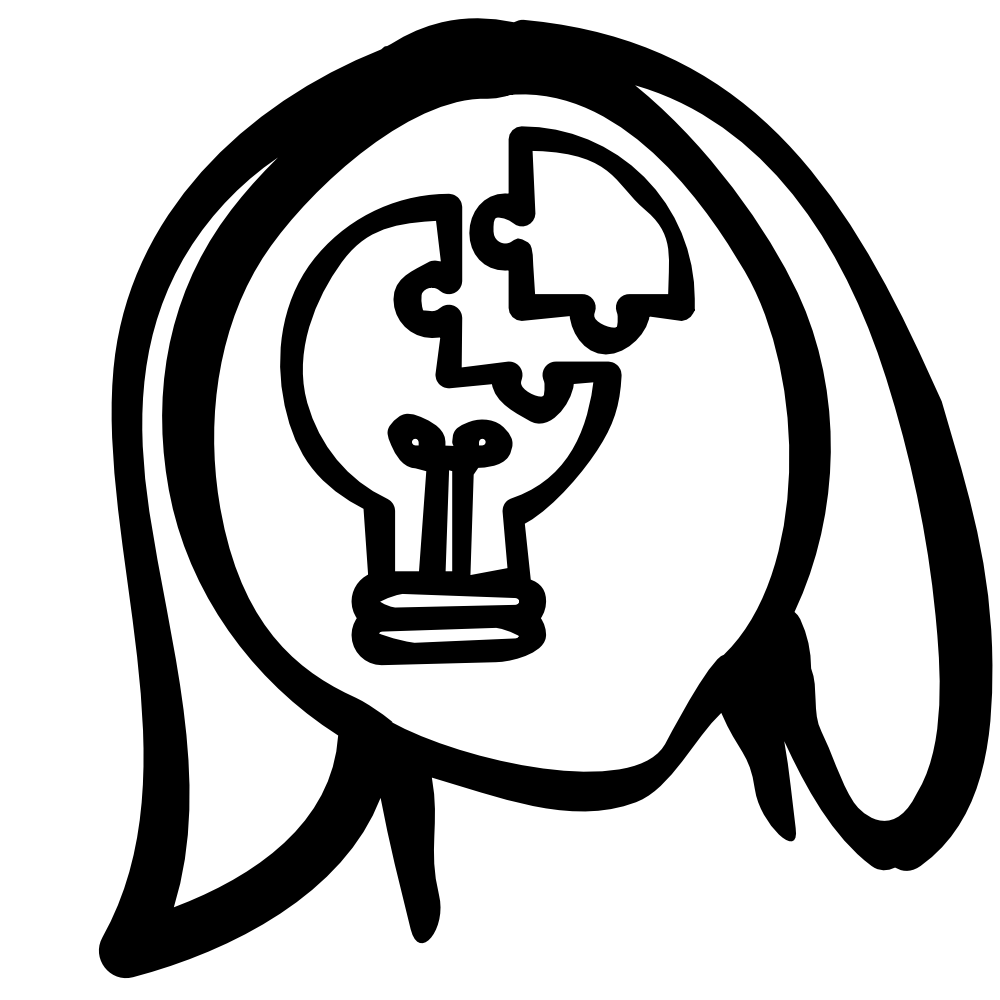 Solver

“A solutions generator that knows what to do next and does it.”
Vision
A creative, productive process to reframe problems in a way that unleashes new ideas.
Principles
Unpack the problem
Inspire ideas with new frames
Release their energy
Facilitate process to build buy-in
Ensure consistent improvement
©2019 Impact360 Alliance. All rights reserved.
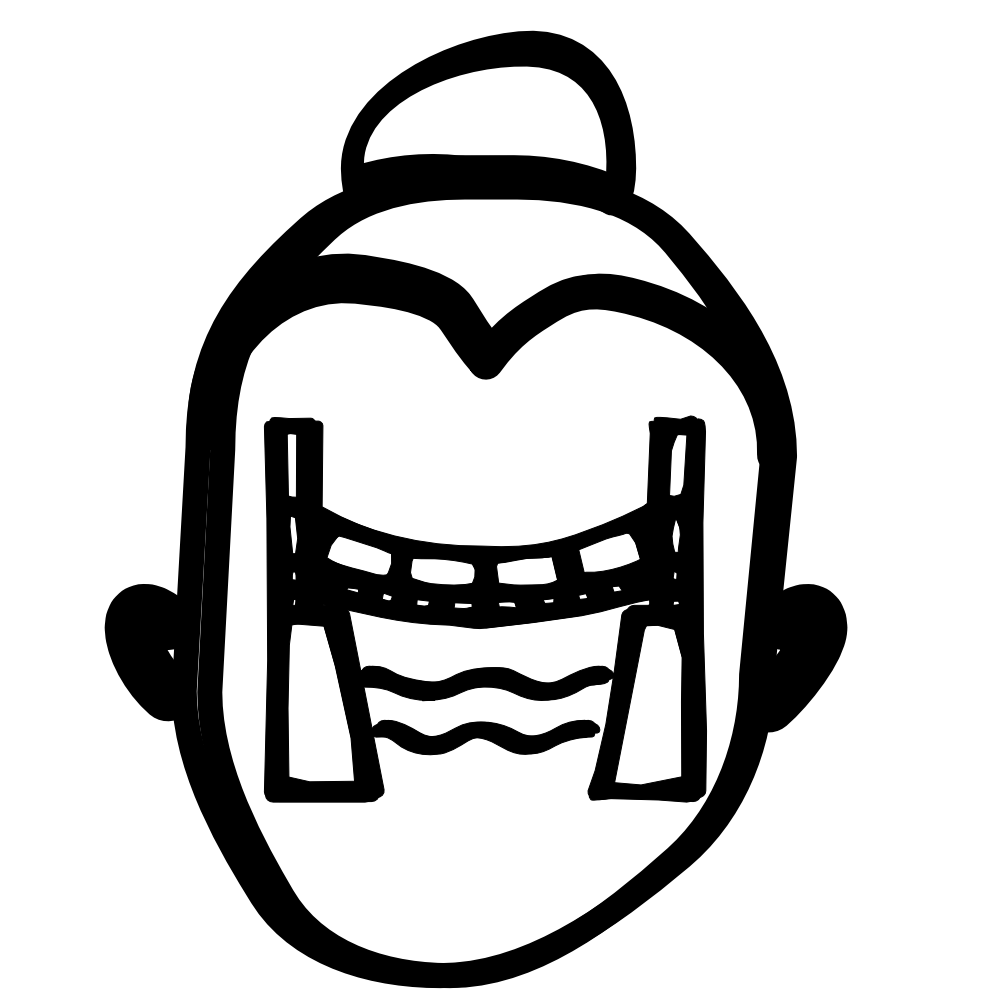 Spanner

“A generalist and interpreter that can clarify almost anything.”
Vision
A repeatable, standardized process for integrating knowledge, finding alignment, and fostering co-creation.
Principles
Integrate people and perspectives
Build alignment
Give opportunities to translate & interpret
Facilitate co-creation
Iterate the standardized process
©2019 Impact360 Alliance. All rights reserved.
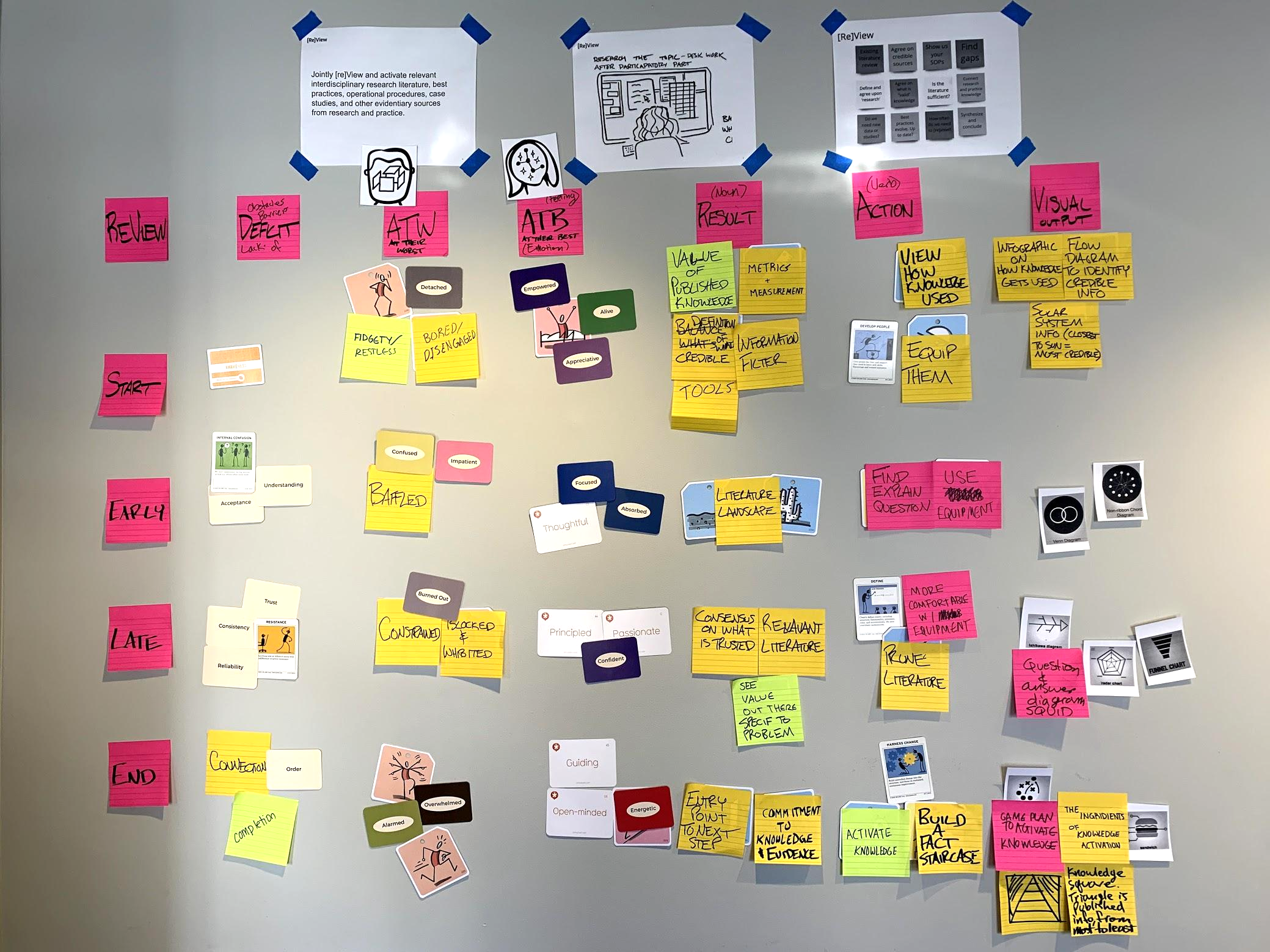 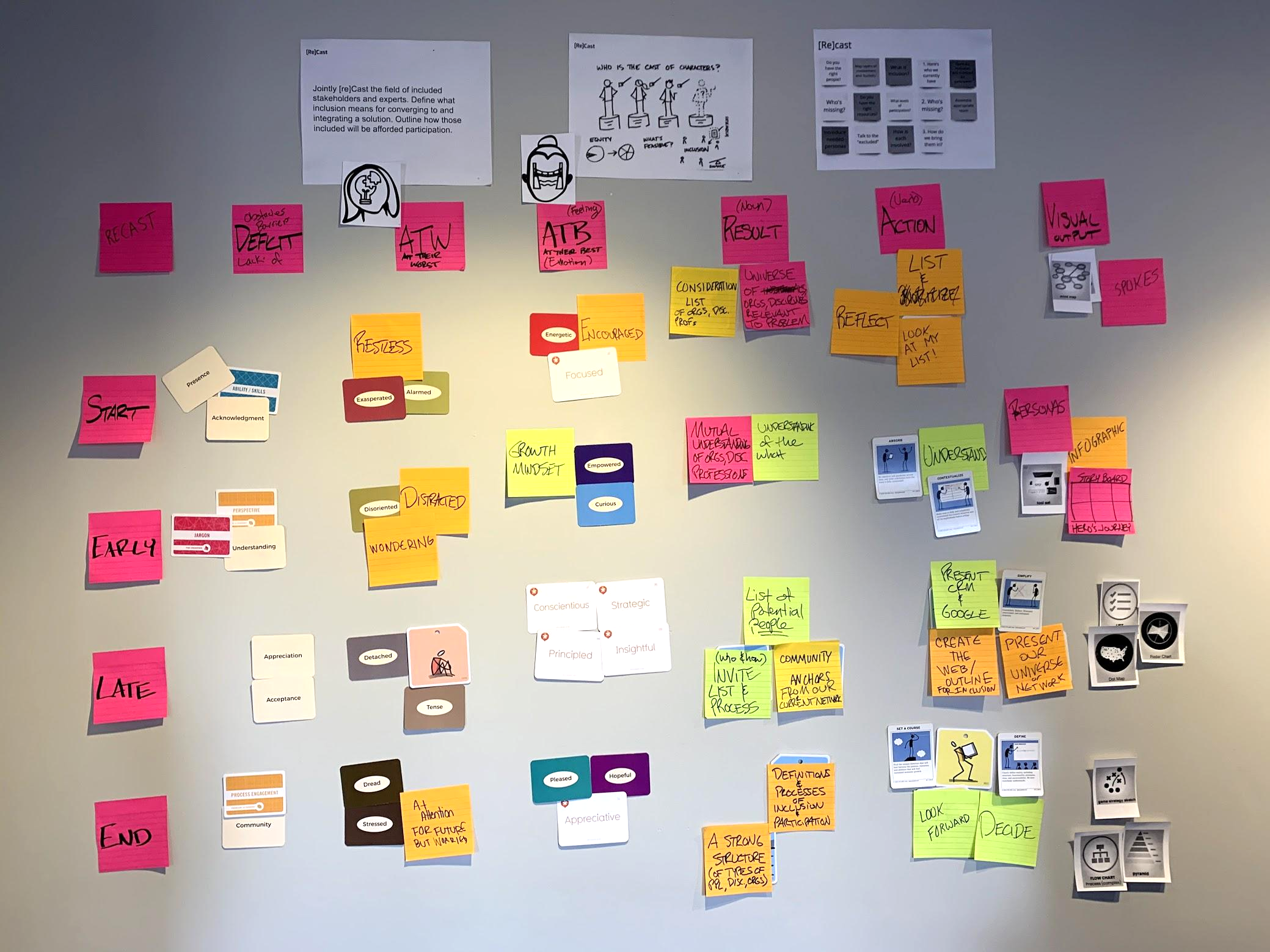 ©2019 Impact360 Alliance. All rights reserved.
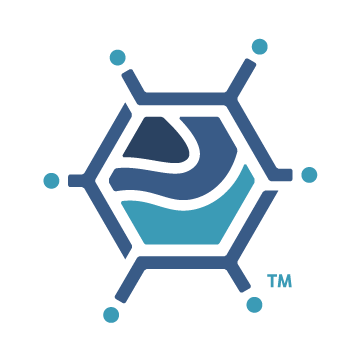 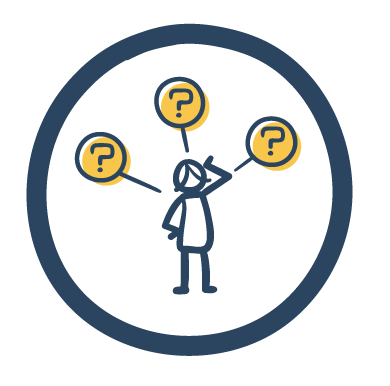 Inclusive Problem-Solving Process
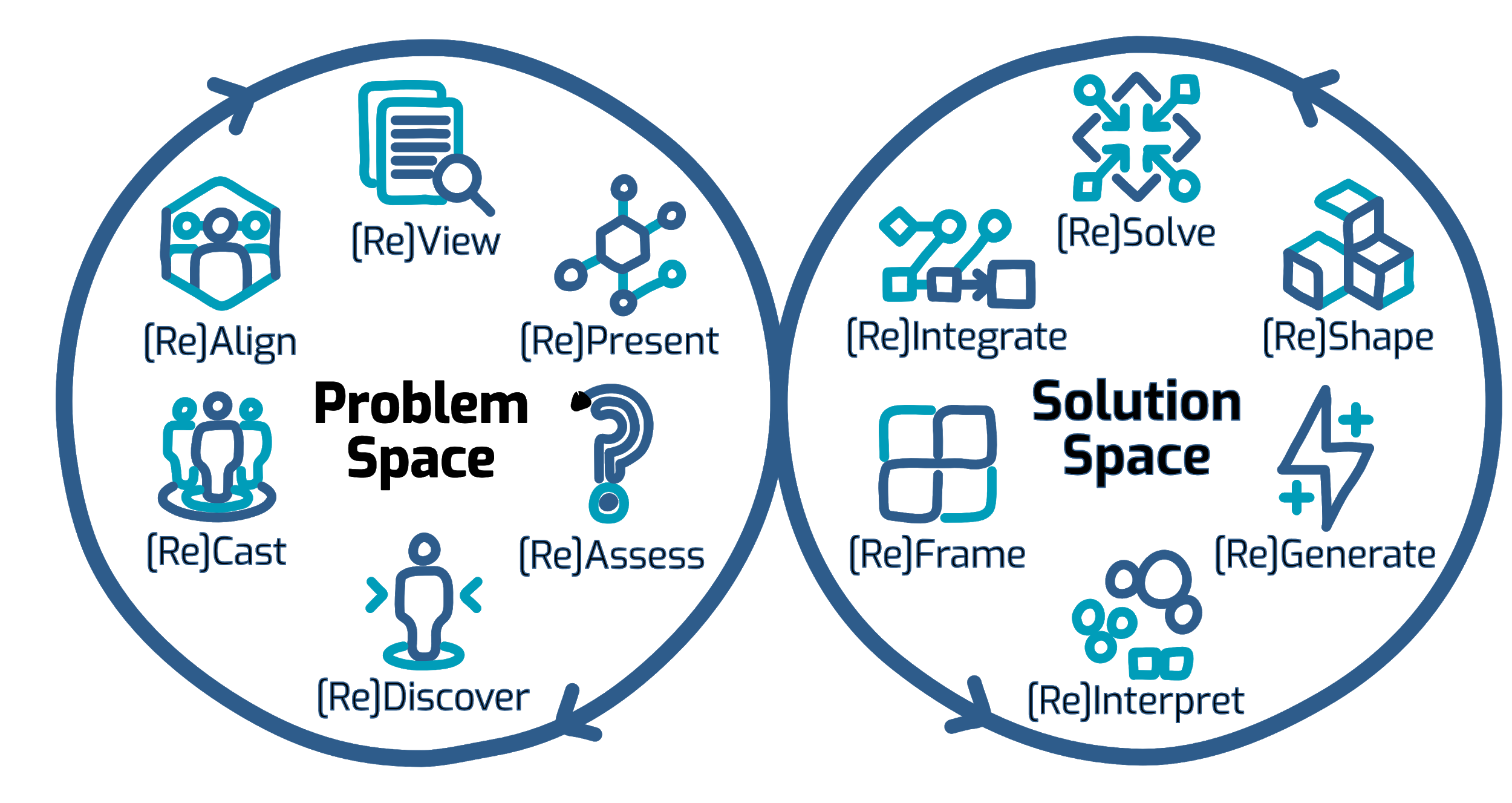 Typical
[Re]Conclude
Typical
[Re]Begin
©2019 Impact360 Alliance. All rights reserved.
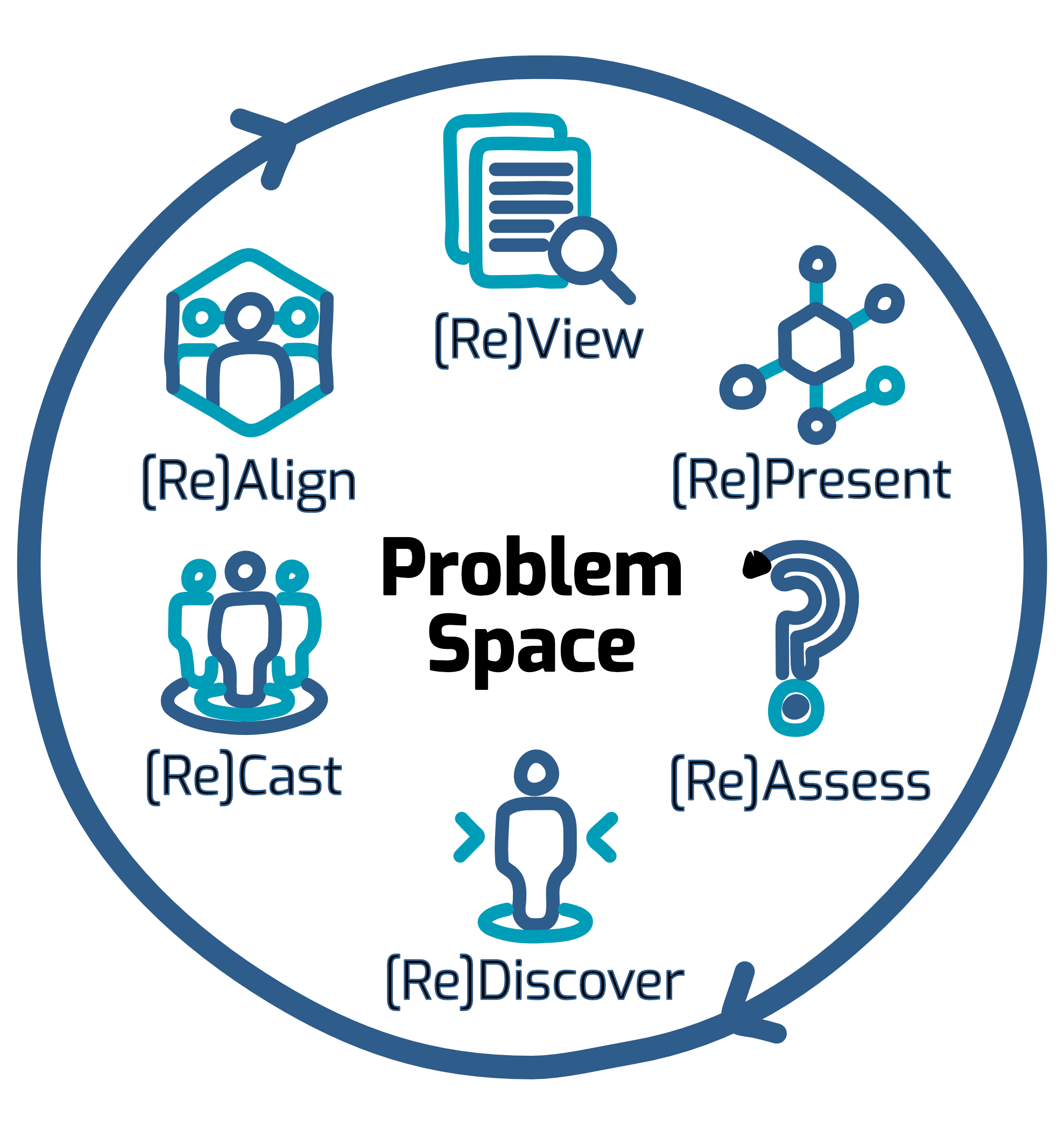 Engage and Understand
©2019 Impact360 Alliance. All rights reserved.
Problem Space Tools
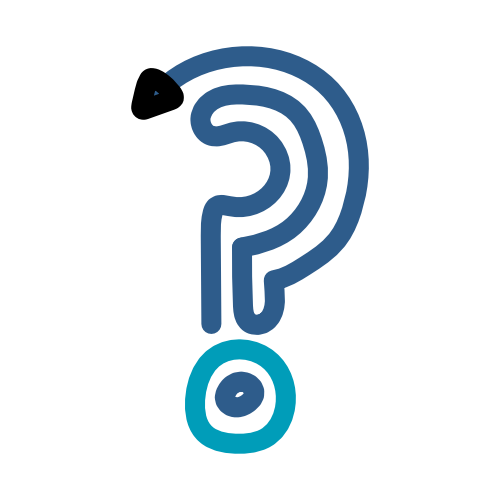 [Re]Assess the roots, stakeholders, and implications of the problem situation, Inventory past (lack of) successes. Identify tensions of research and practice.
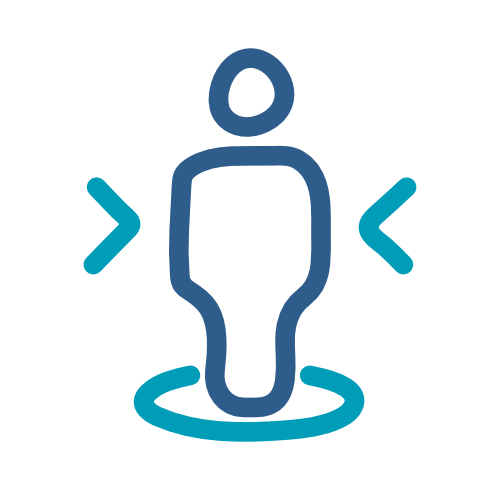 [Re]Discover and activate primary observations, opinions, experiences, needs, and expectations of included and excluded stakeholders and experts.
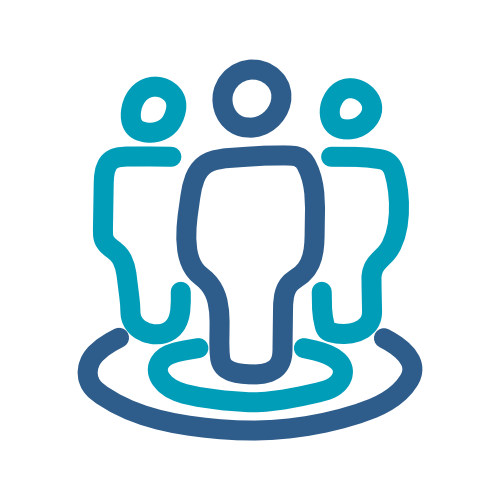 [Re]Cast the alliance of included conveners, stakeholders and experts. Define what inclusion means. Outline how those included will be afforded participation.
©2019 Impact360 Alliance. All rights reserved.
Problem Space Tools
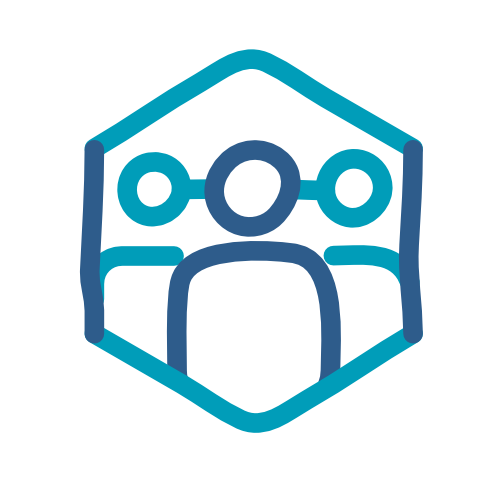 [Re]Align participants around a shared understanding of individual values, goals, and interests for the problem situation, as well as their disparate ways of knowing and working.
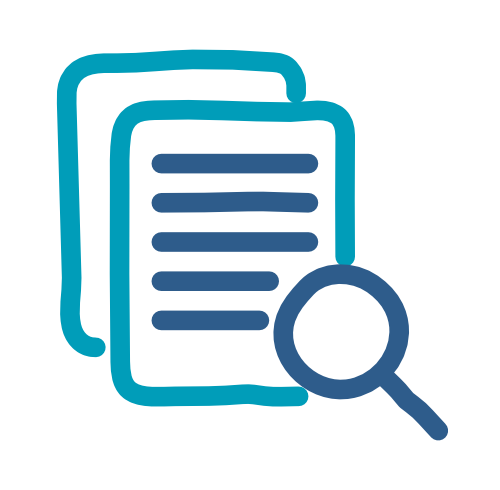 [Re]View and activate relevant interdisciplinary research literature, best practices, operational procedures, case studies, and other evidentiary sources from research and practice.
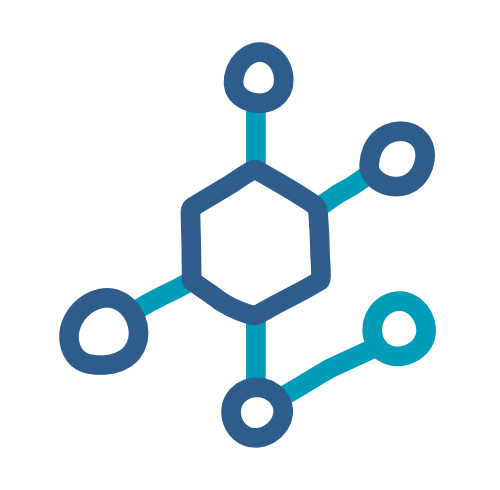 [Re]Present the complex system of the problem situation based on synthesis of evidence from [Re]Assess, [Re]Discover, and [Re]View in a meaningful, interpretable way for all participants.
©2019 Impact360 Alliance. All rights reserved.
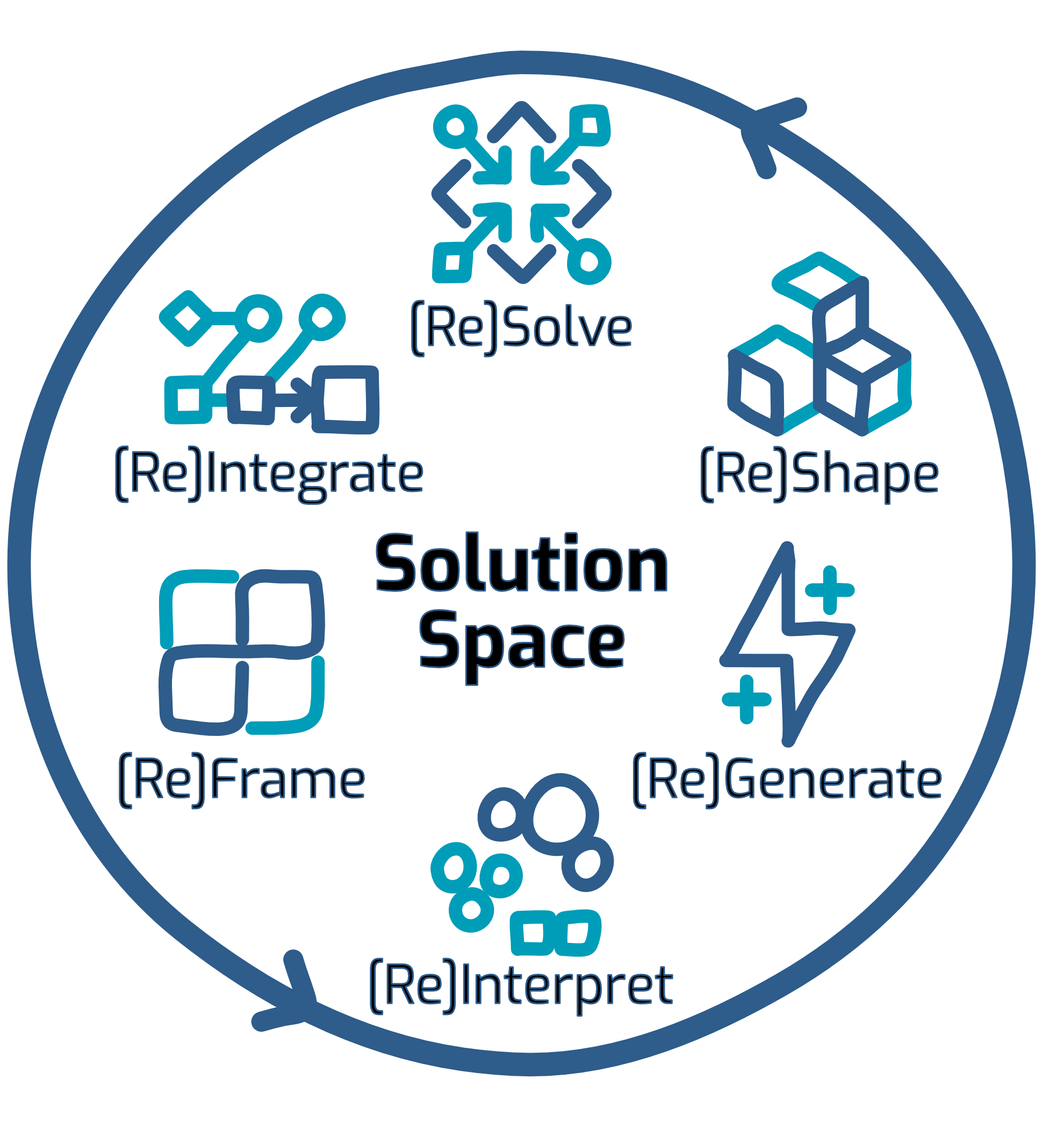 Design & Strategize
©2019 Impact360 Alliance. All rights reserved.
Solution Space Tools
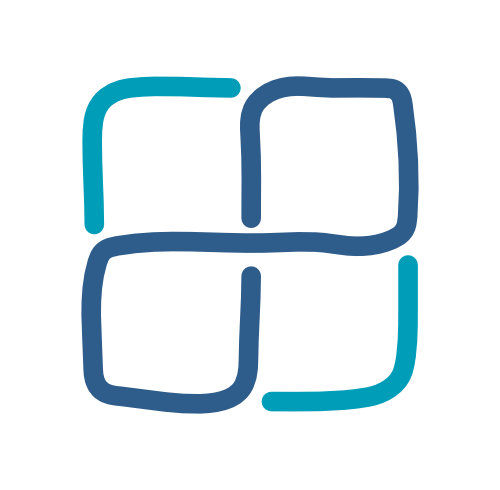 [Re]Frame the definition and perceptions of the problem with an interdisciplinary lens. Create evocative ways of seeing the problem that point to new opportunities for solutions.
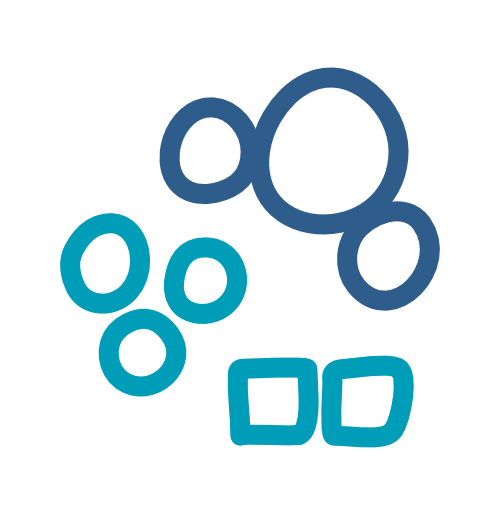 [Re]Interpret the problem definition, goals, evidence, and stakeholder needs using creative, discipline-agnostic framings to find new integrative patterns, themes, and priorities.
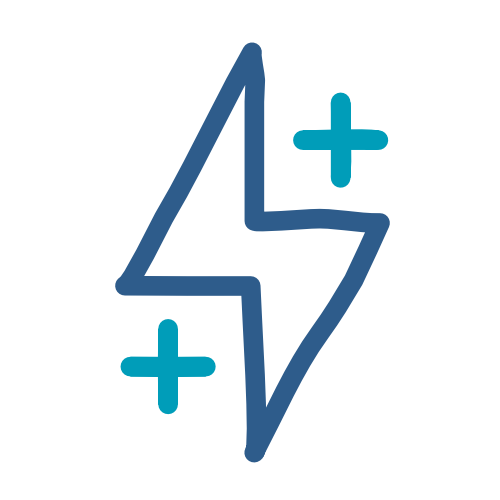 [Re]Generate and select bold transdisciplinary concepts, evidence-based conjectures, and competing hypotheses to inform prototype solutions.
©2019 Impact360 Alliance. All rights reserved.
Solution Space Tools
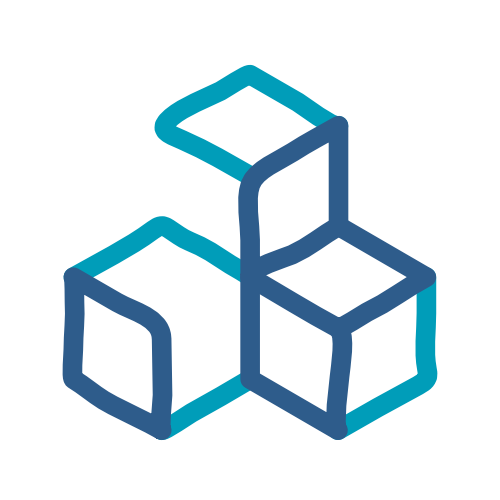 [Re]Shape evidence-based prototypes (sketches, mockups, proxies, interactions etc.) using integrative approaches in order to test the assumptions and hypotheses of proposed solutions.
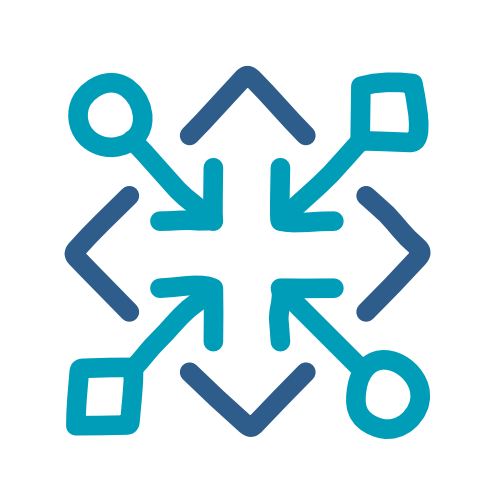 [Re]Solve which assumptions and hypotheses embedded in the prototypes are valid through rapid, iterative testing.
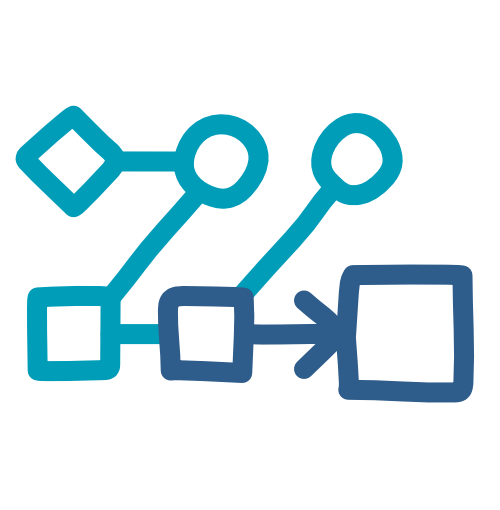 [Re]Integrate the tested strategy to be compatible with relevant institutional and organizational cultures, structures, workflows, decision processes, and resources.
©2019 Impact360 Alliance. All rights reserved.
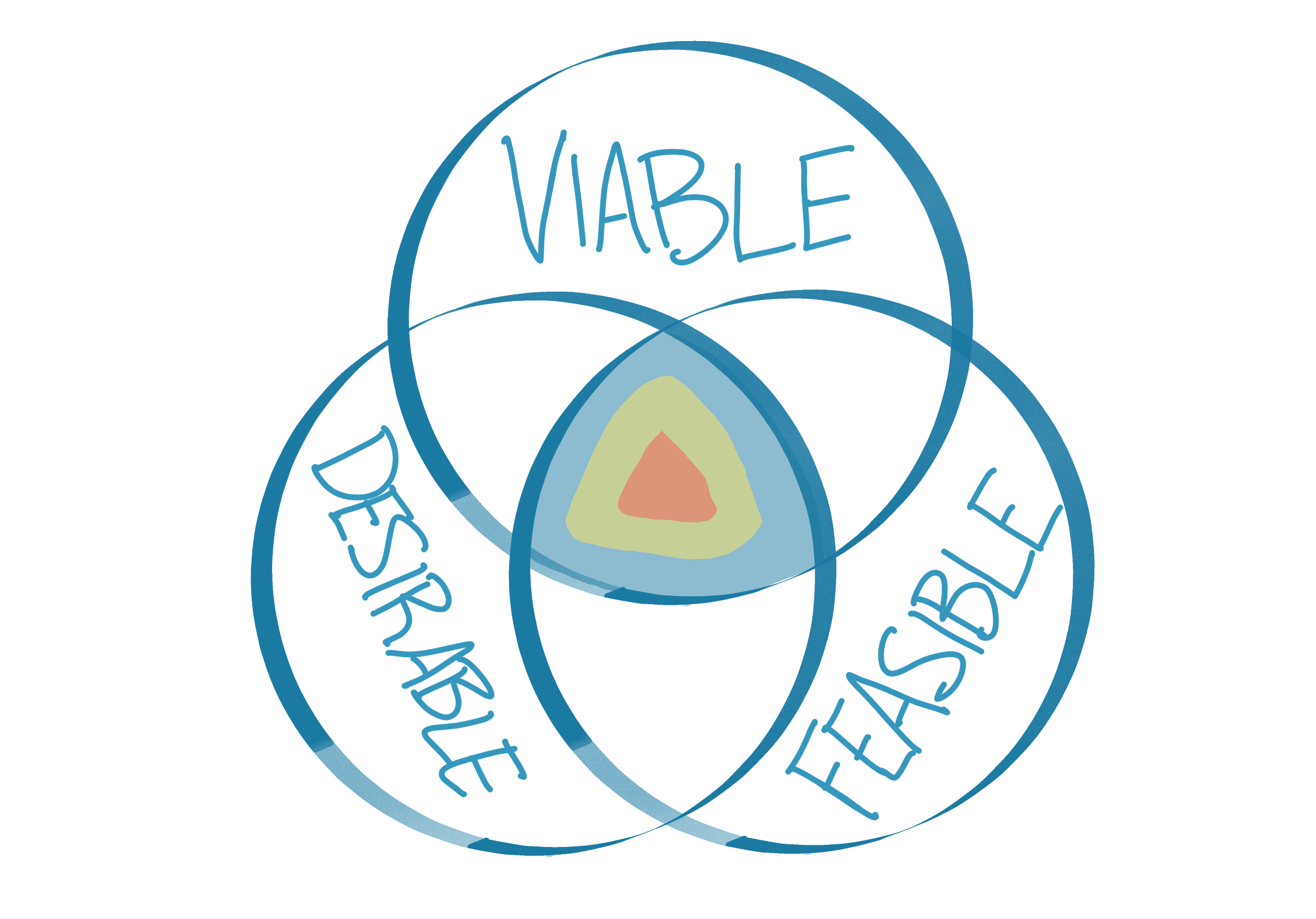 Target for Inclusive Problem-Solving
Inclusive Problem-Solving to Activate a Research Project
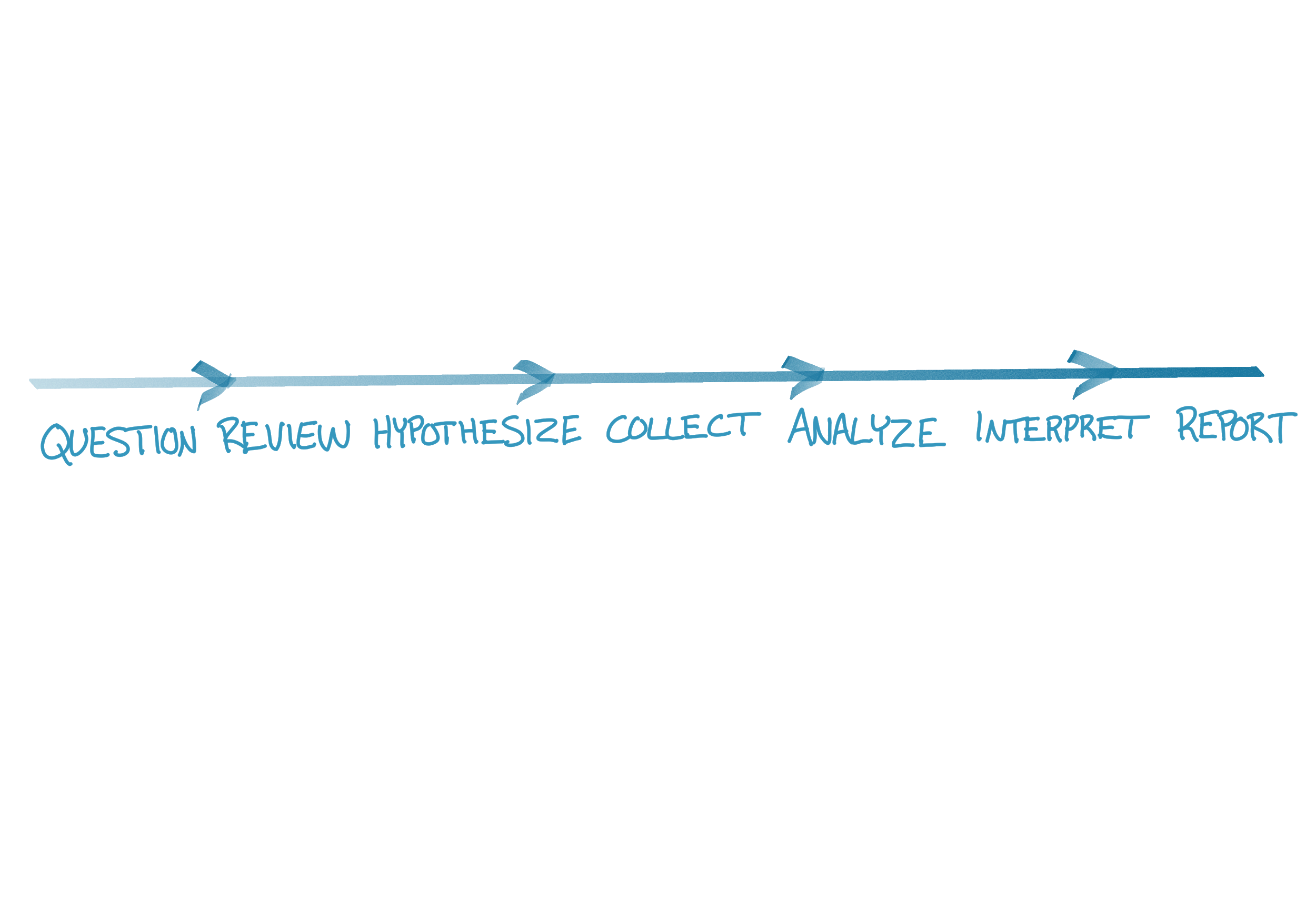 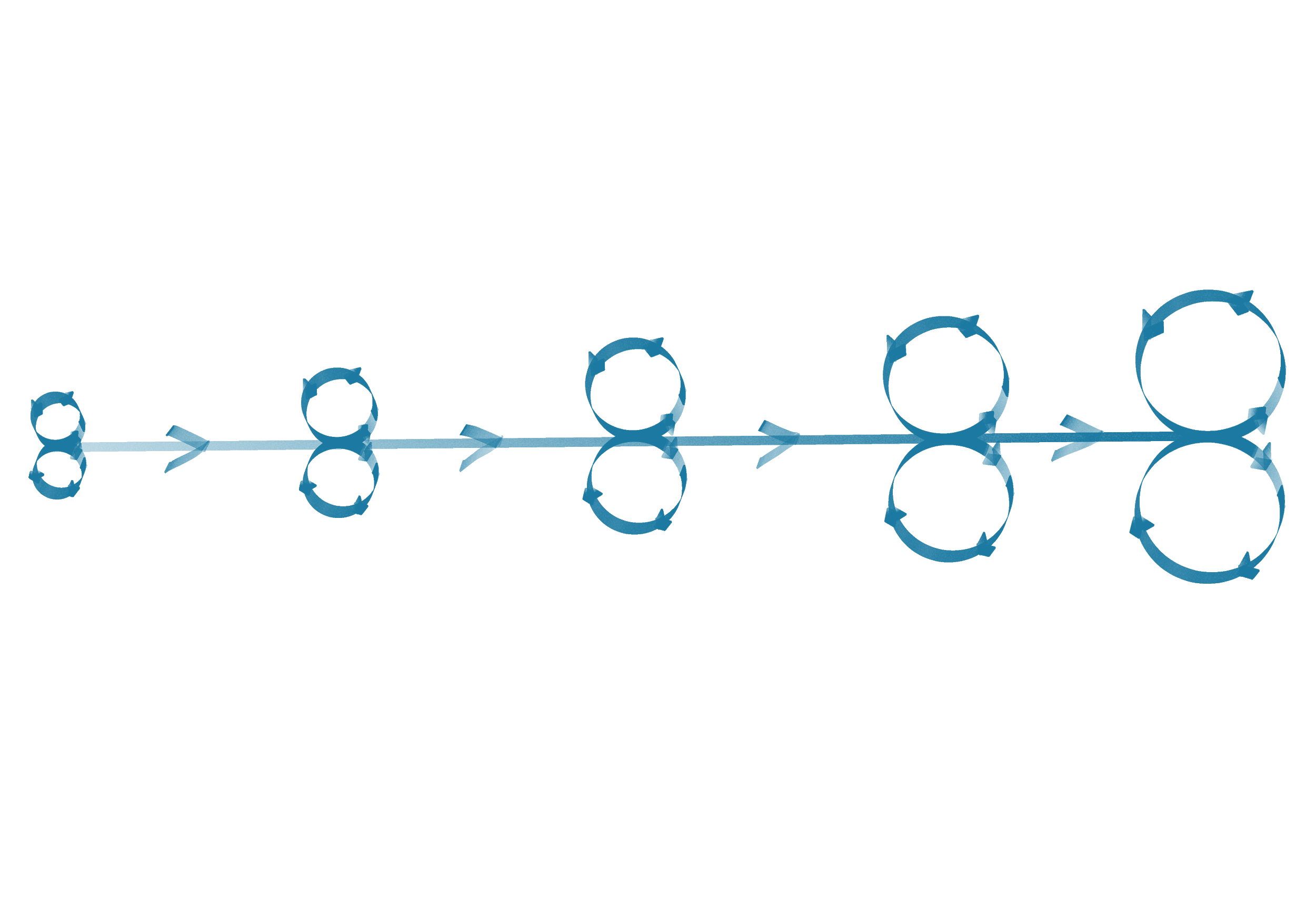 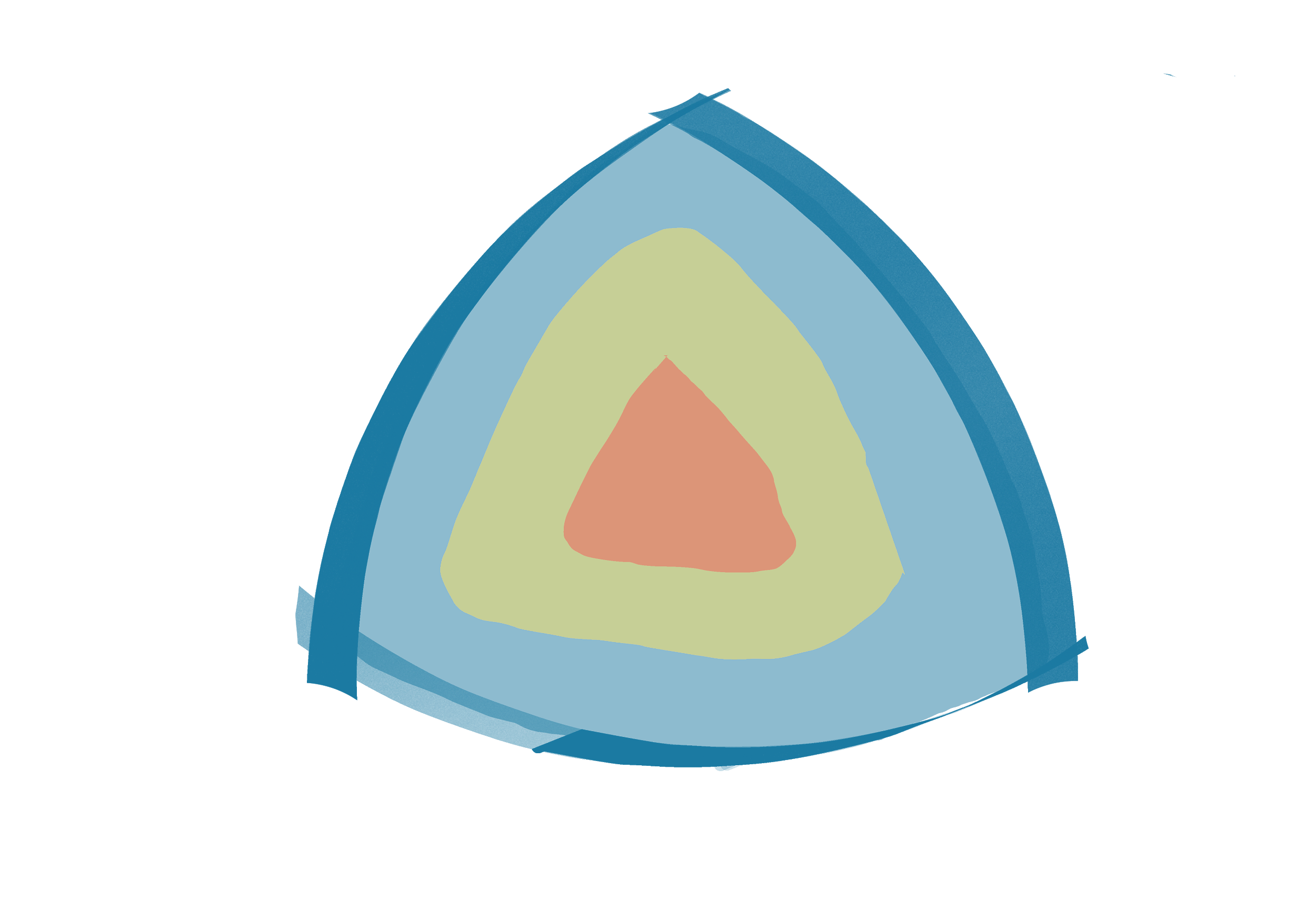 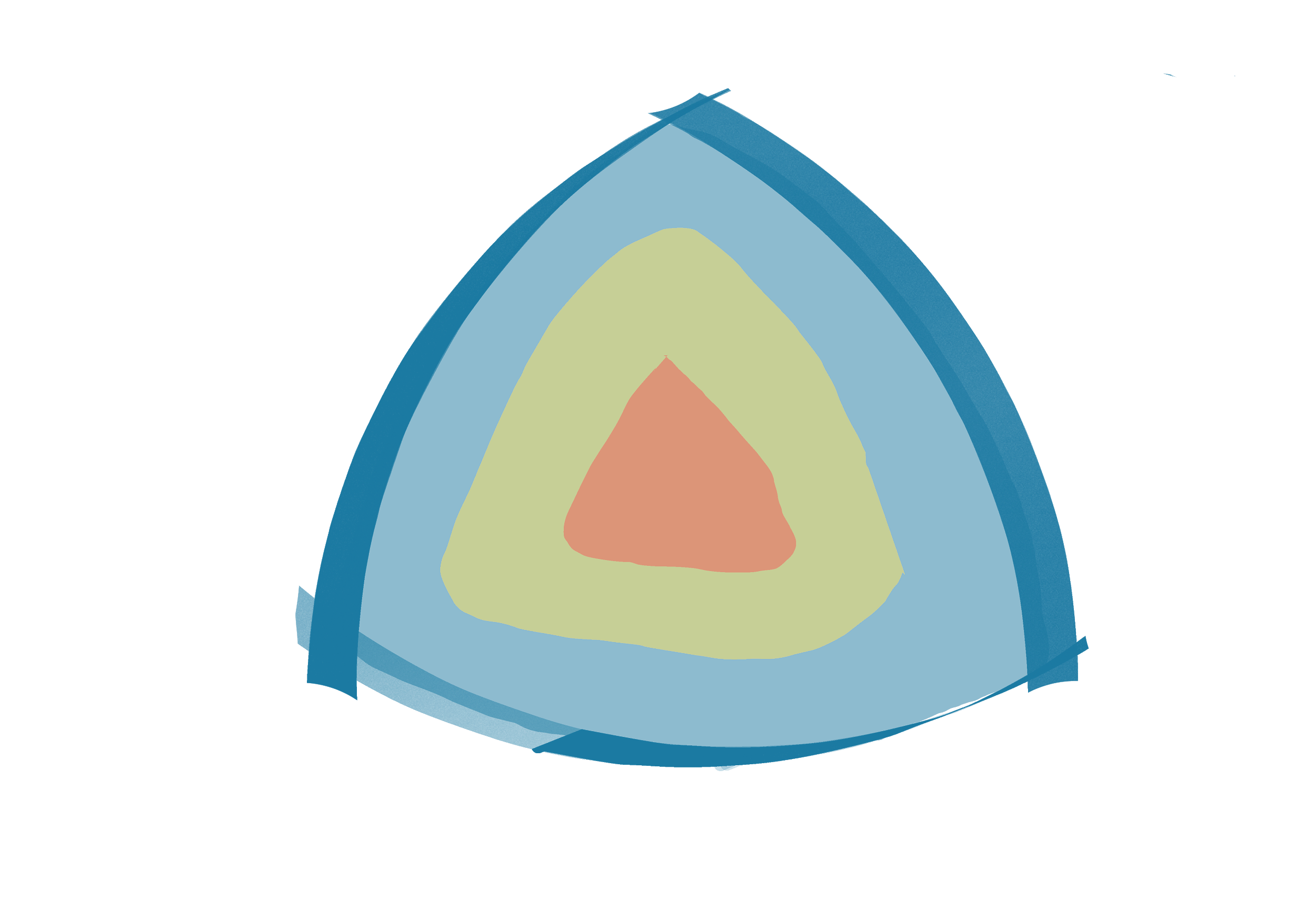 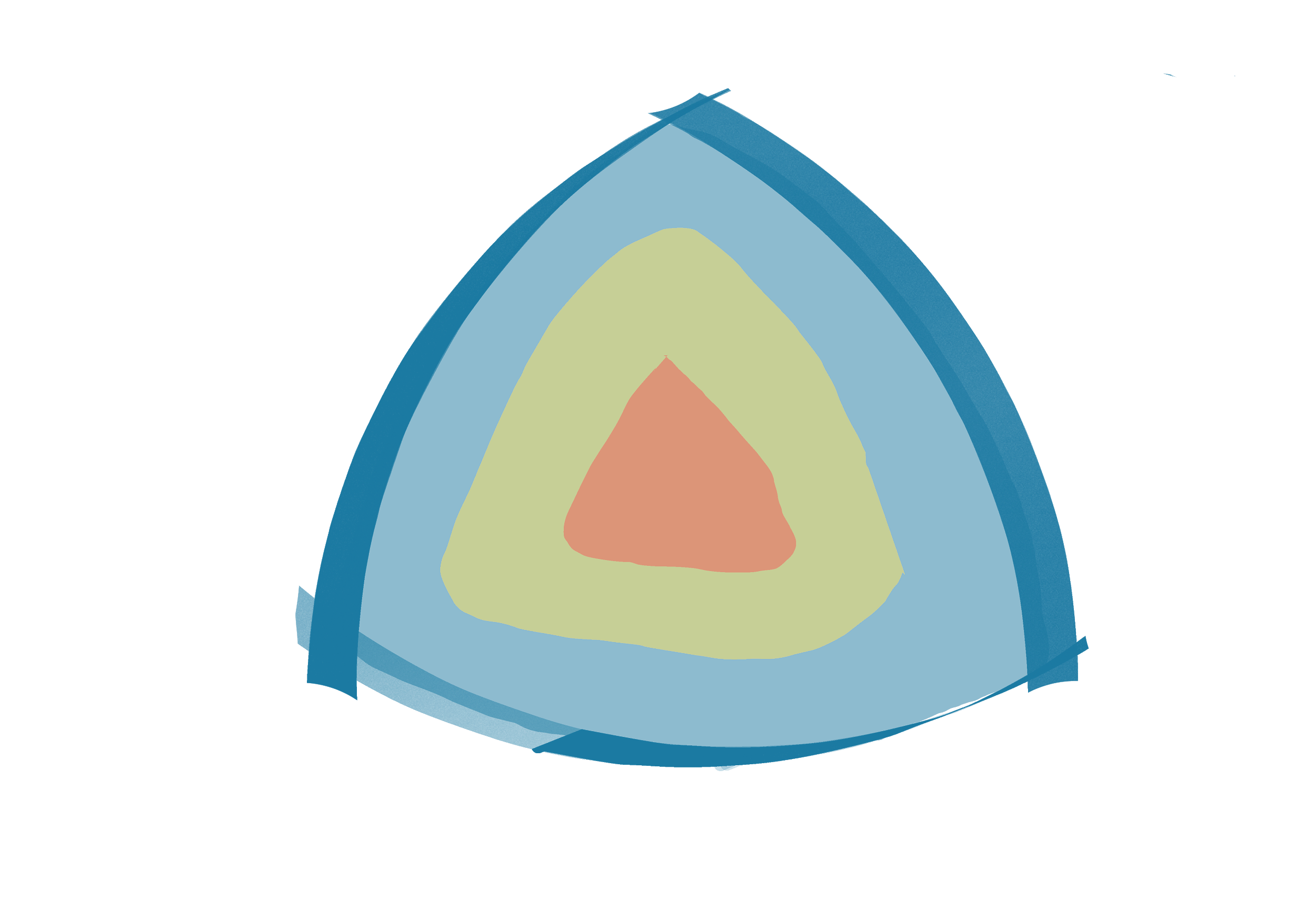 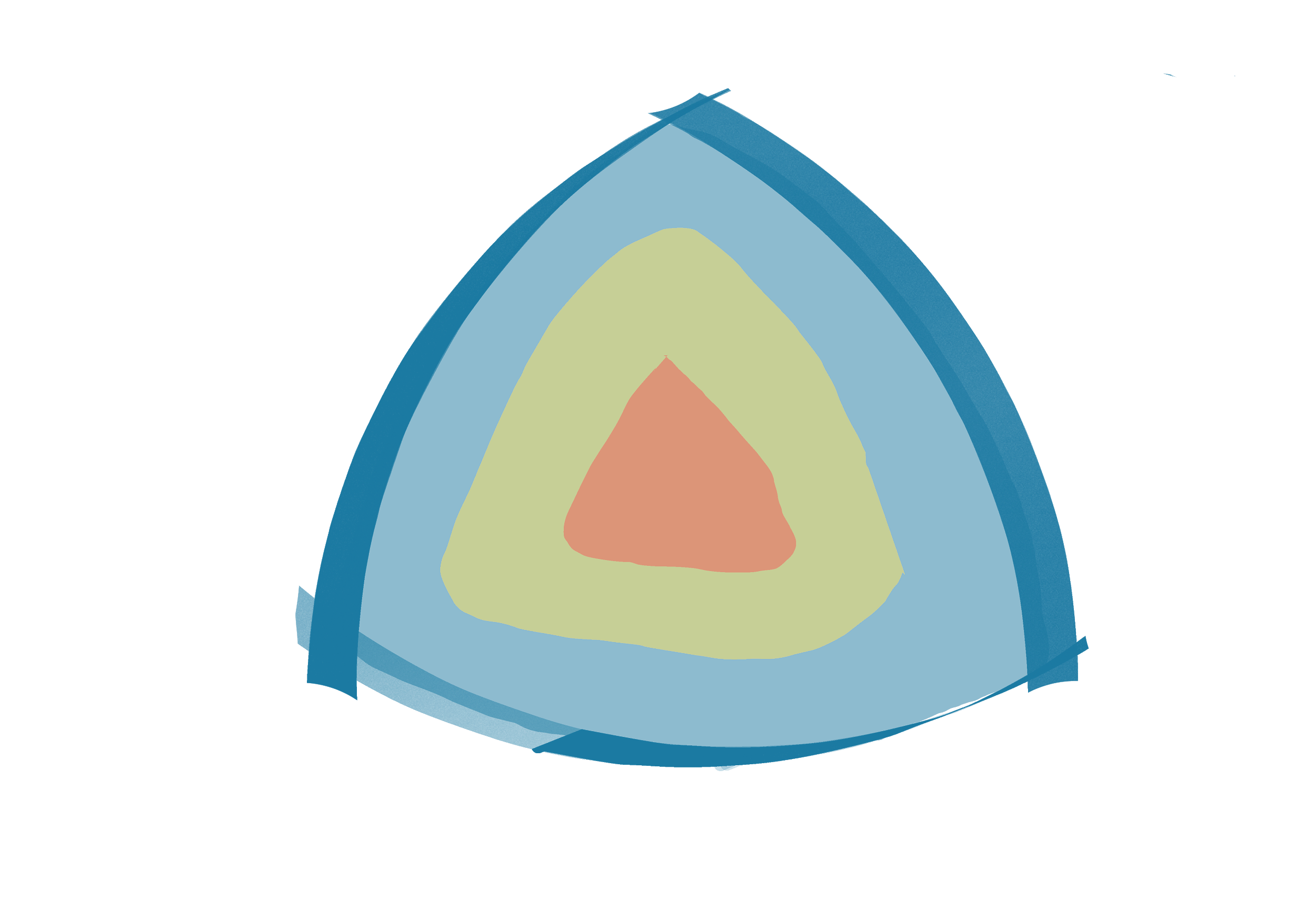 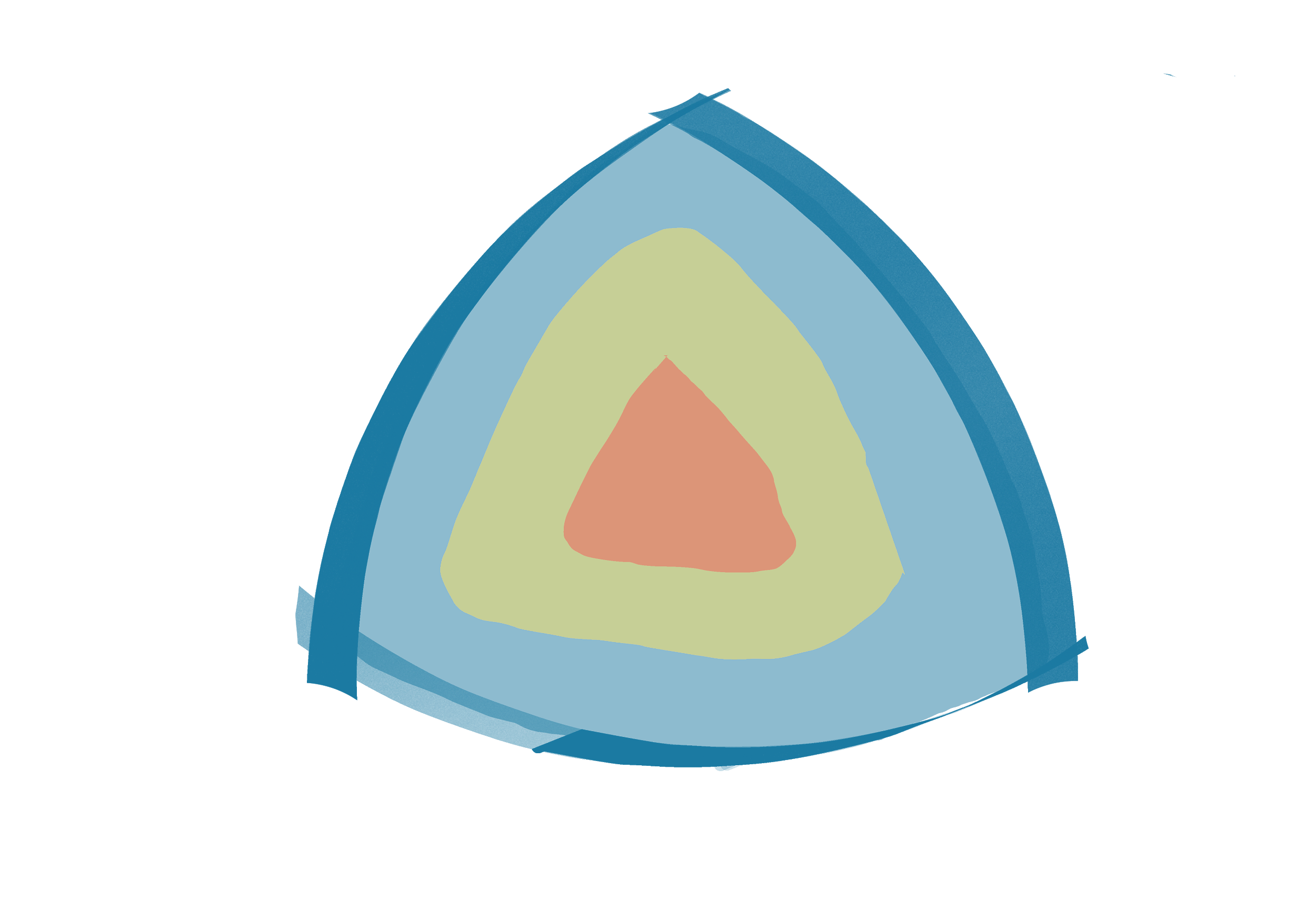 Cooperate
Co-create
Communicate
Coordinate
Collaborate
©2019 Impact360 Alliance. All rights reserved.
Inclusive Problem Solving to Initiate 
New Research Projects
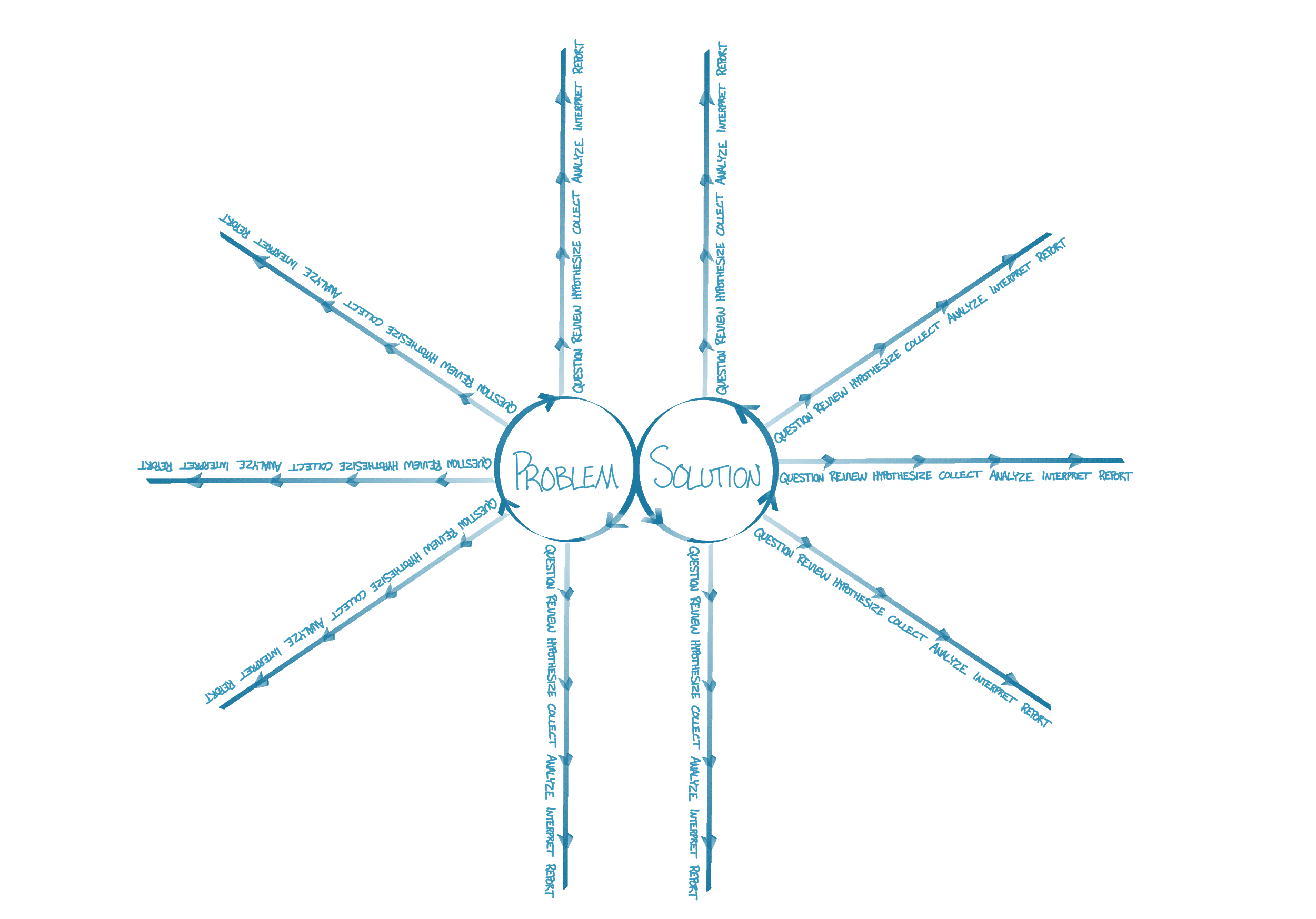 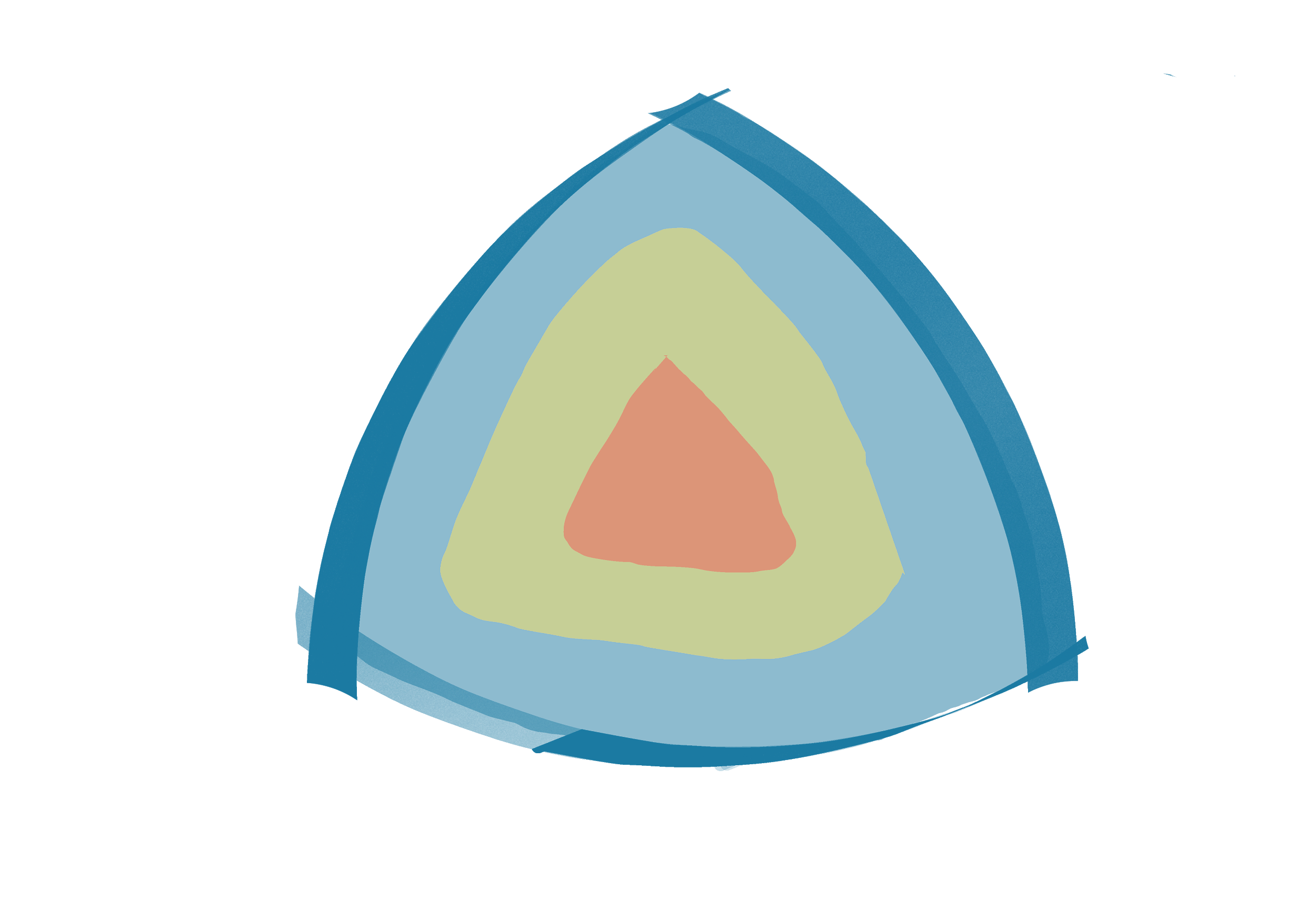 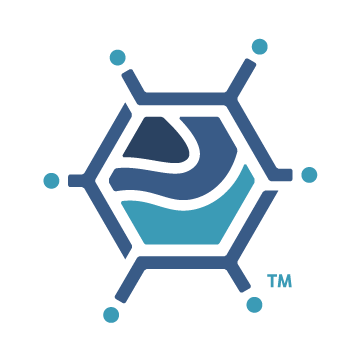 Converge
Translation and Knowledge Transfer is Not Enough
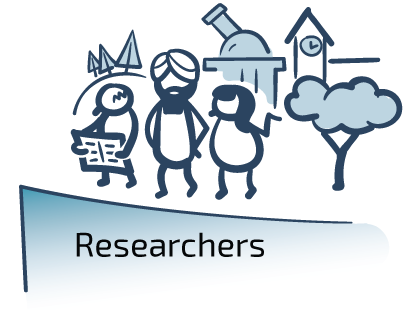 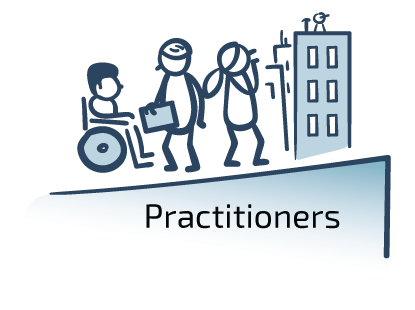 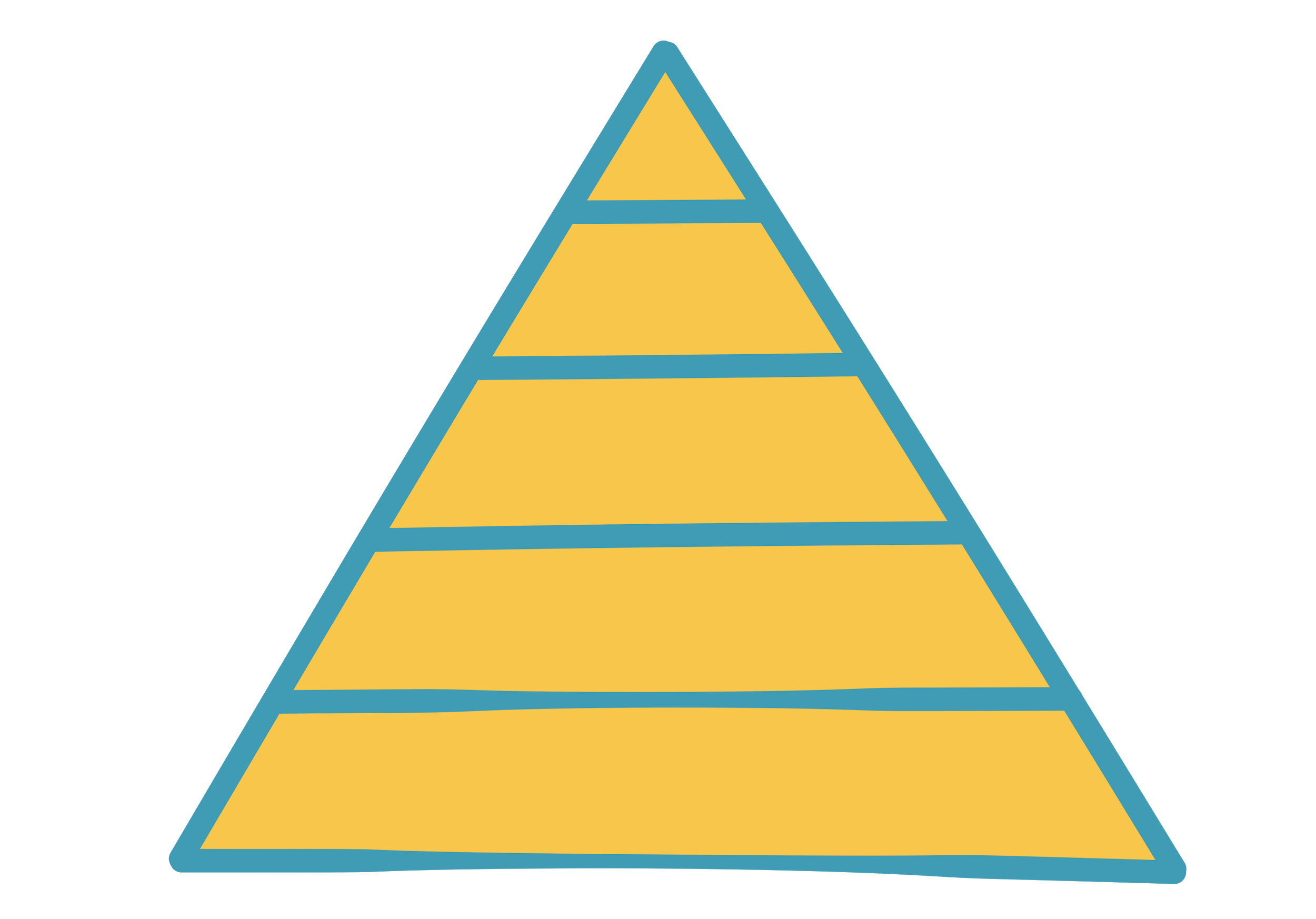 Co-create
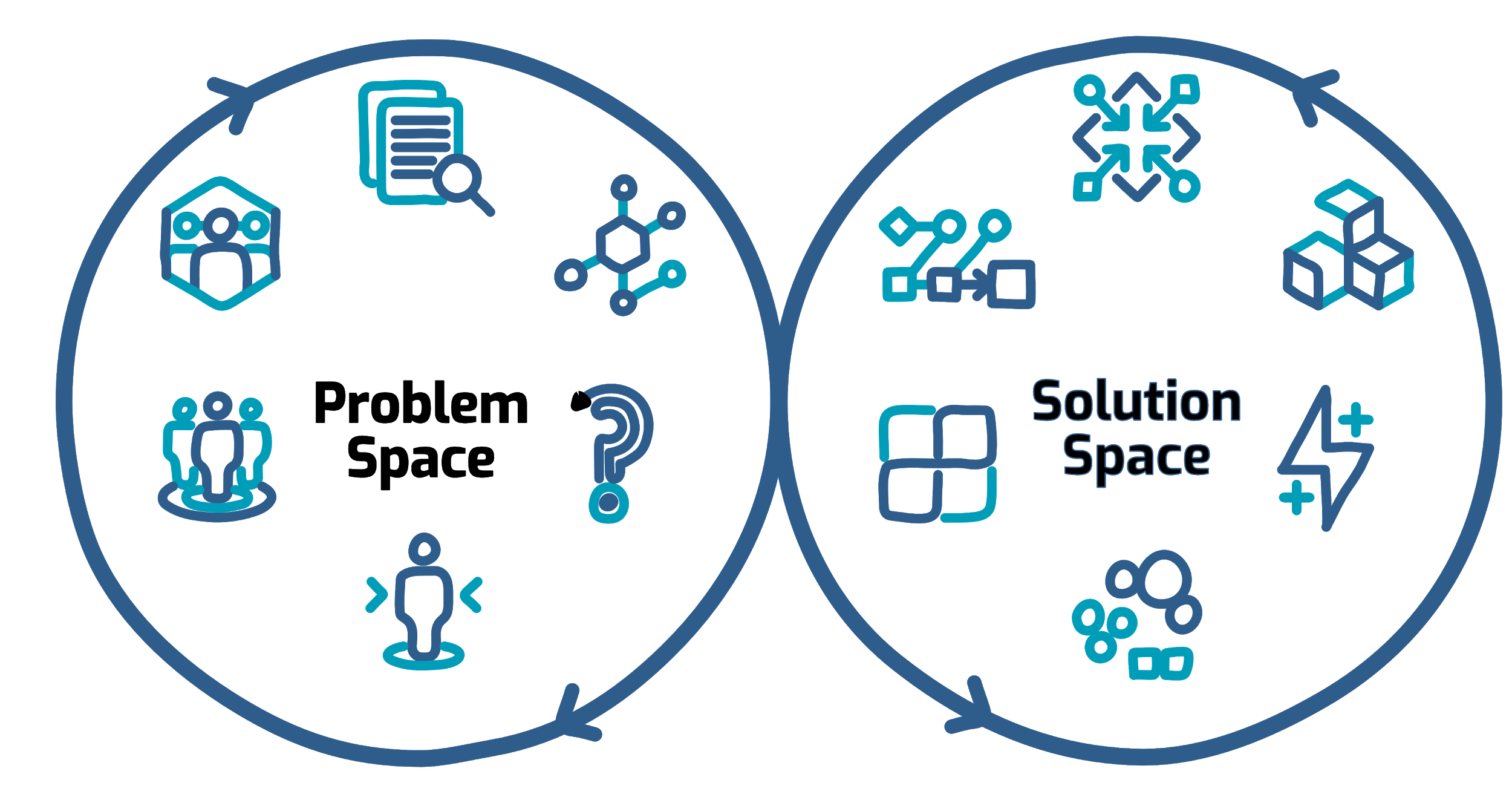 Collaborate
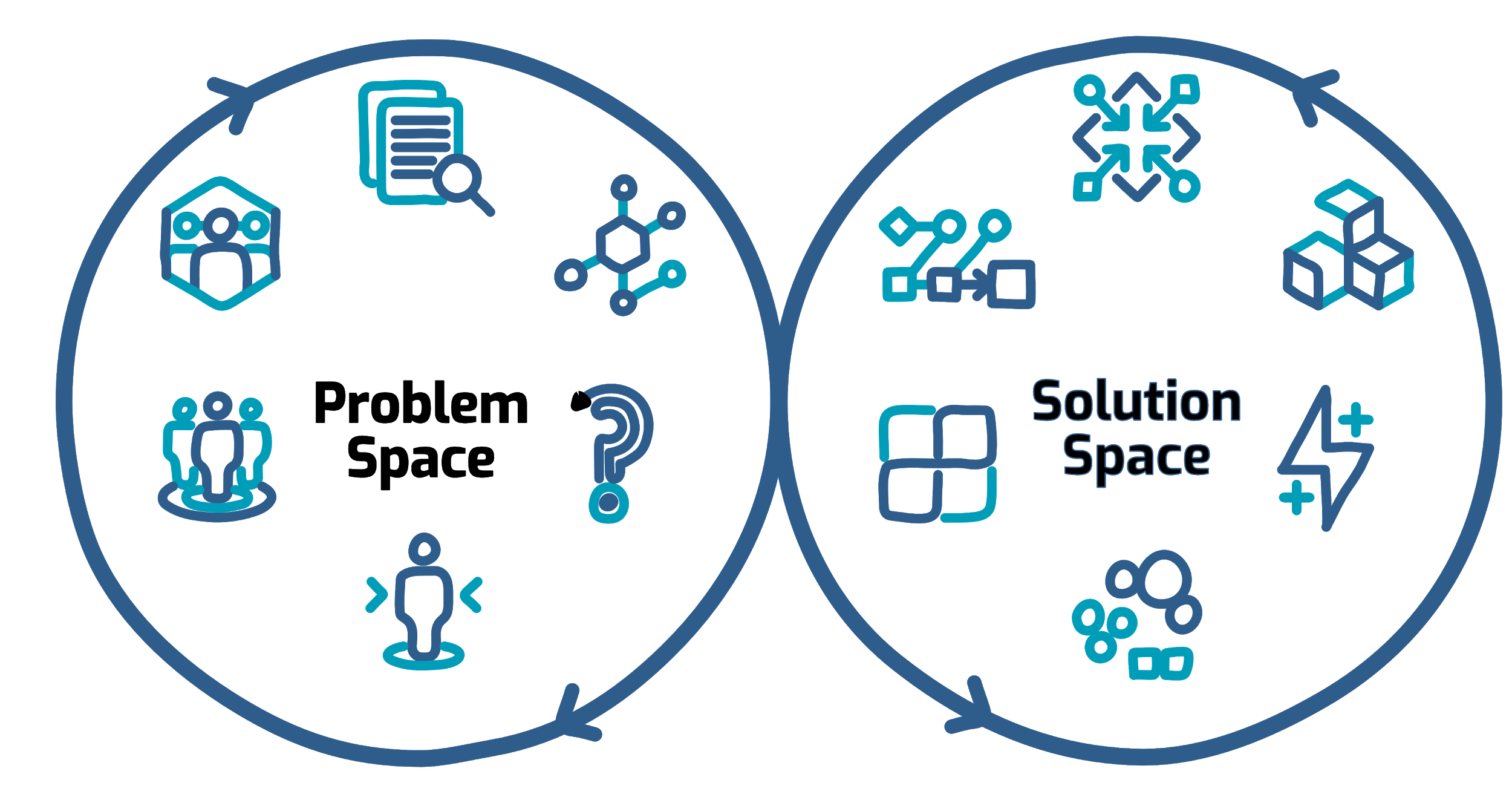 Cooperate
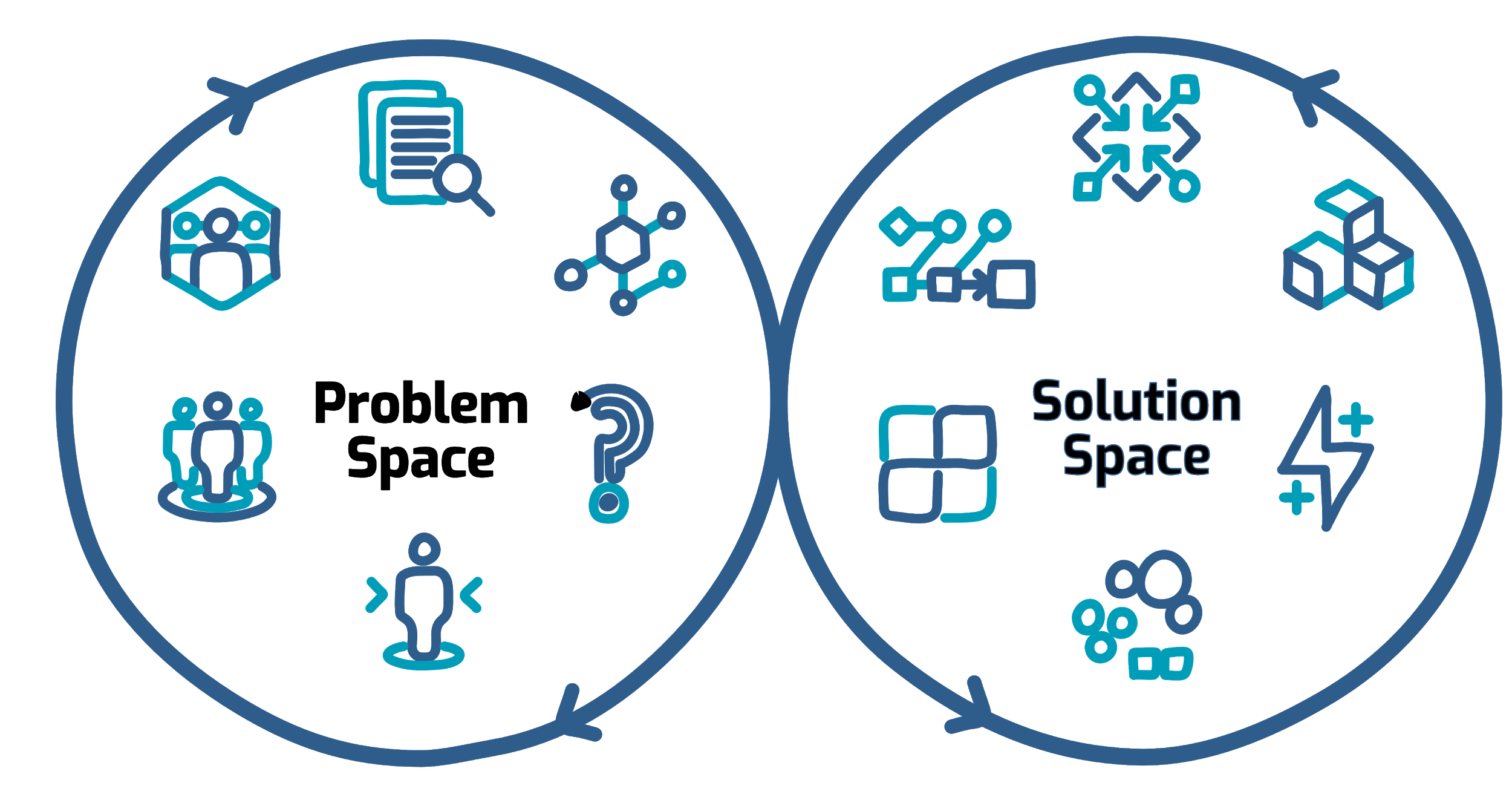 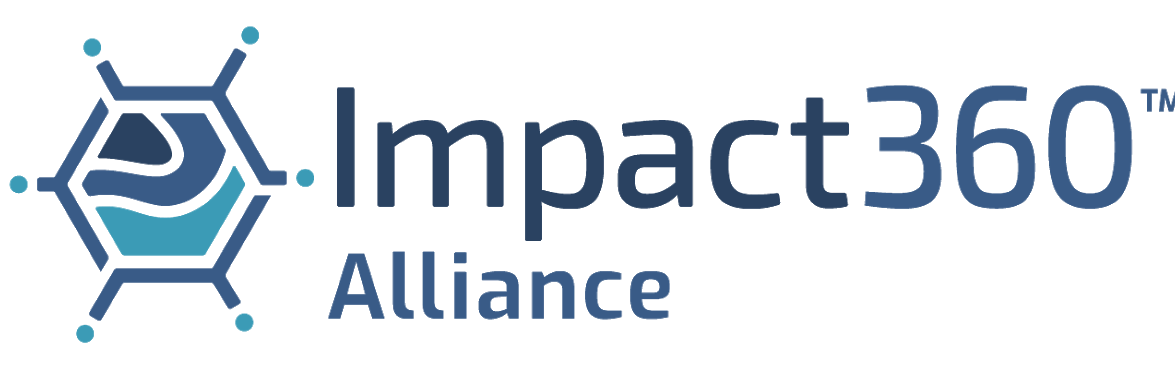 Convergence Pyramid
Coordinate
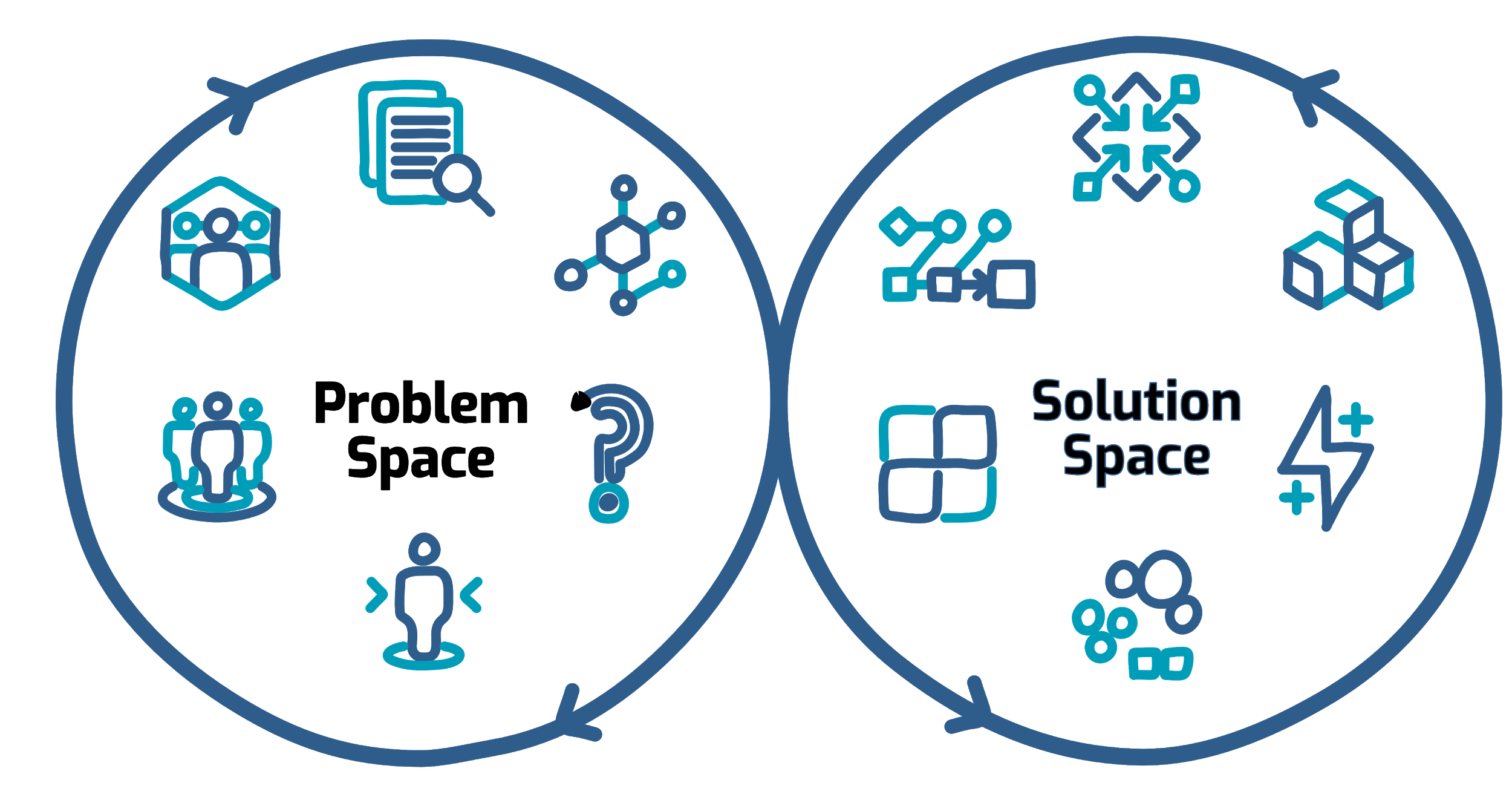 Communicate
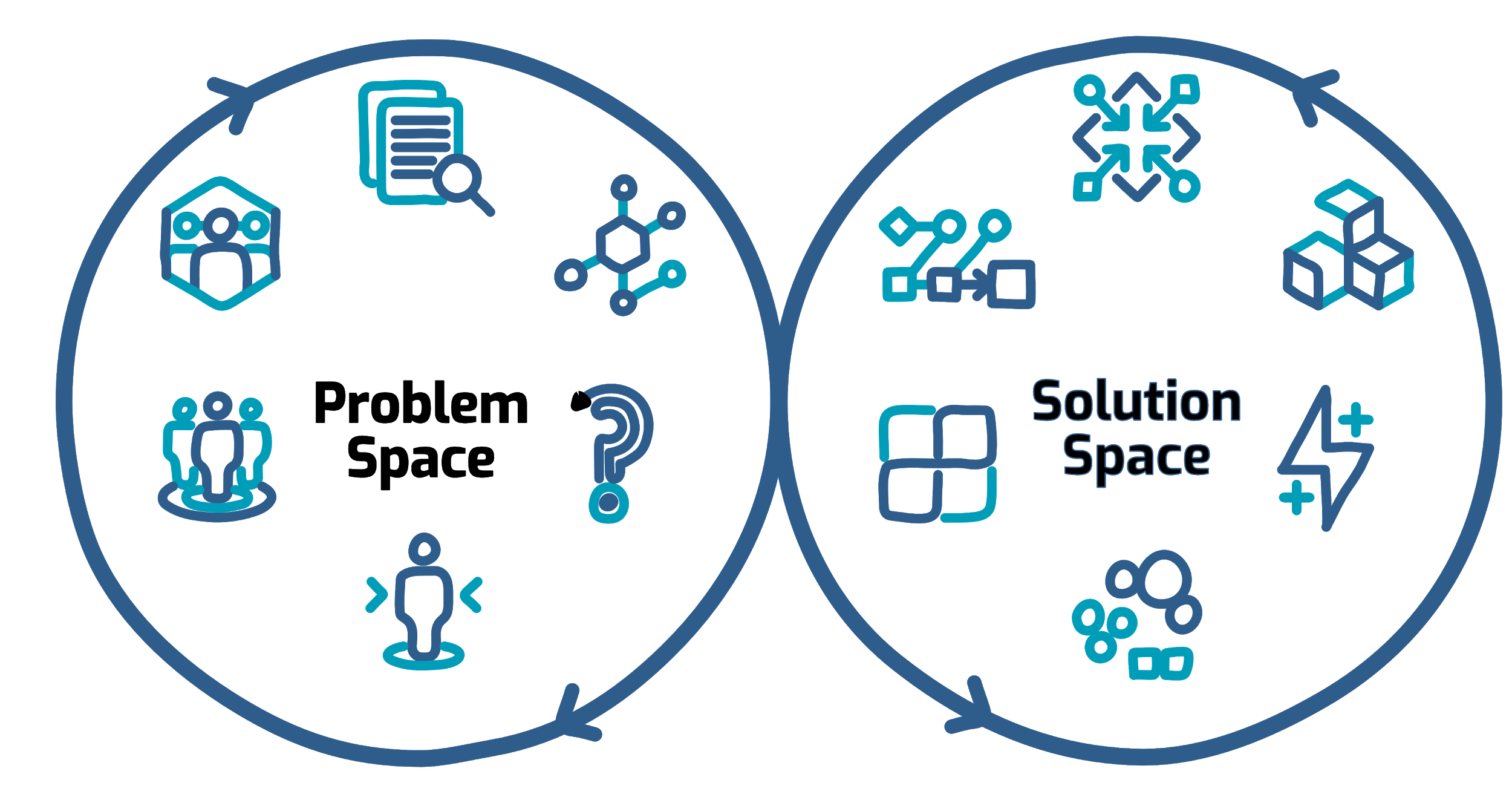 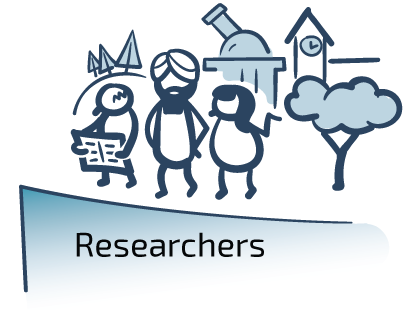 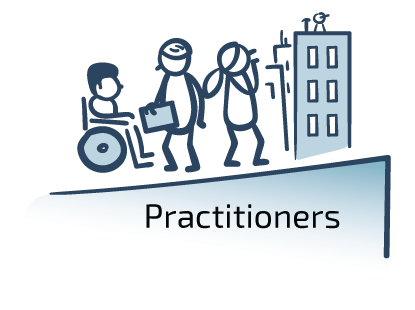 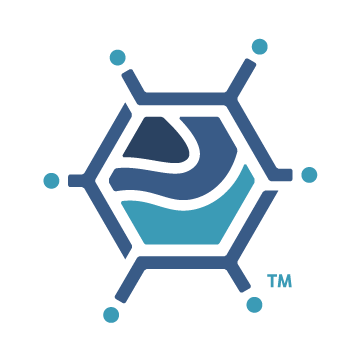 Converge
Translation and Knowledge Transfer is Not Enough
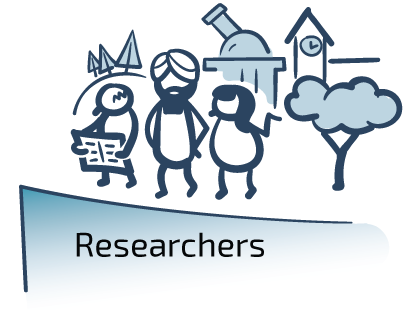 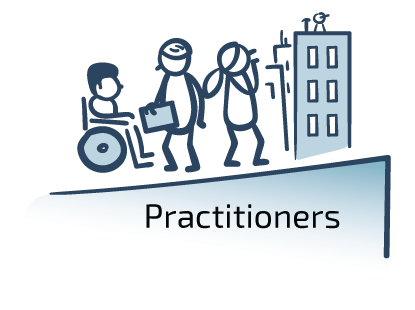 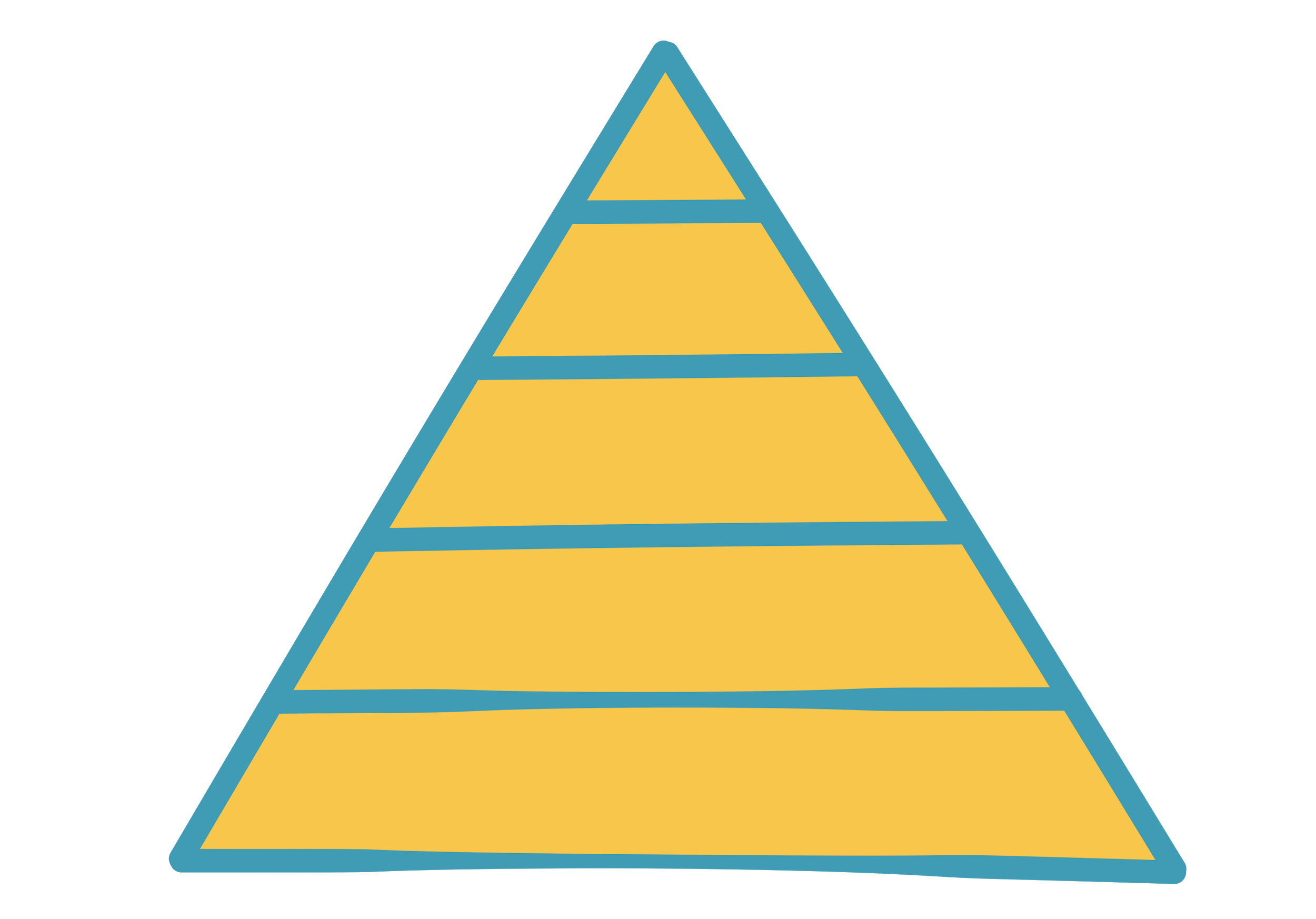 Co-create
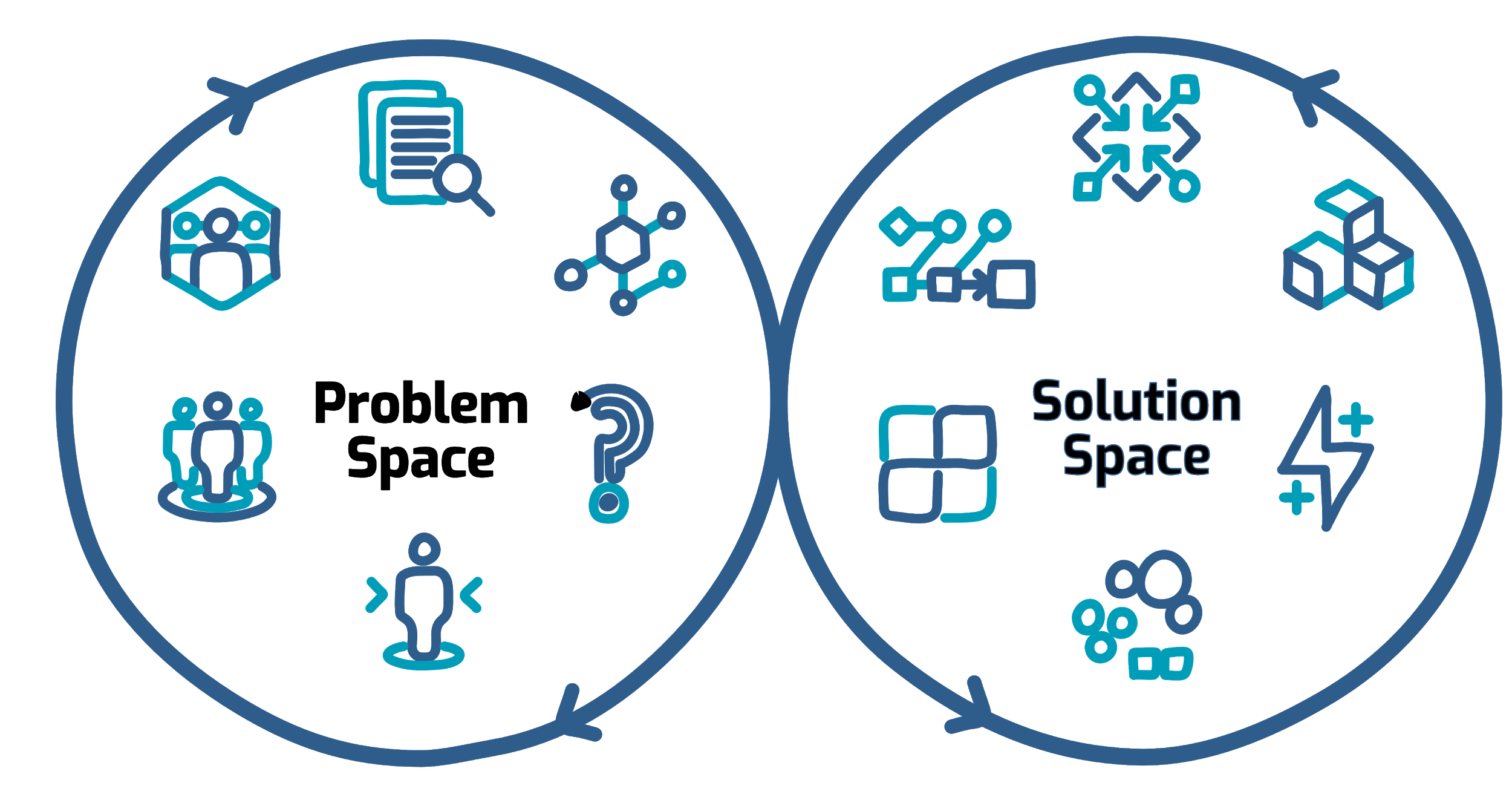 Collaborate
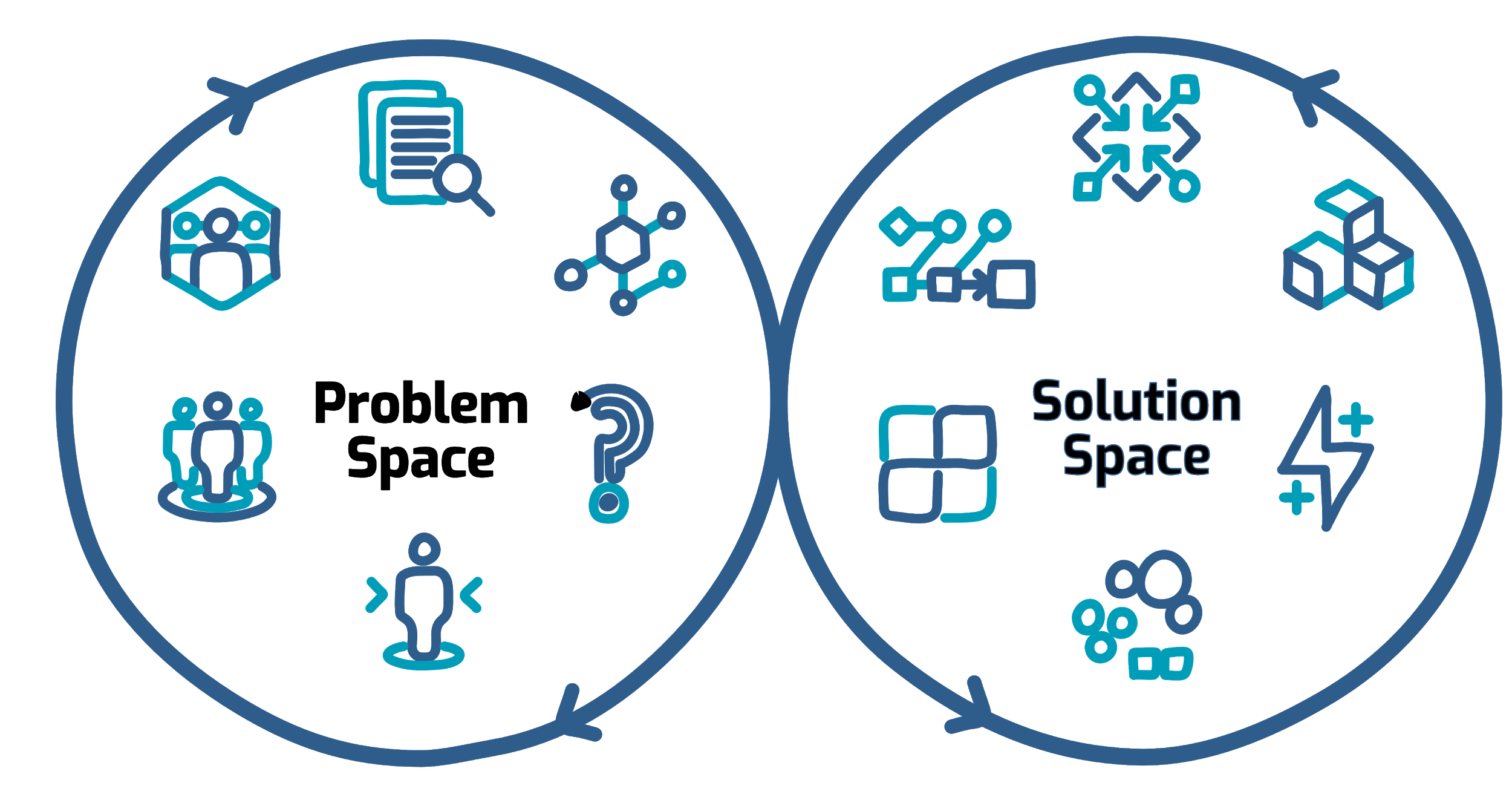 Cooperate
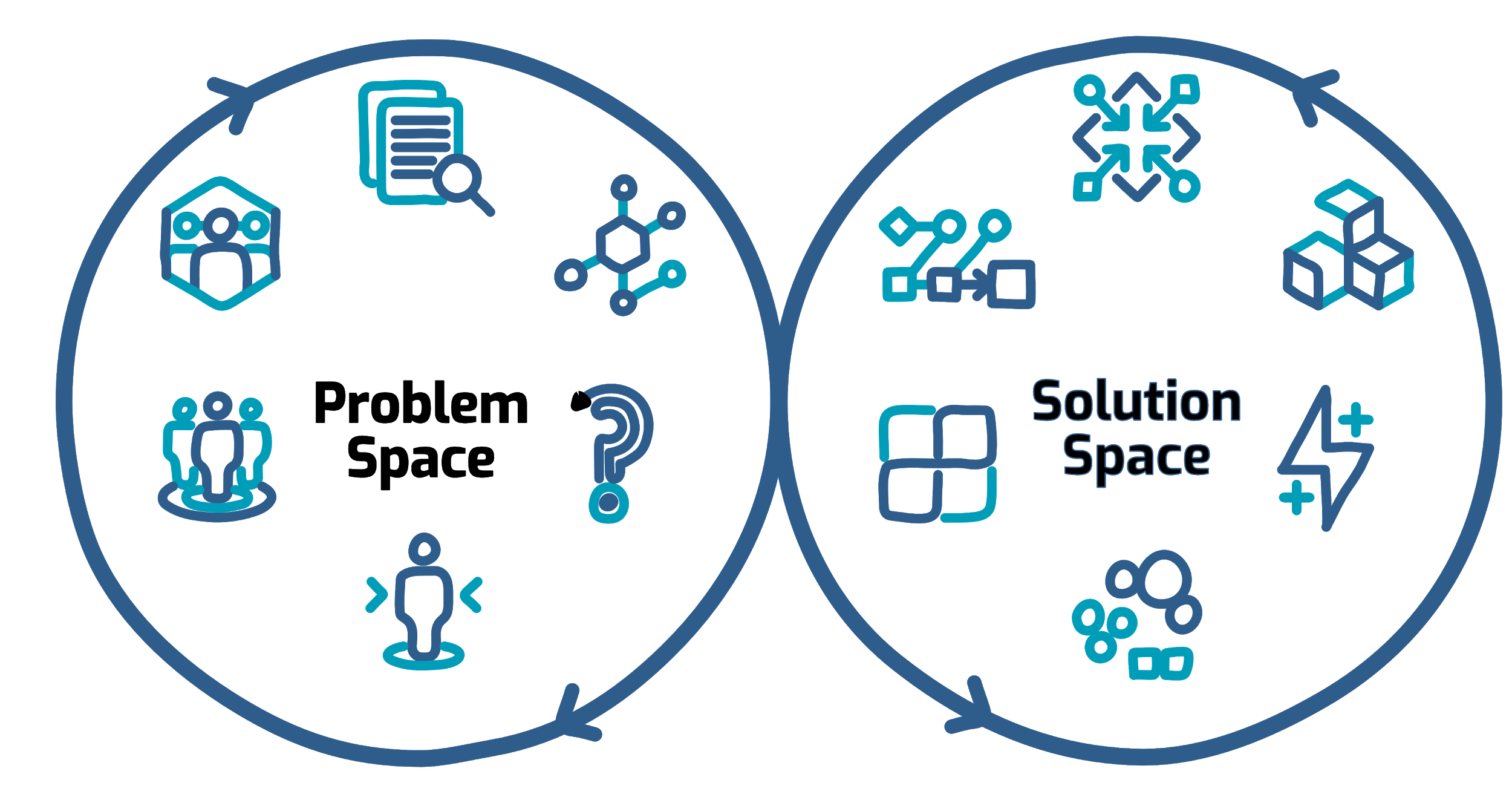 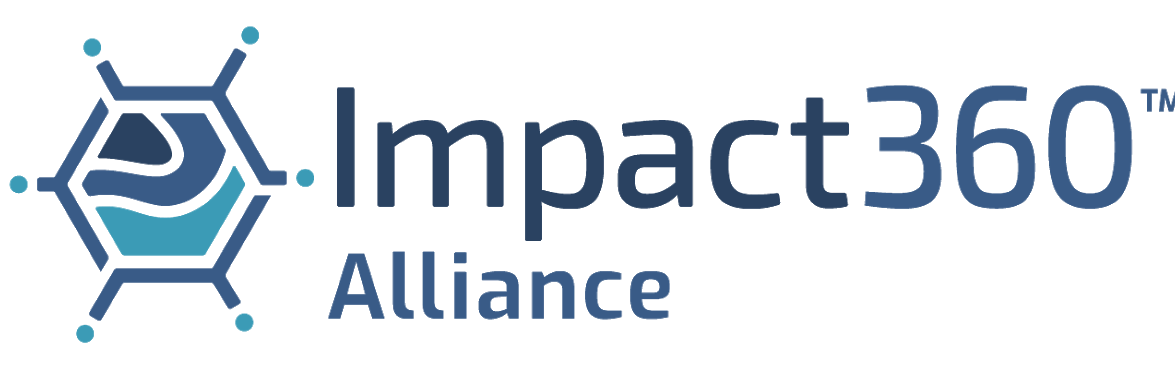 Convergence Pyramid
Coordinate
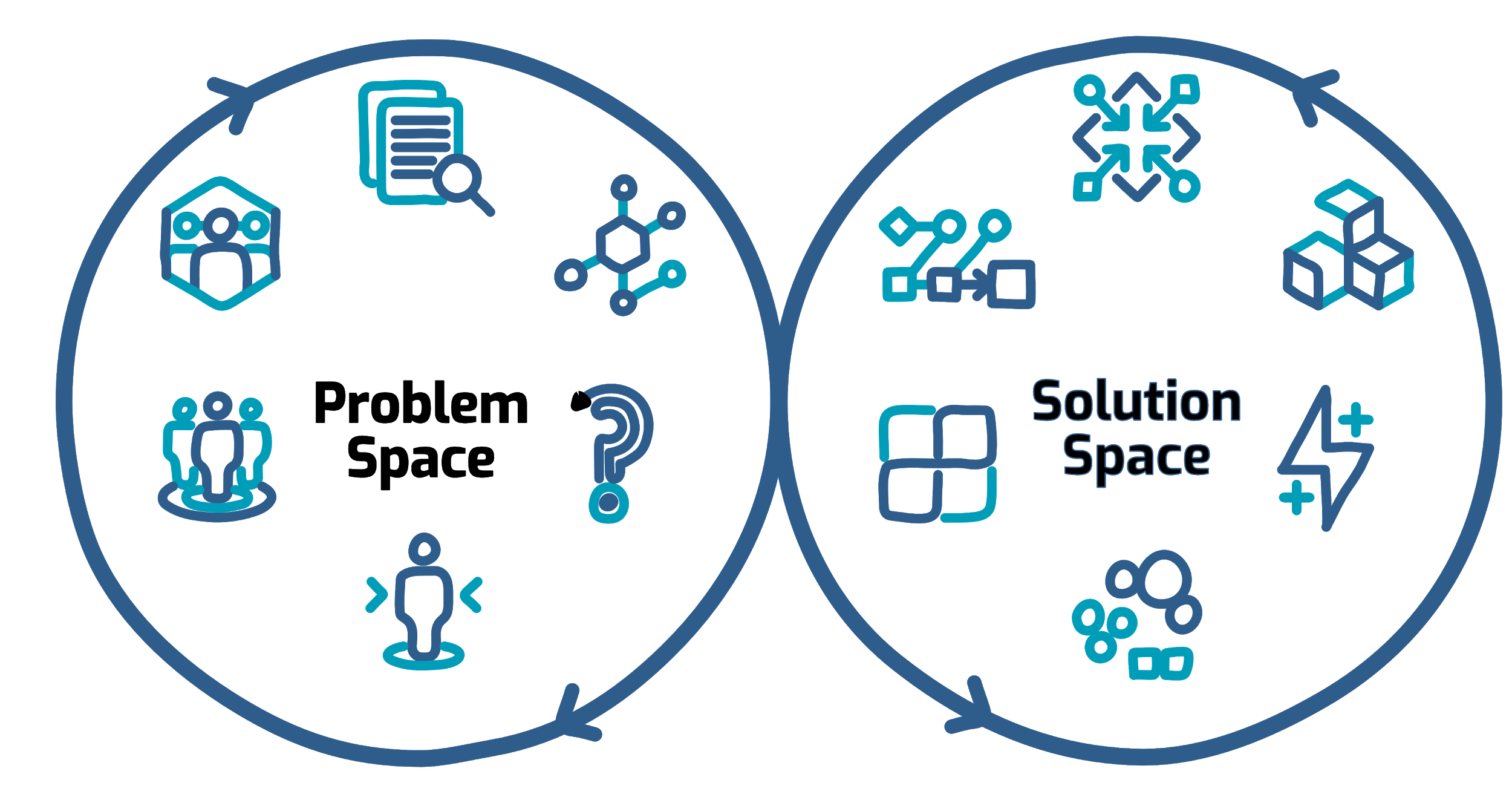 Communicate
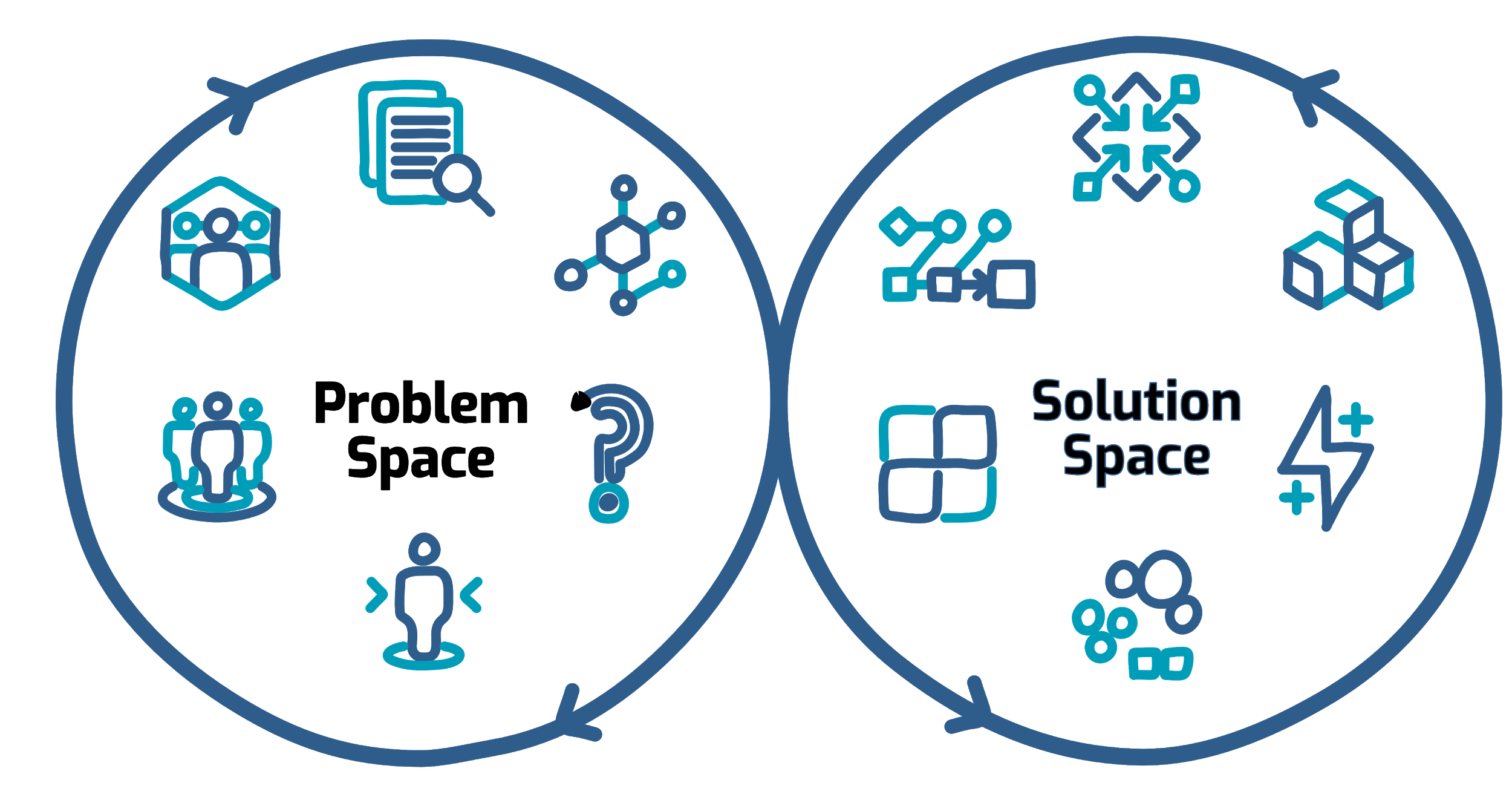 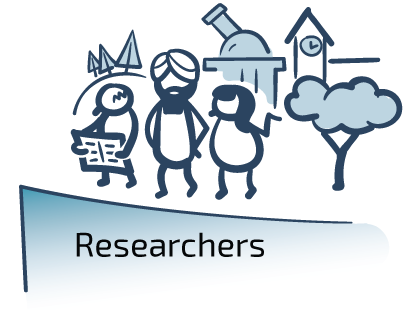 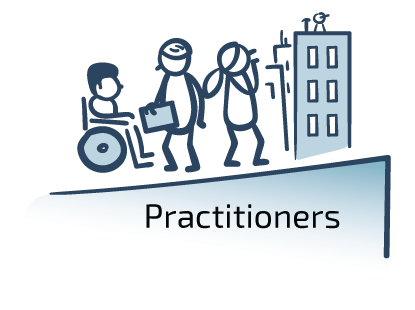 Inspiration to Climb the Convergence Pyramid
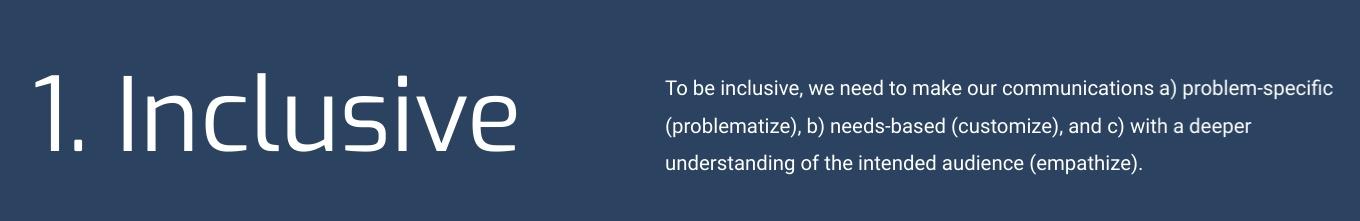 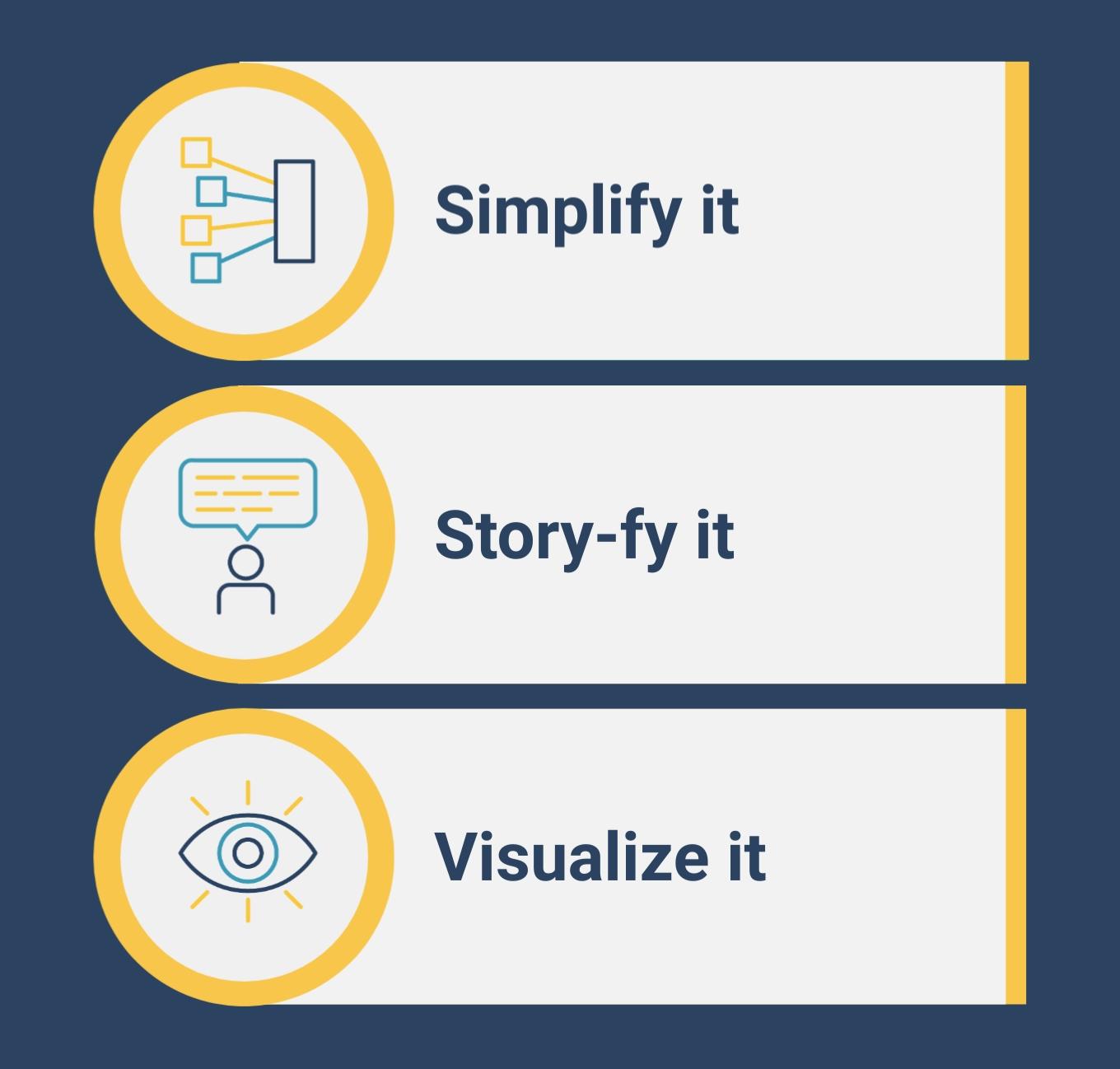 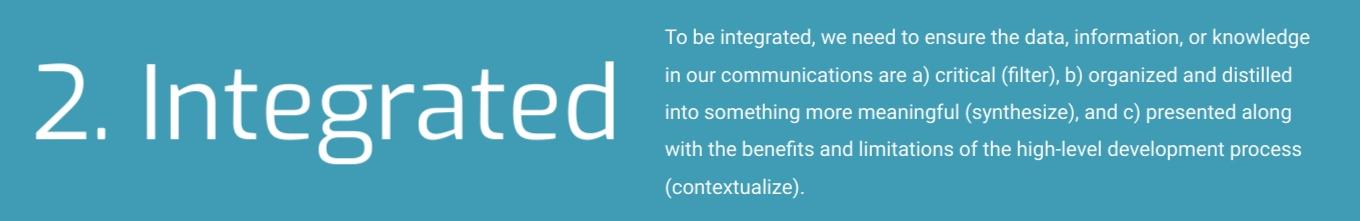 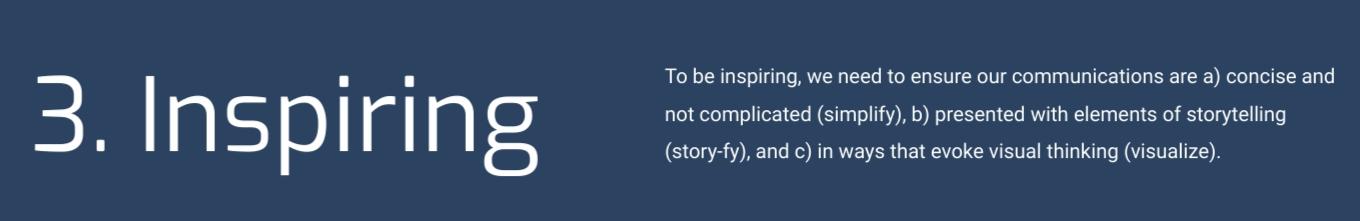 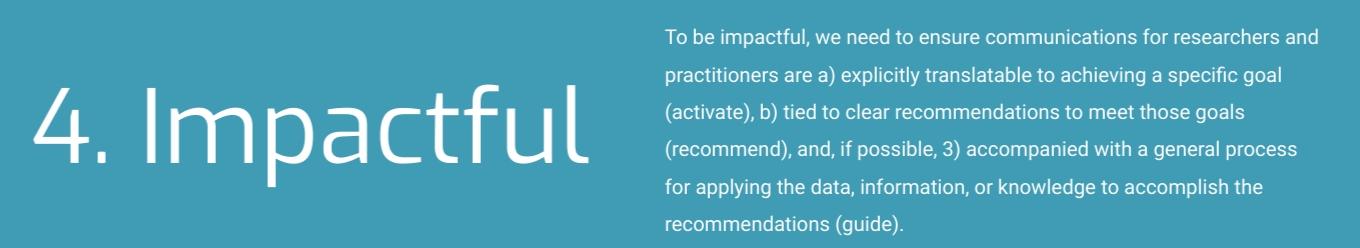 41
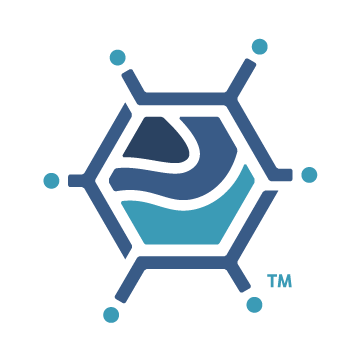 Hero’s Journey Story of Inclusive Problem-Solving
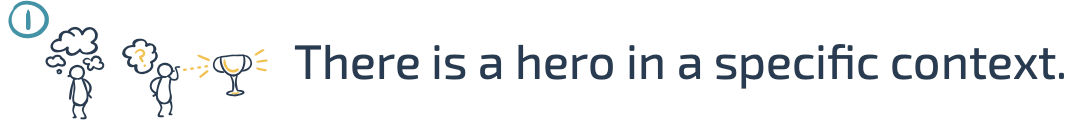 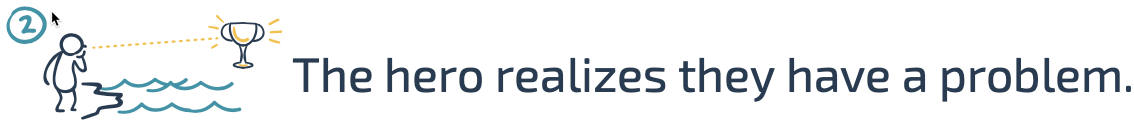 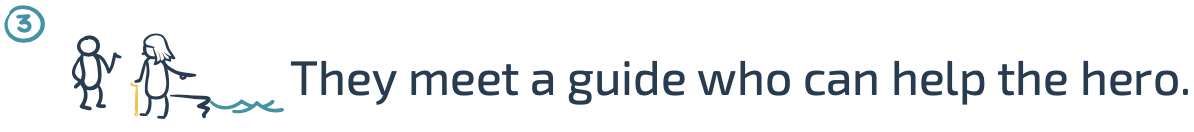 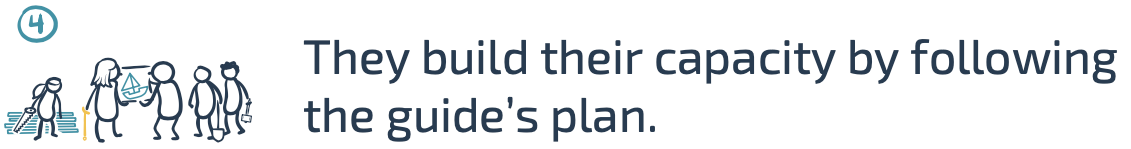 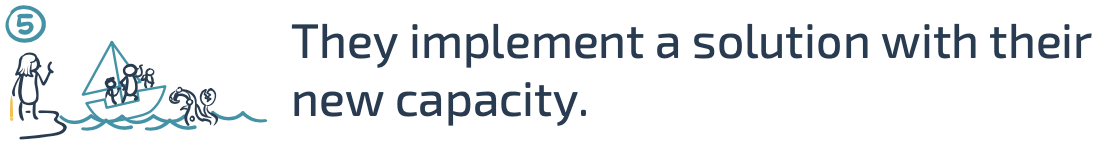 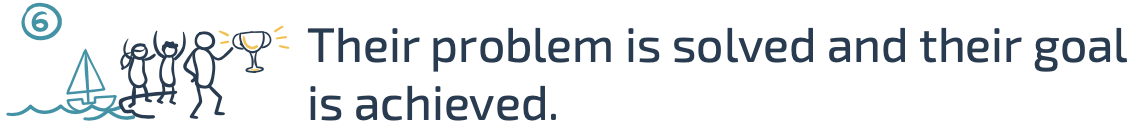 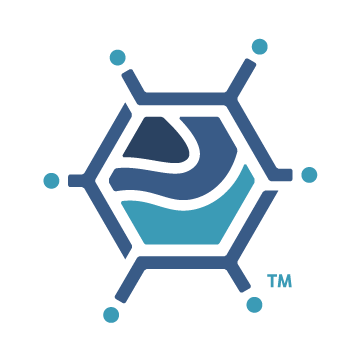 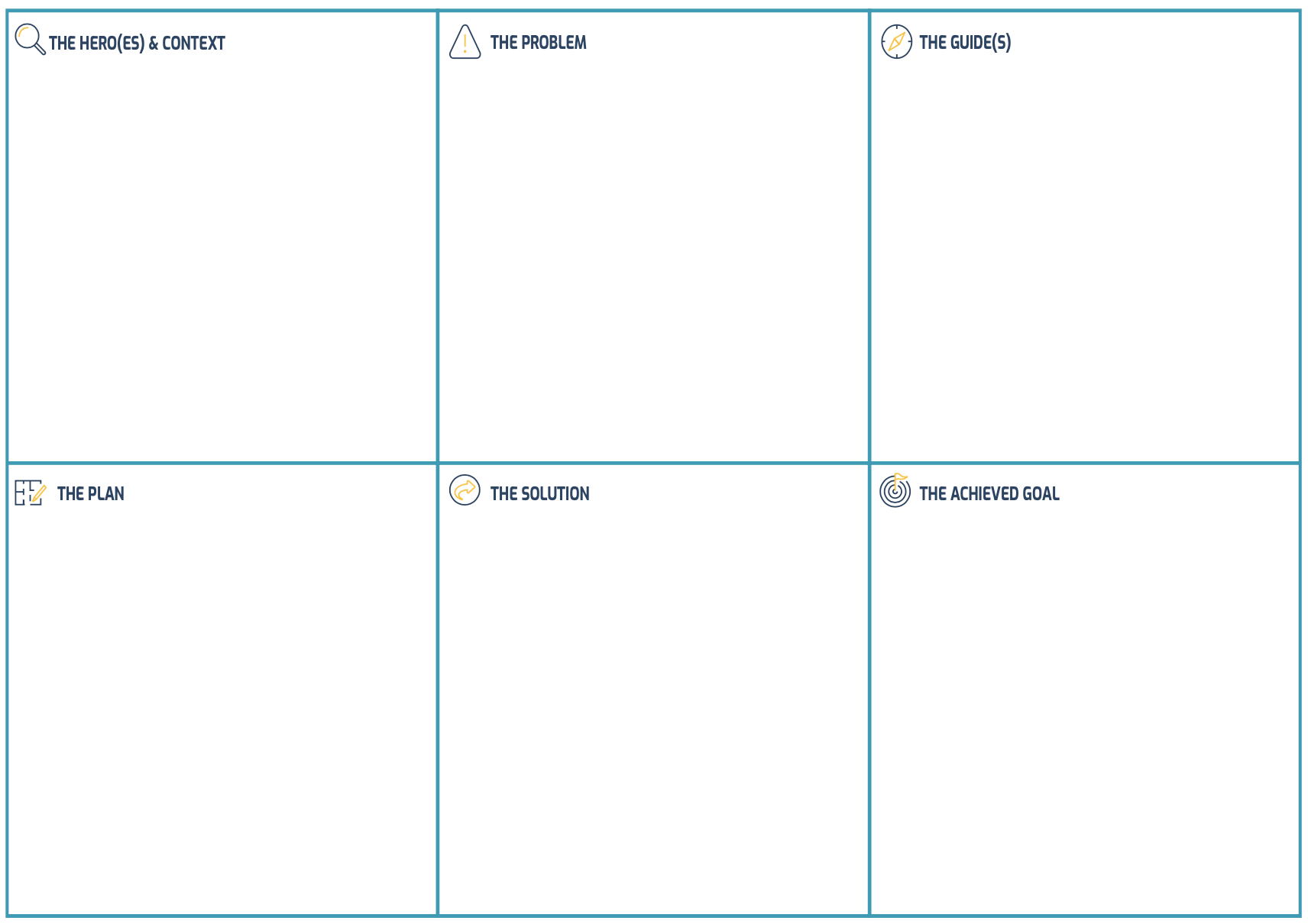 Hero’s Journey
Storyboard
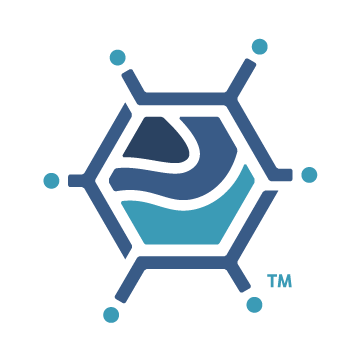 Hero’s Journey Story of Inclusive Problem-Solving
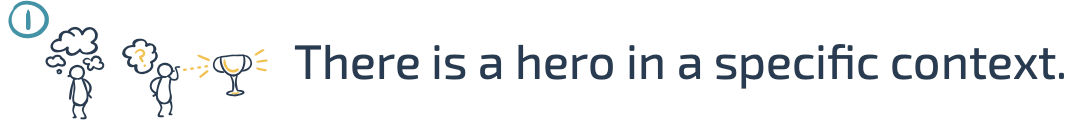 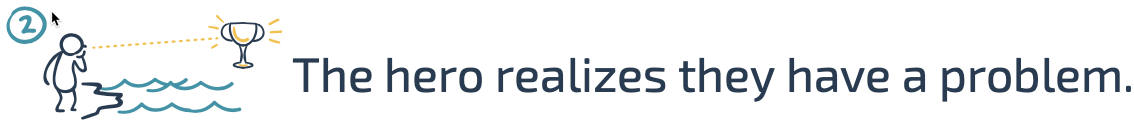 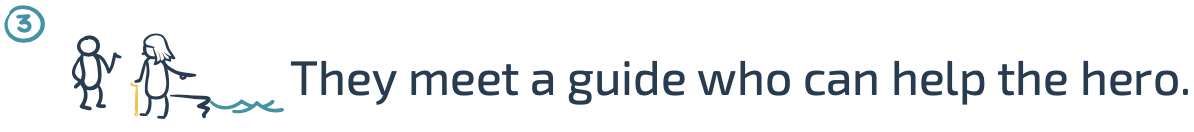 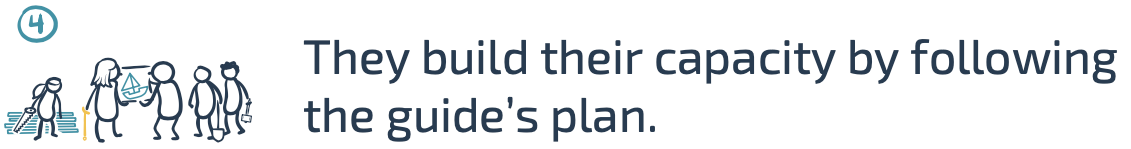 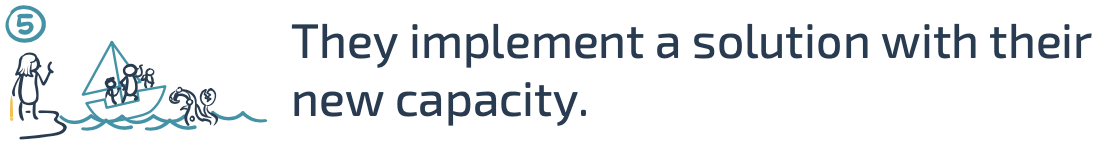 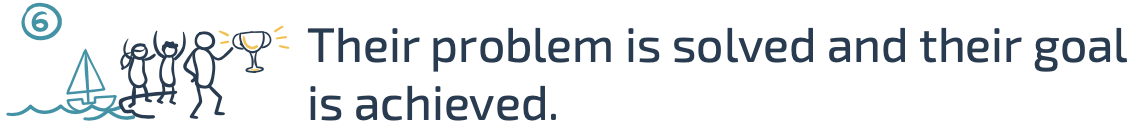 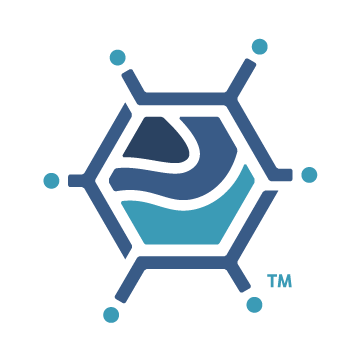 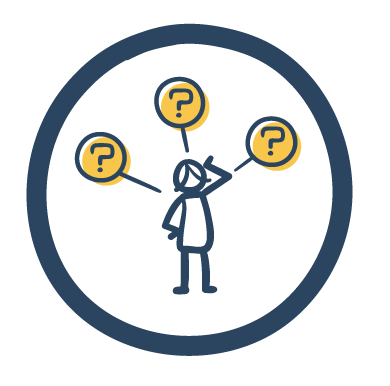 impact360alliance.org
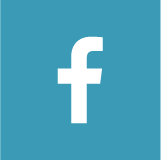 i360a
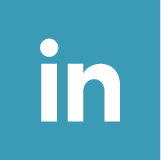 Impact360 Alliance
Thank you!
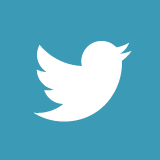 Impact360A